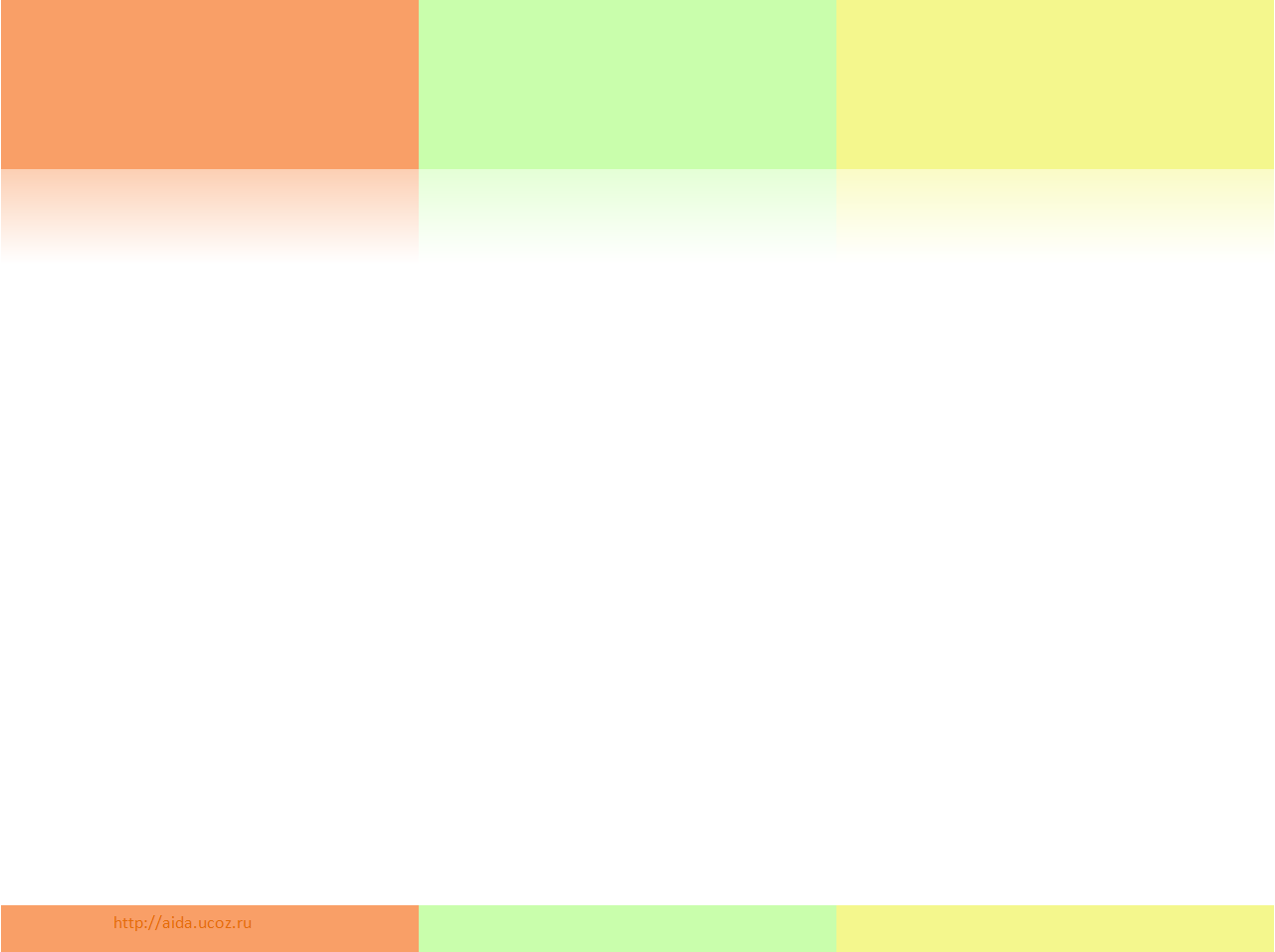 Районный ресурсный центр духовно-нравственного воспитания имени Благоверного князя Георгия Всеволодовича
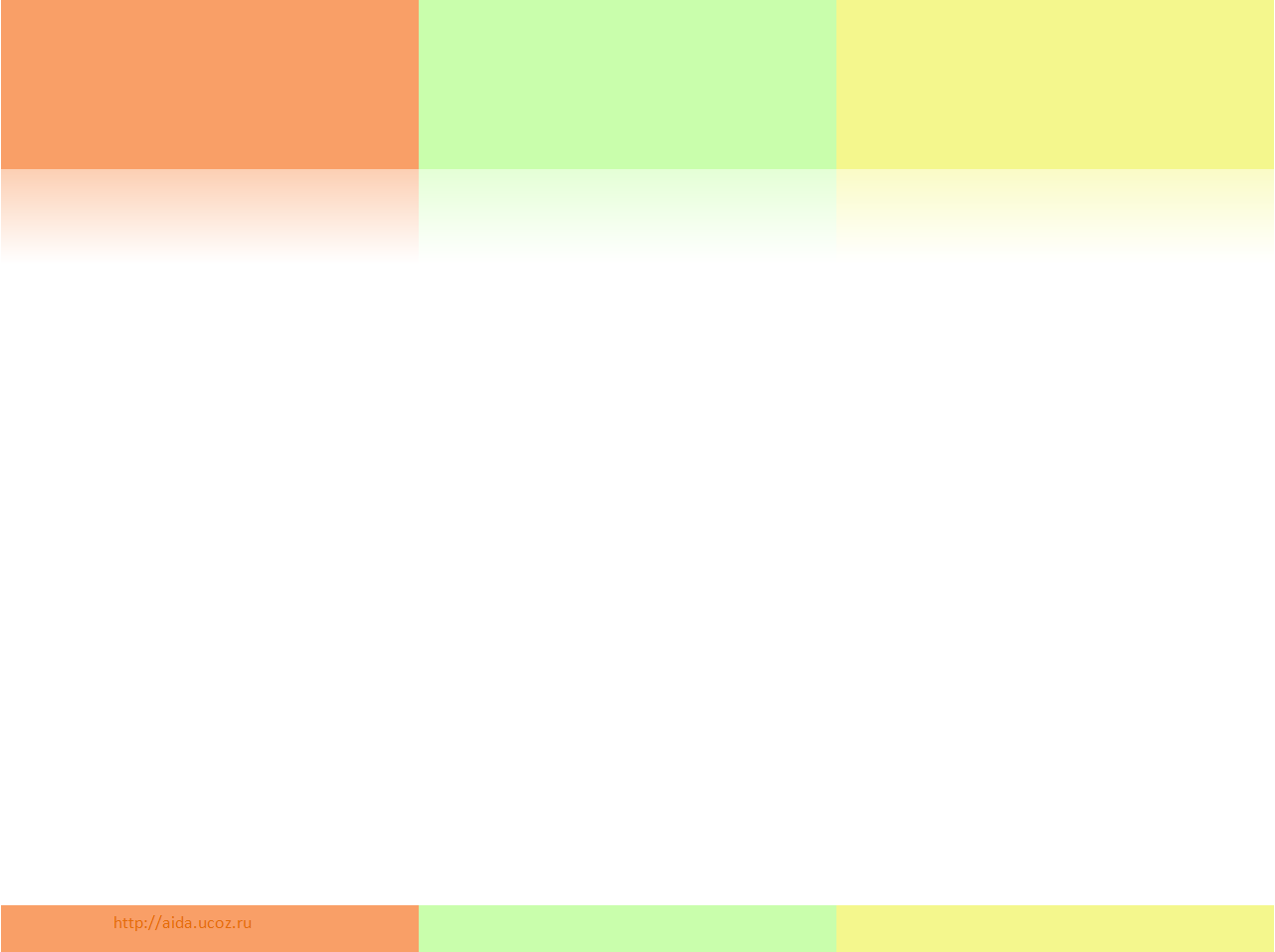 Информационное сопровождение работы РРЦ
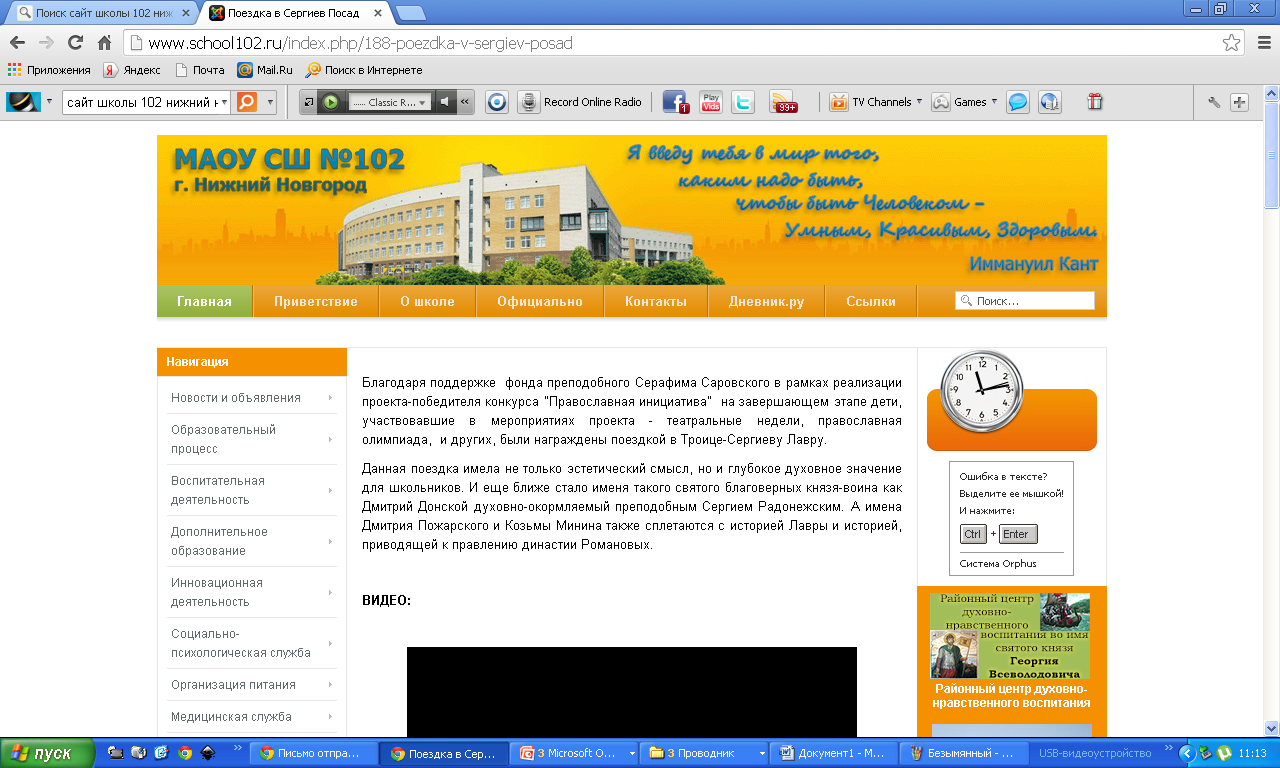 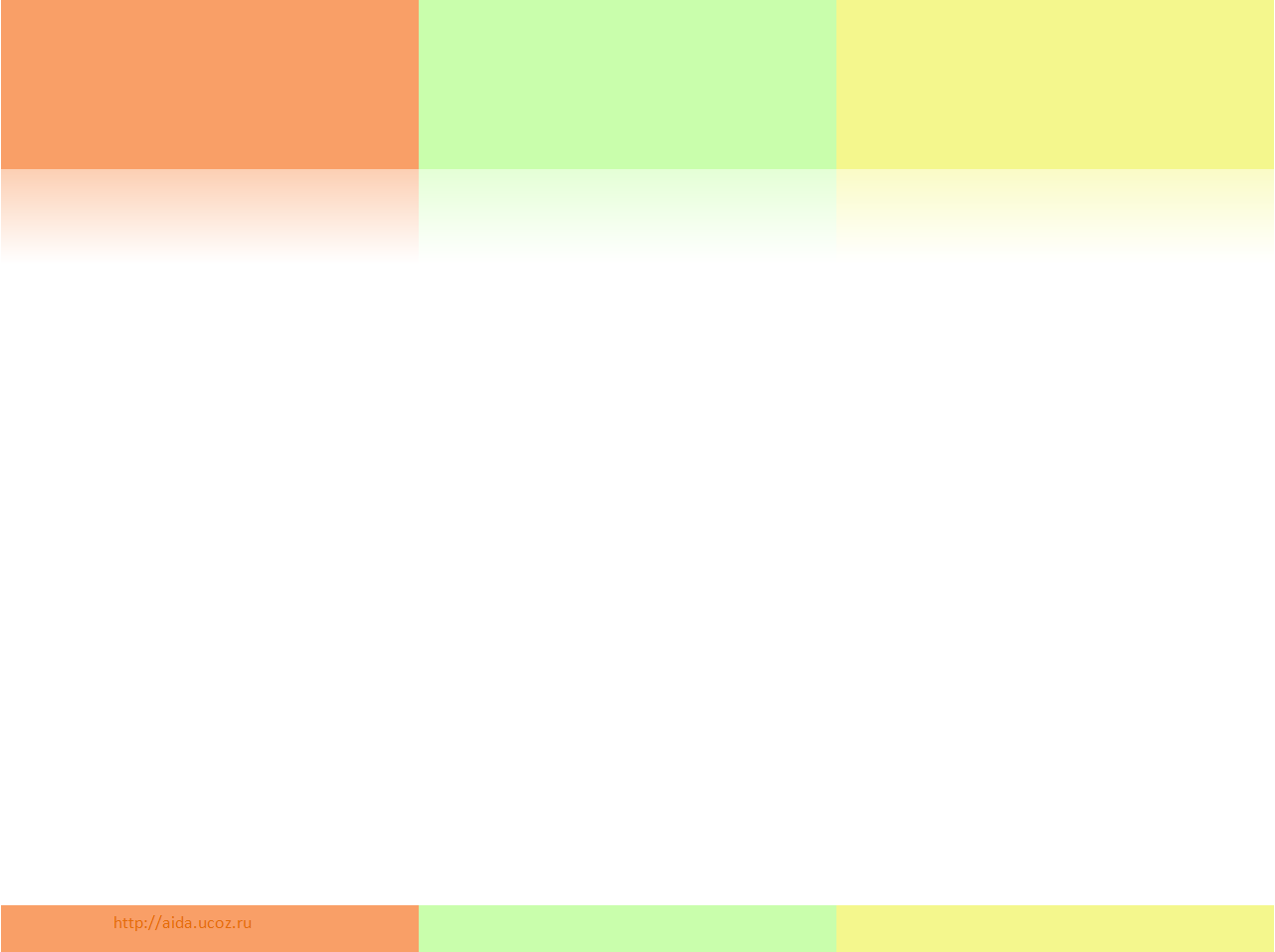 Работа с педагогическими кадрами
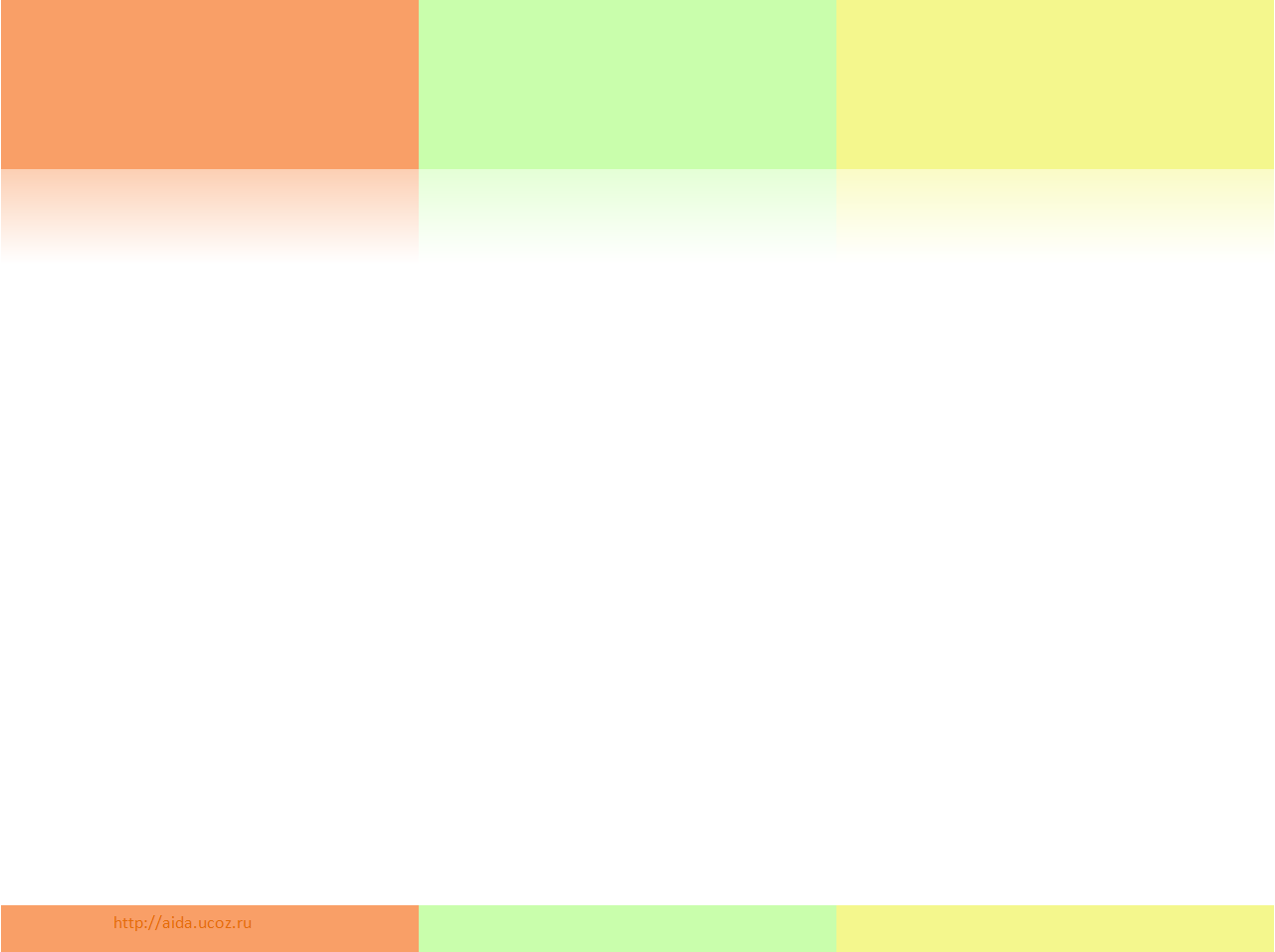 Курсовая подготовка (модуль ОПК)
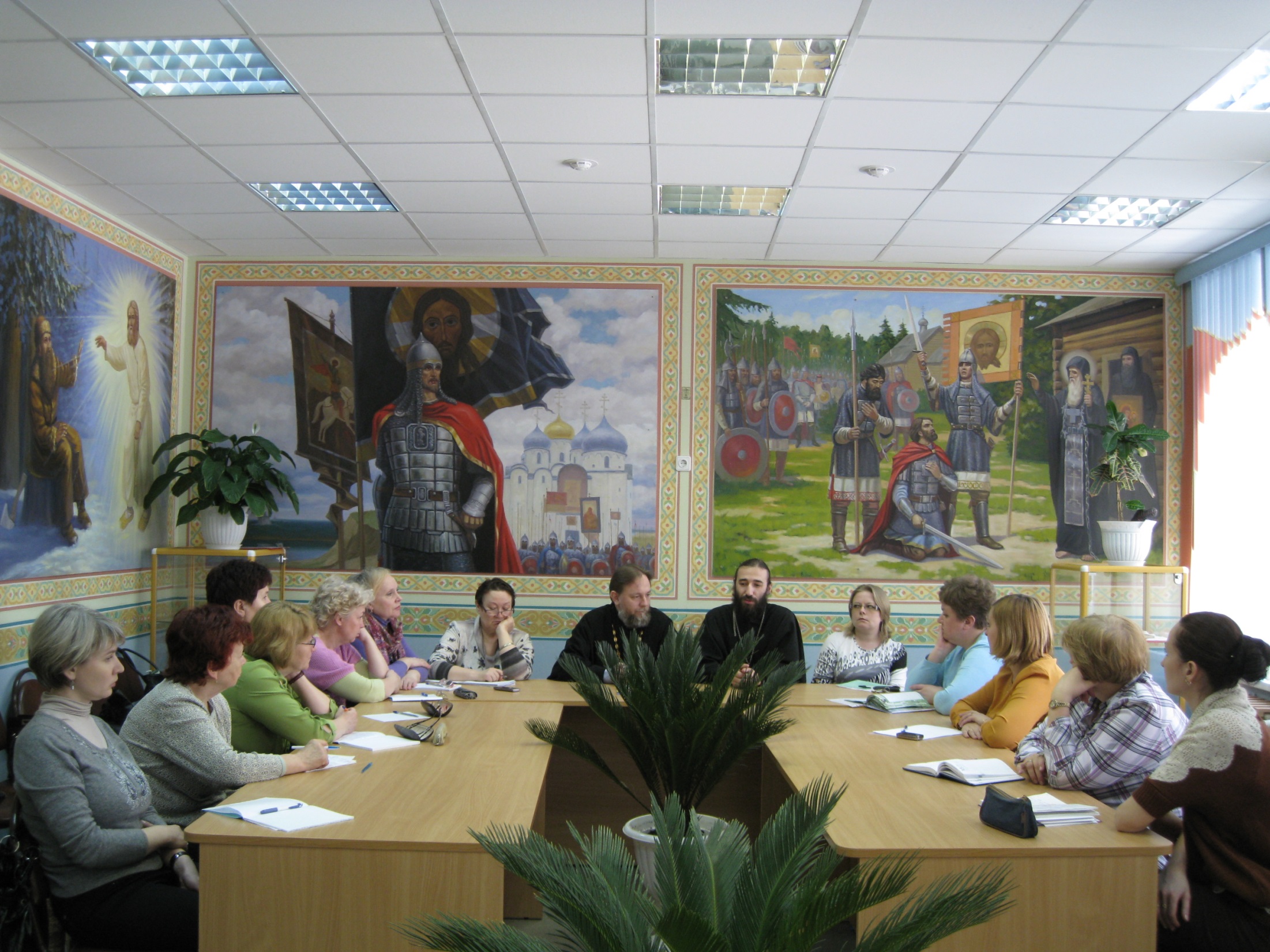 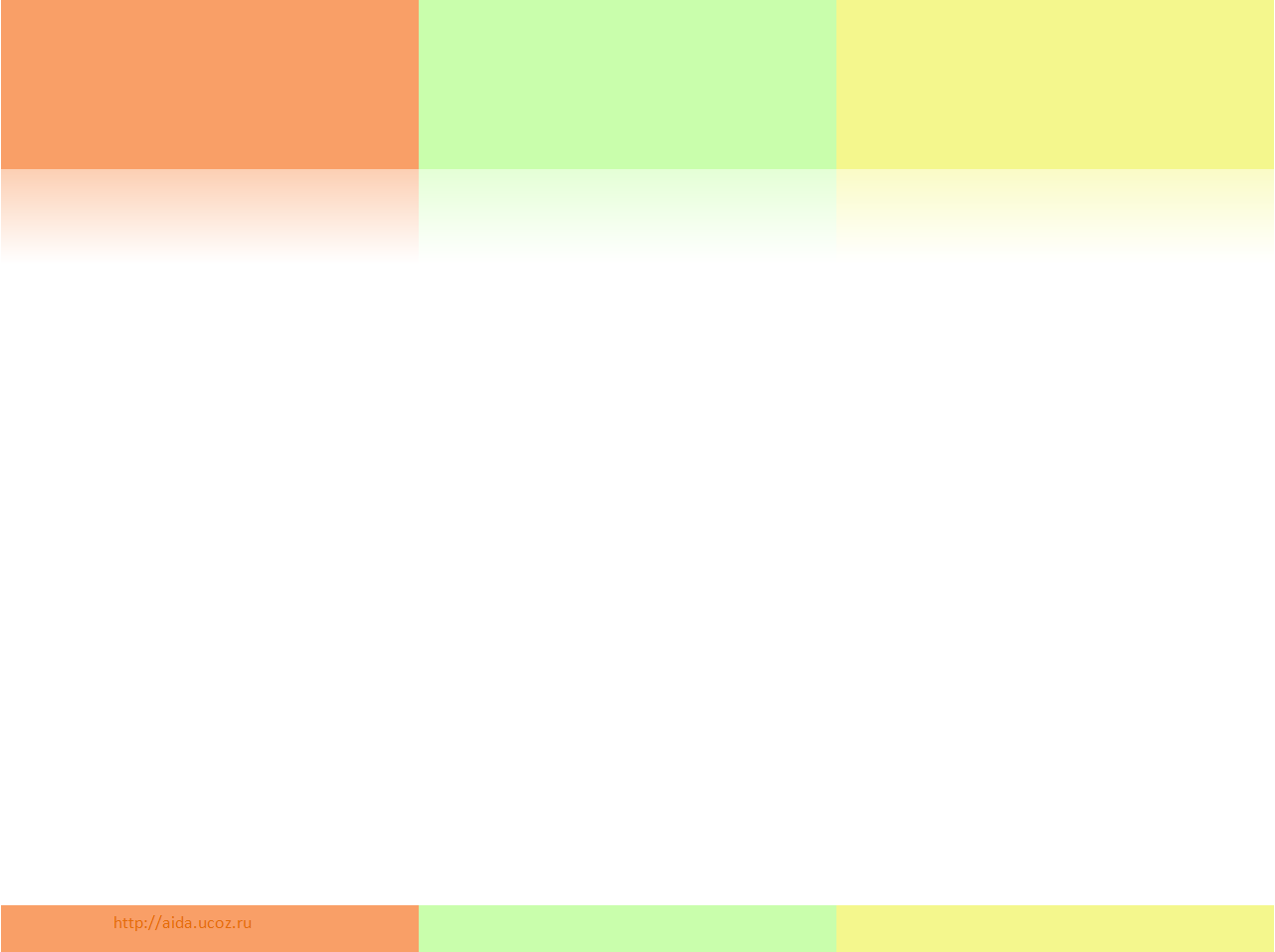 Курсовая подготовка (модуль ОПК)
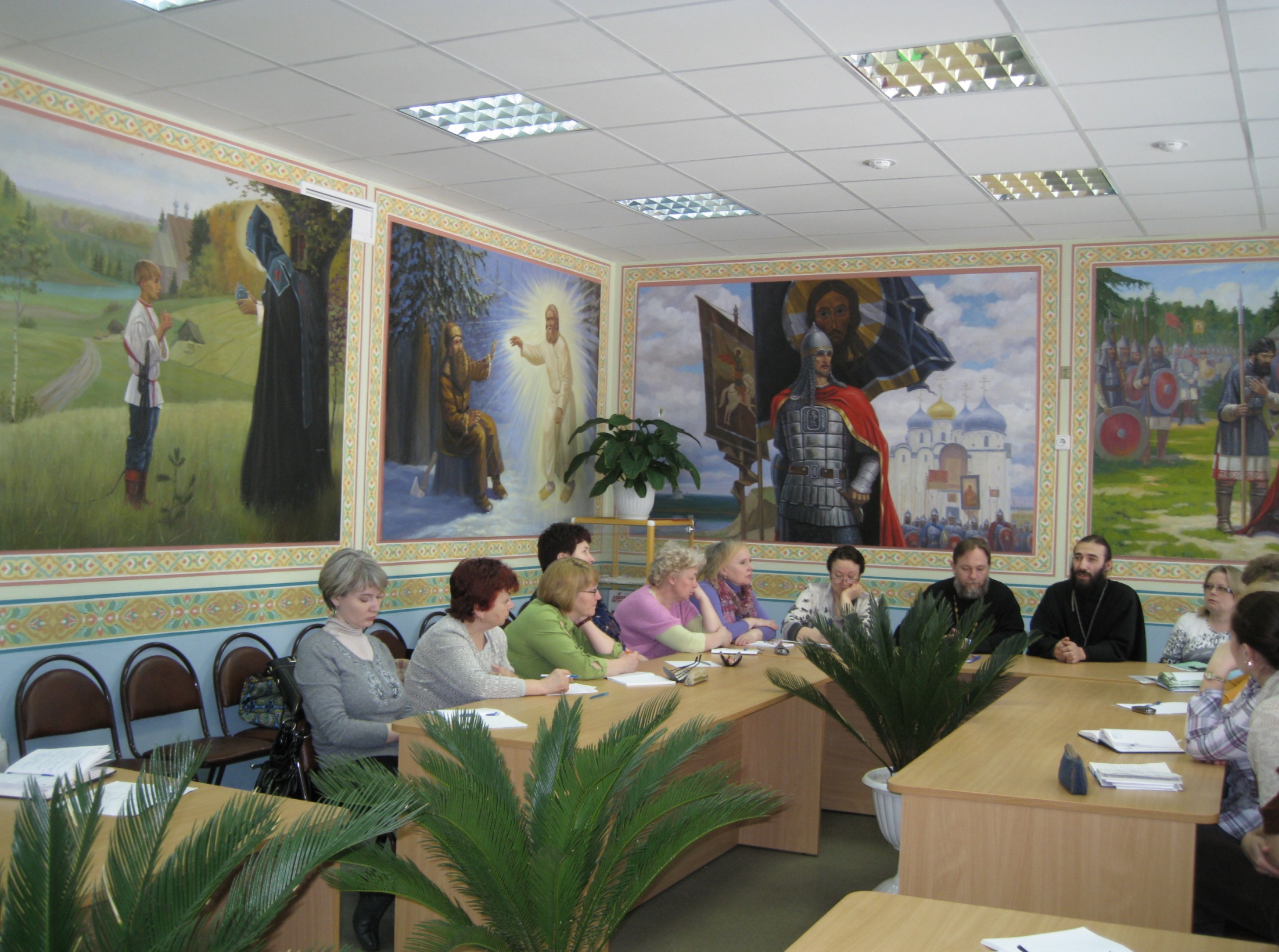 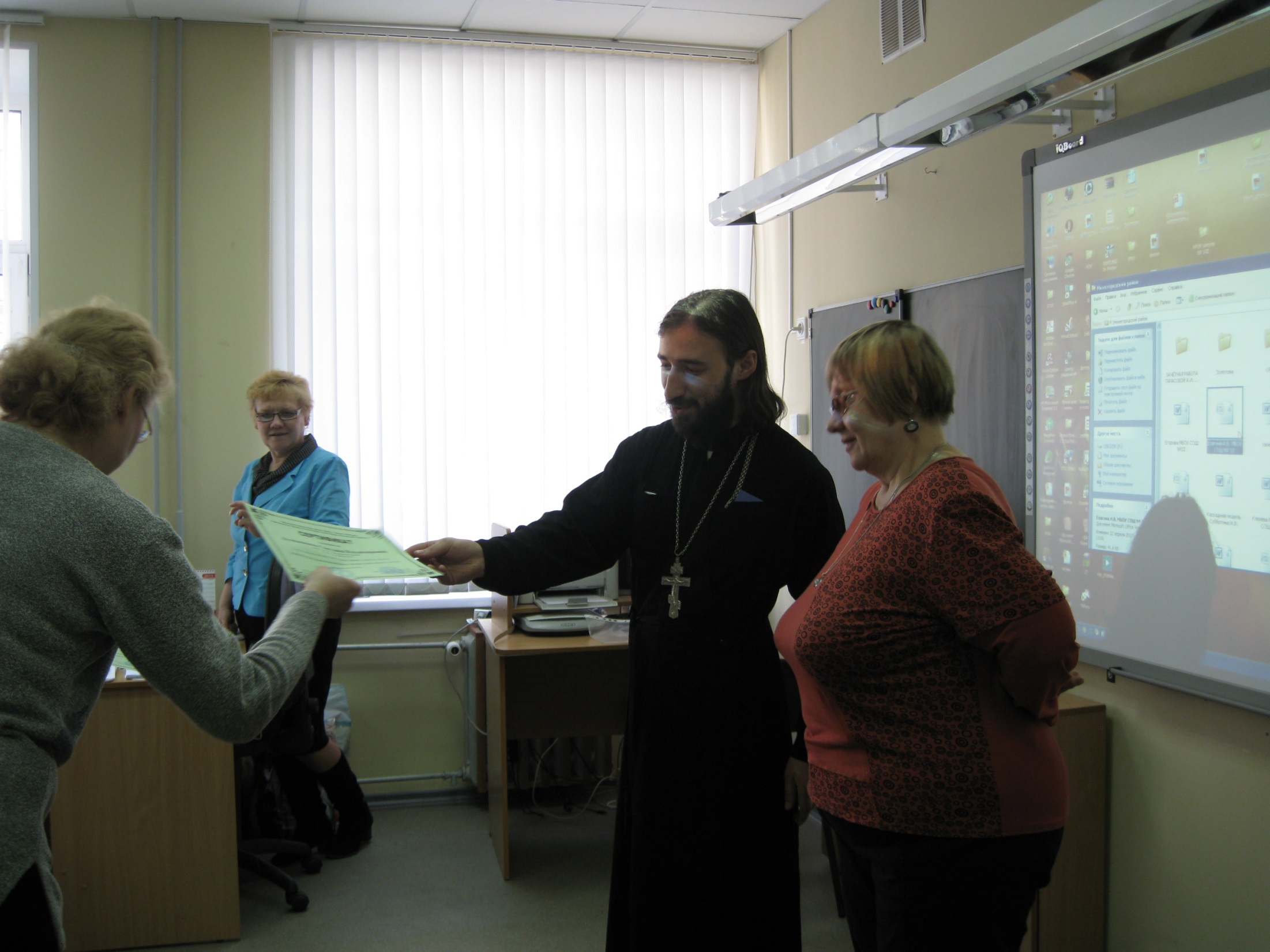 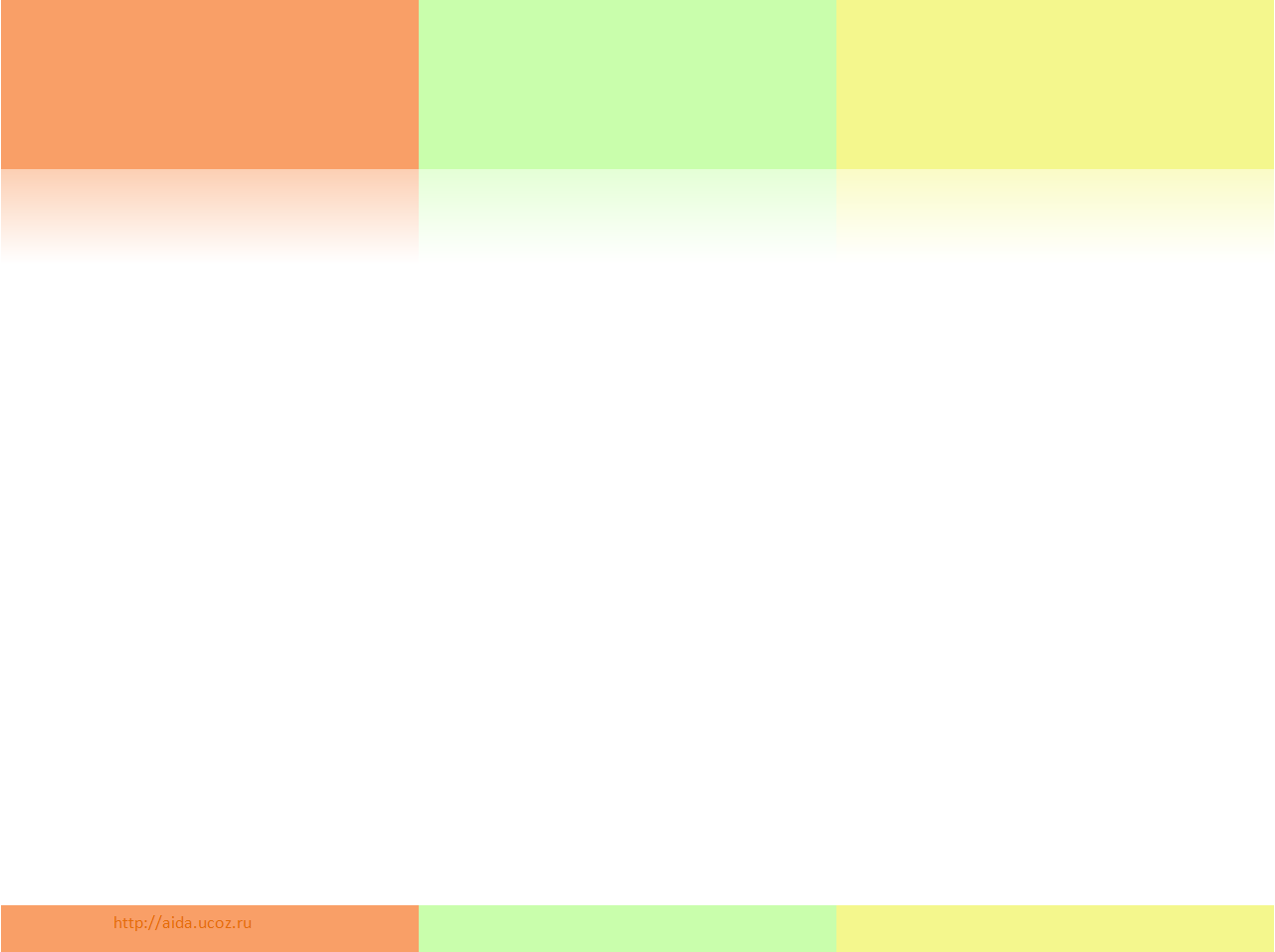 Конференция «Творить добро»
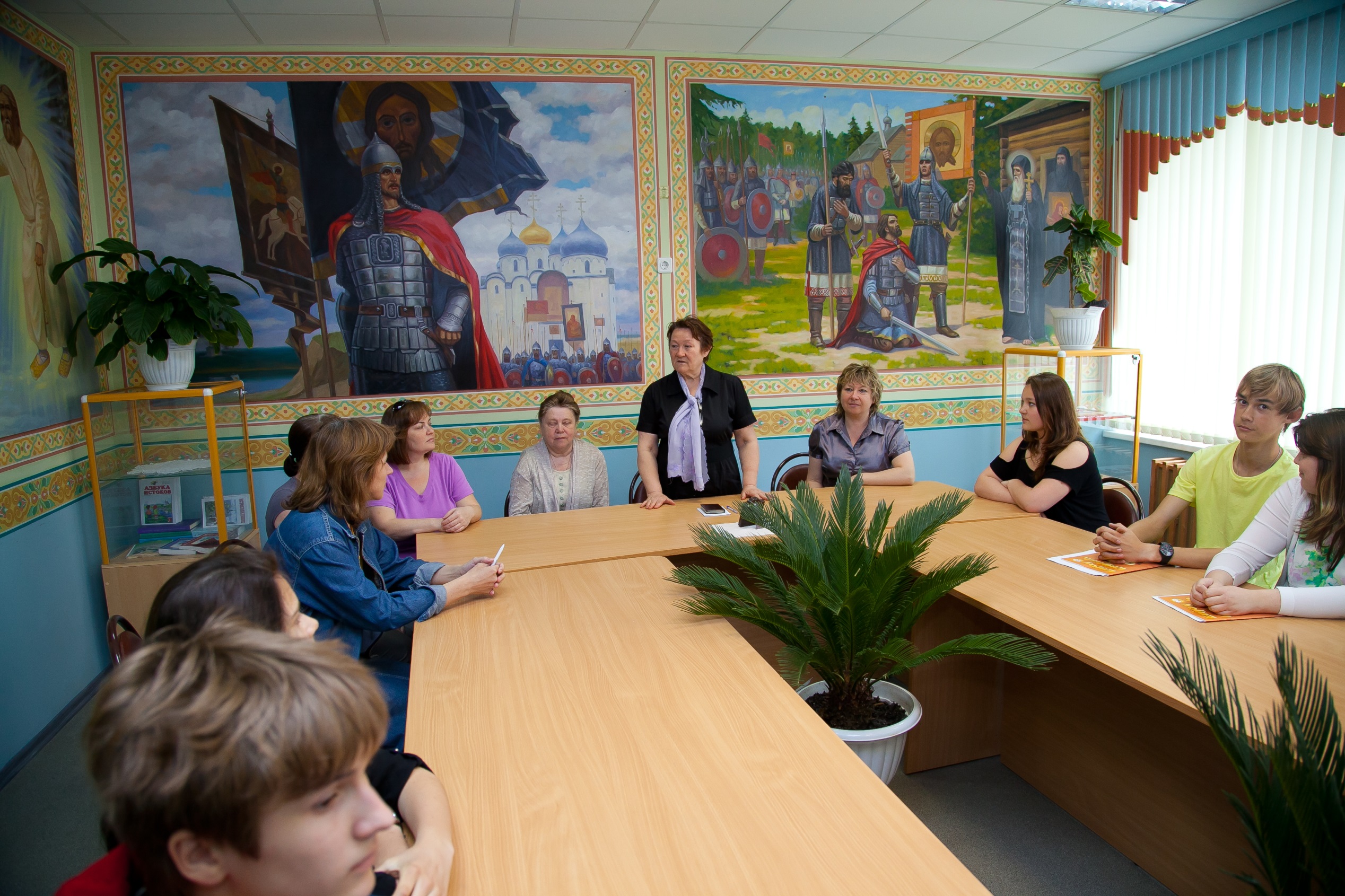 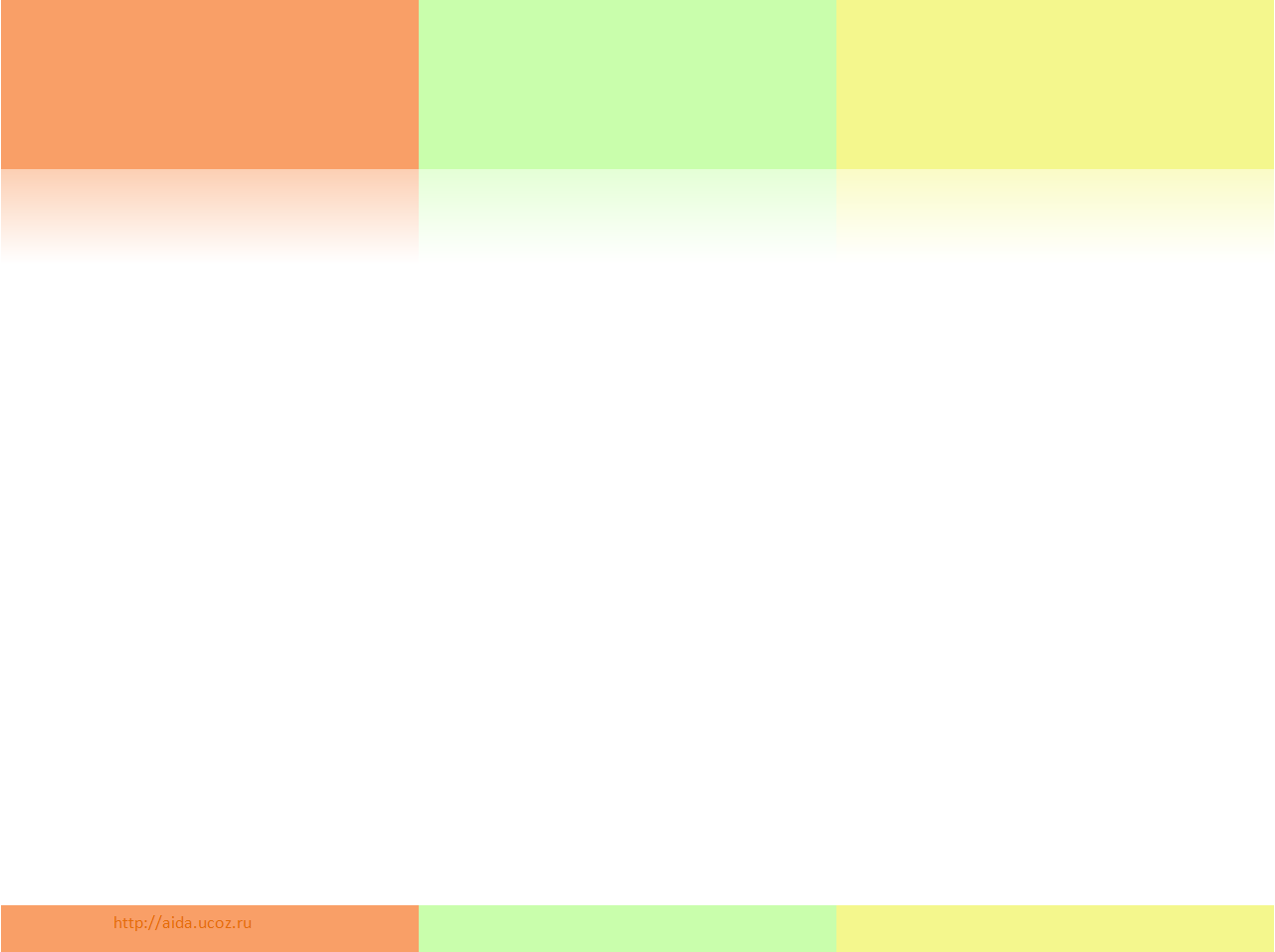 Детский информационный клуб
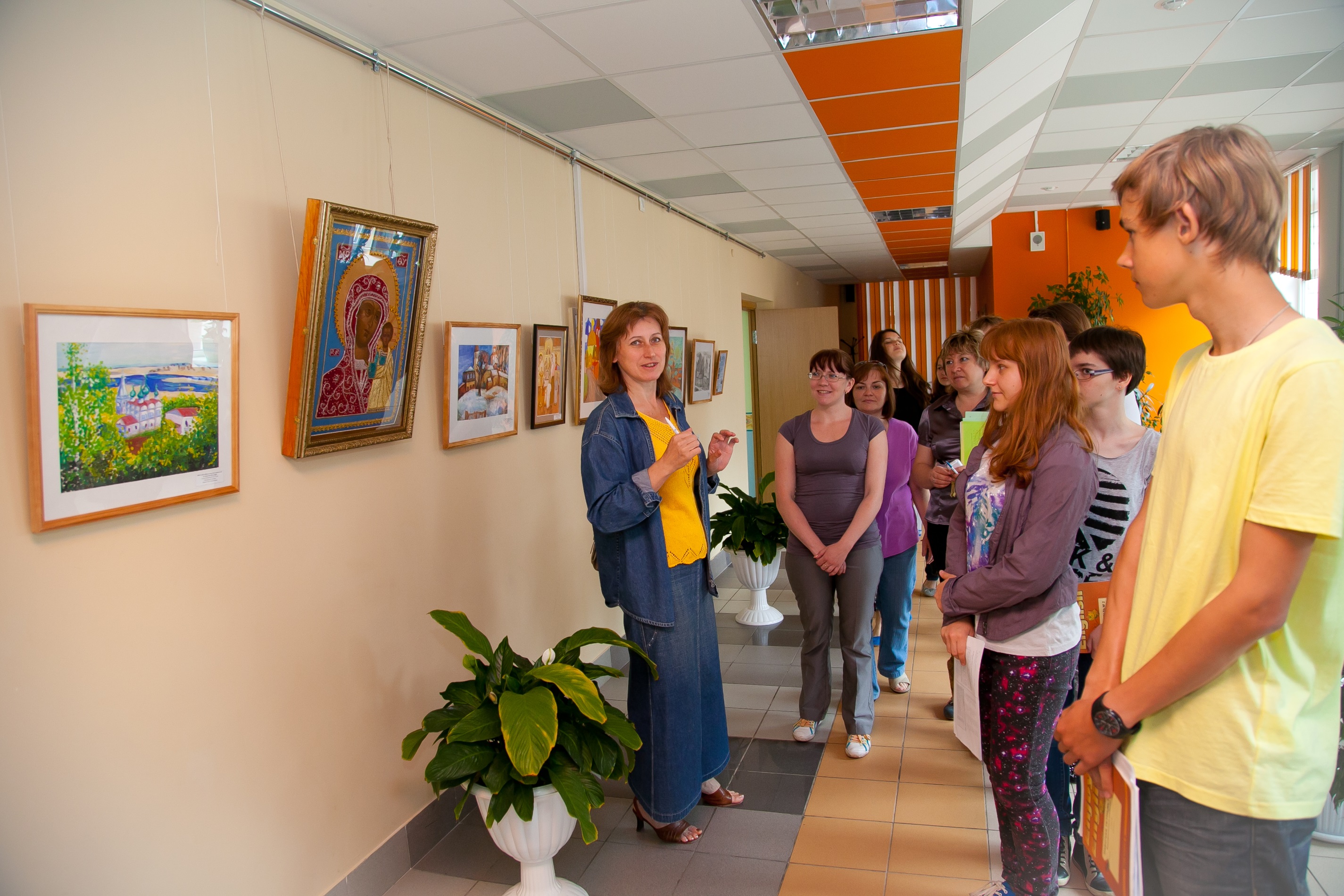 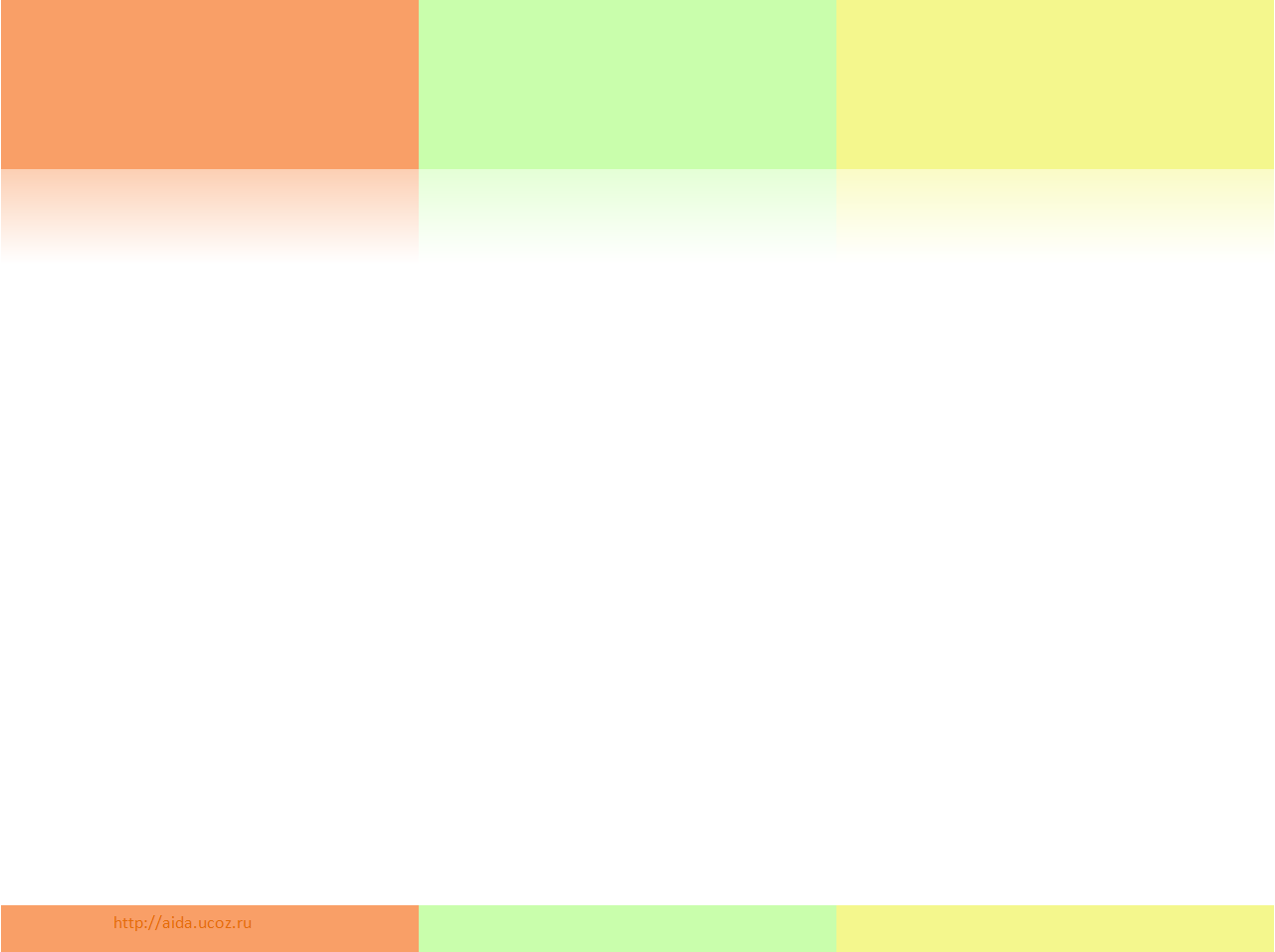 Детский информационный клуб
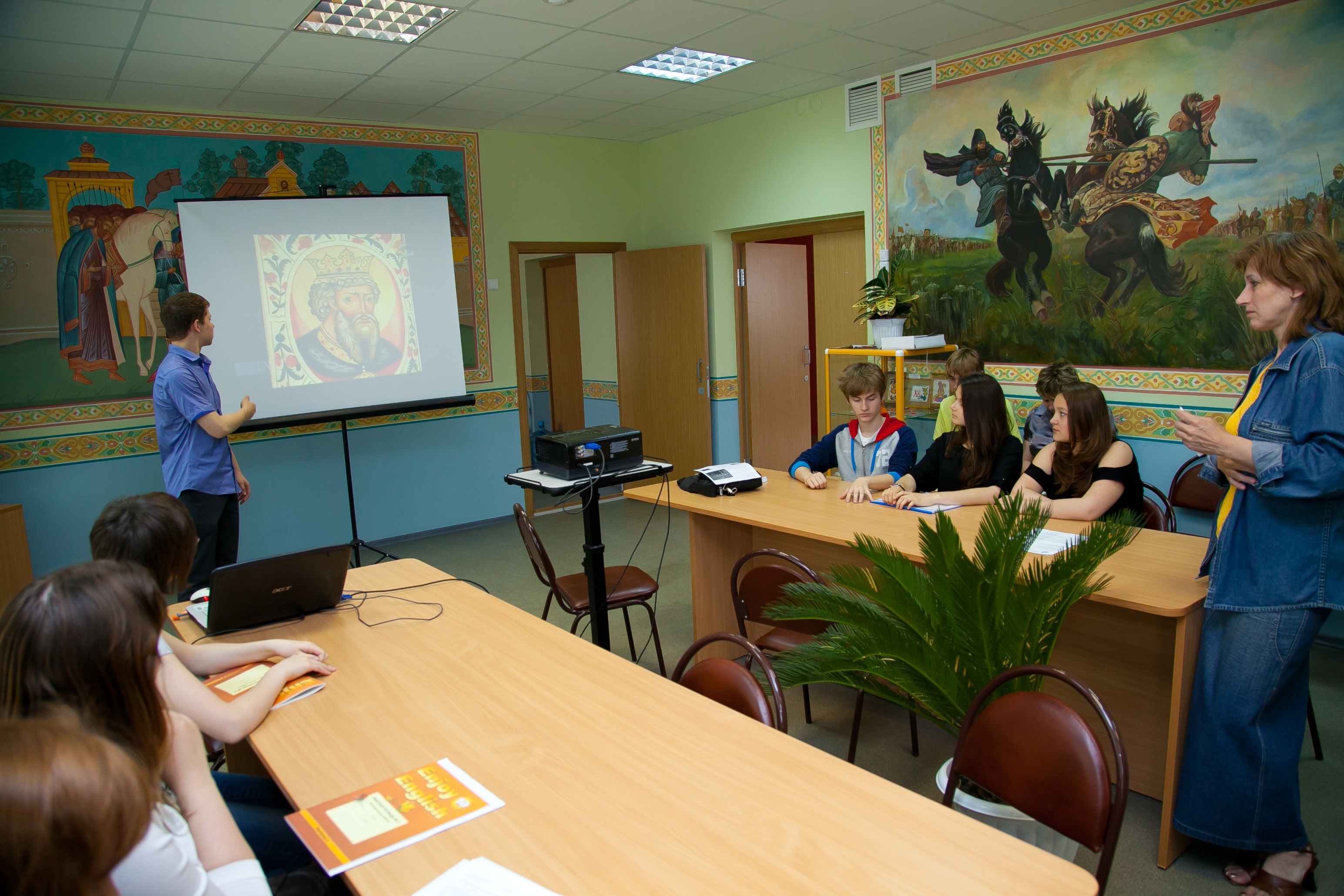 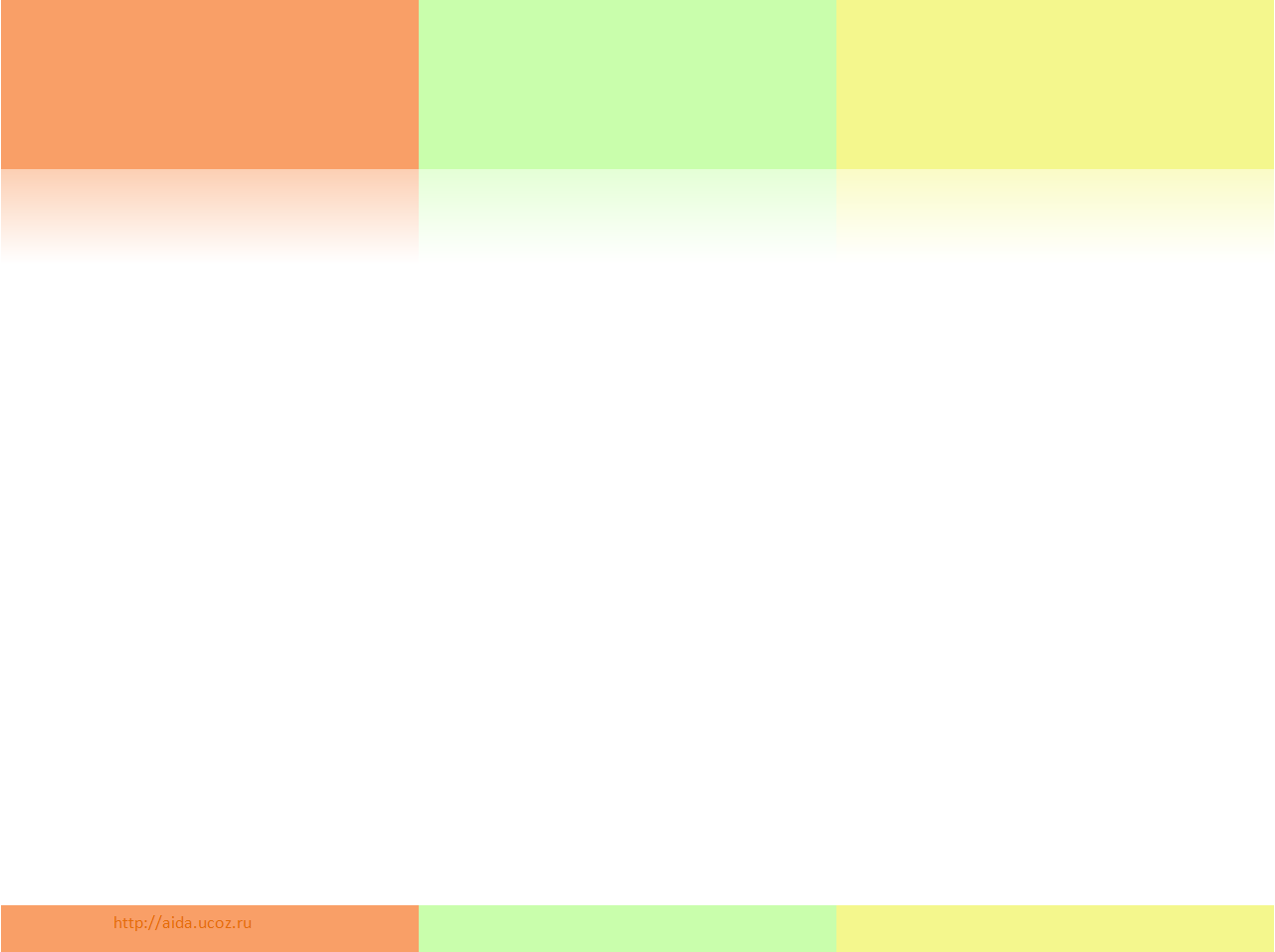 Детский информационный клуб
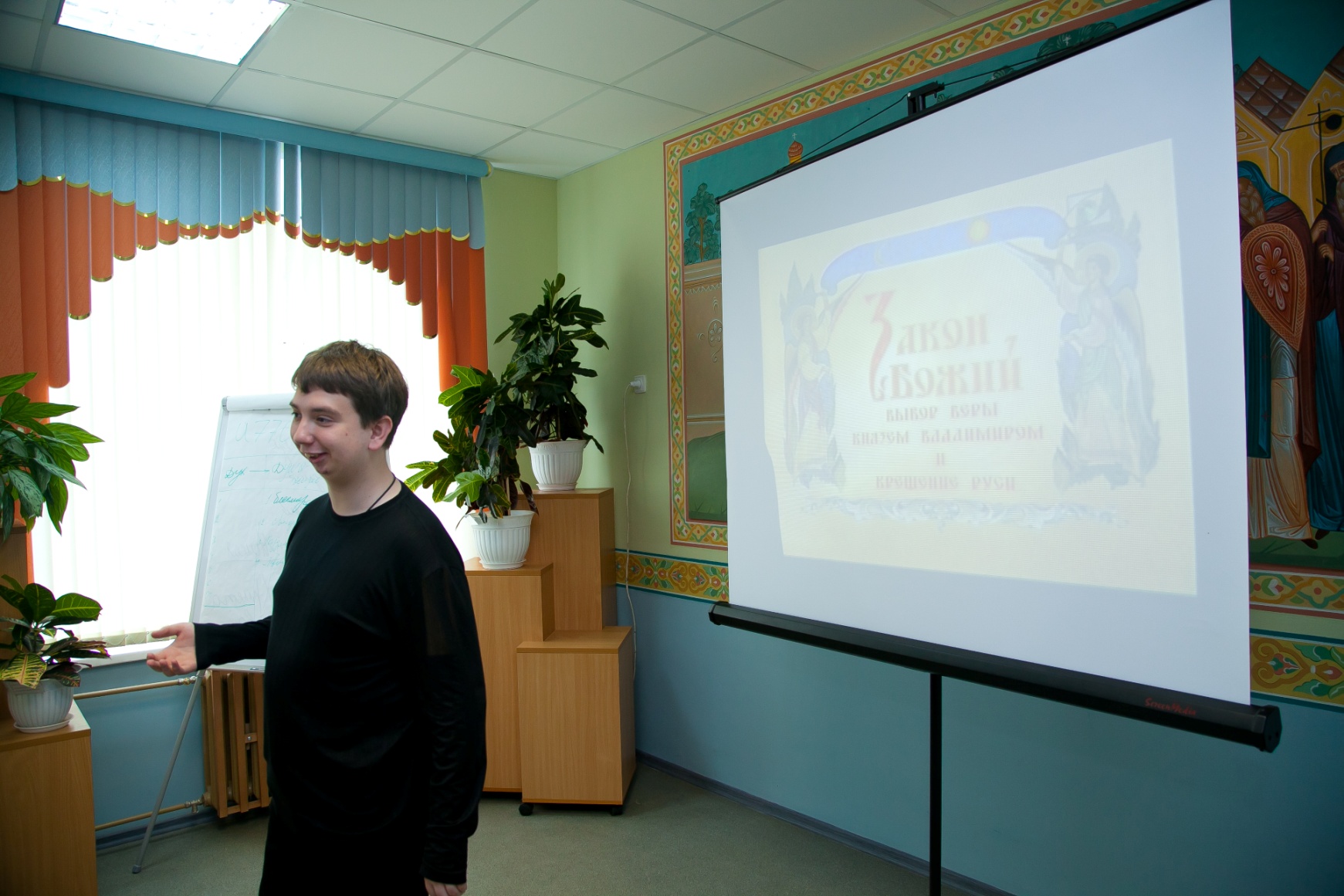 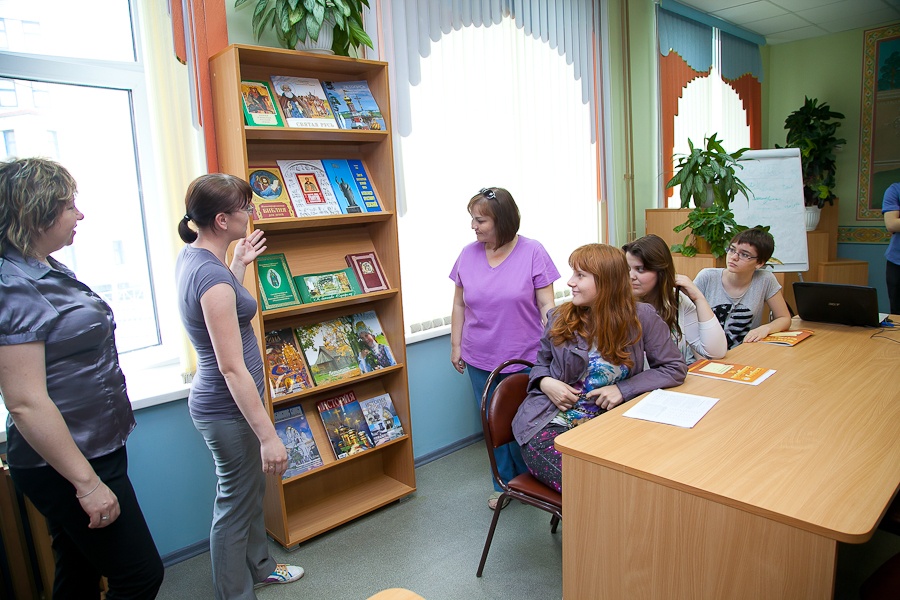 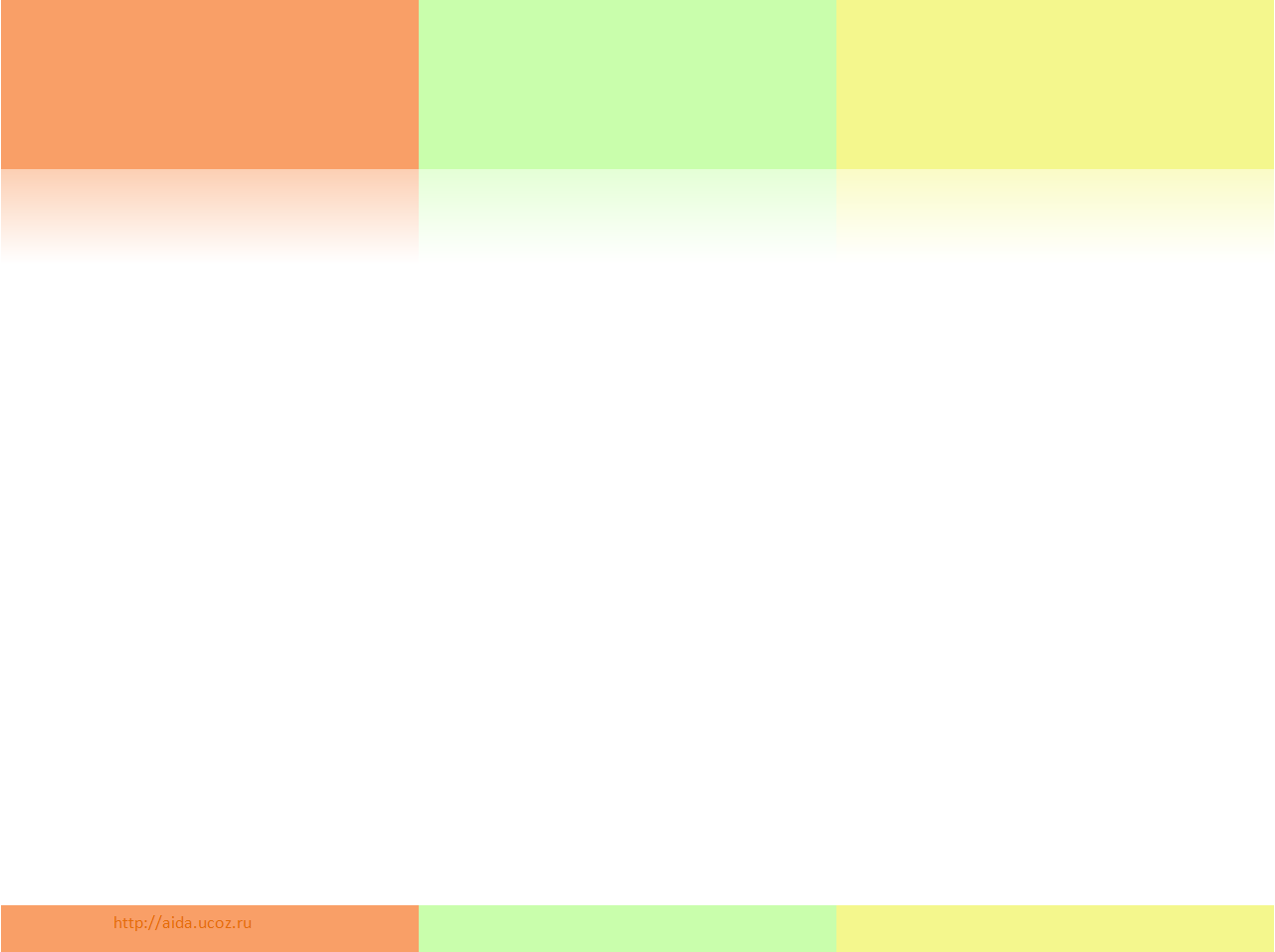 Открытый урок « Защитники земли Русской»
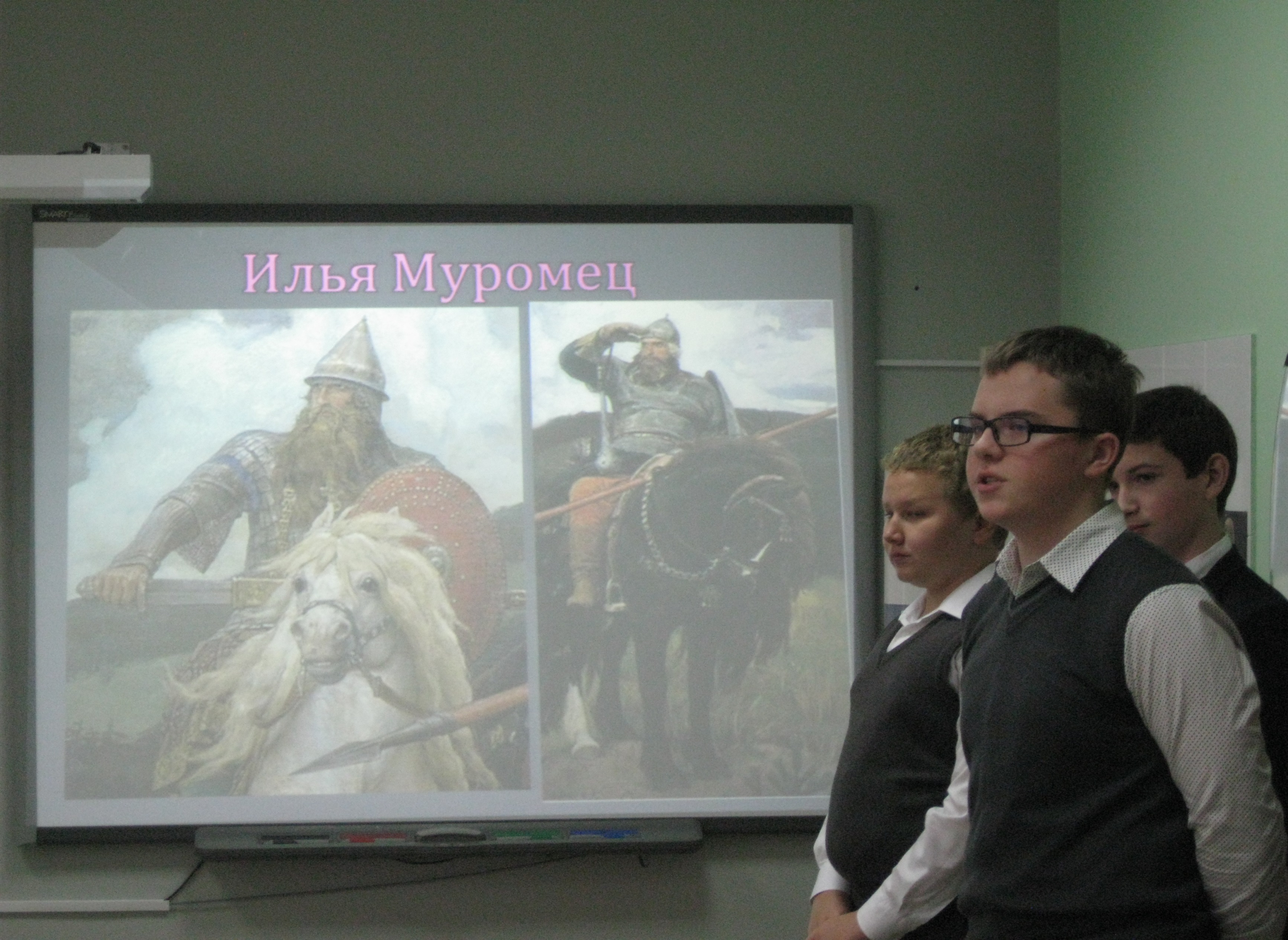 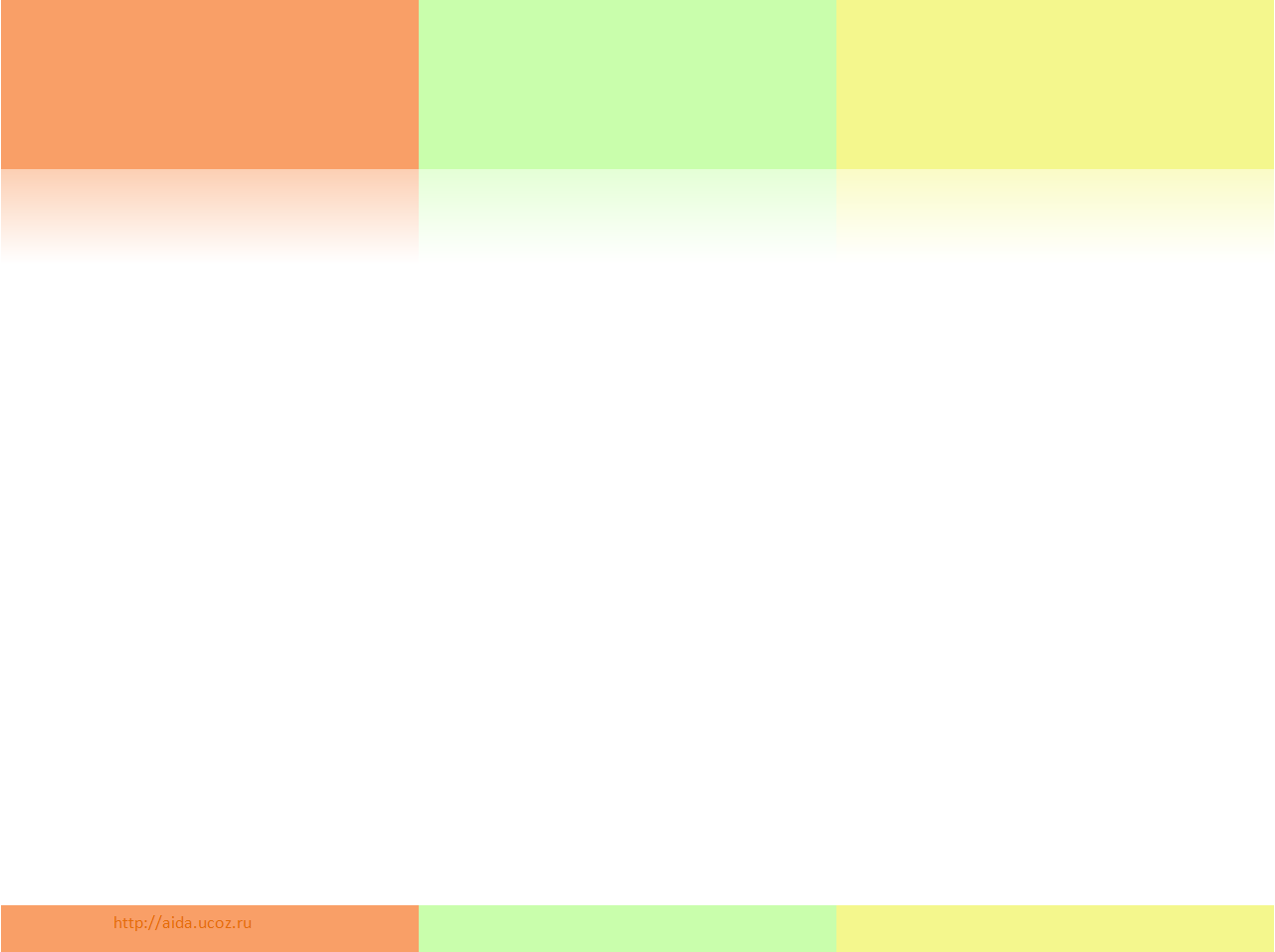 Организация работы с учащимися и родителями
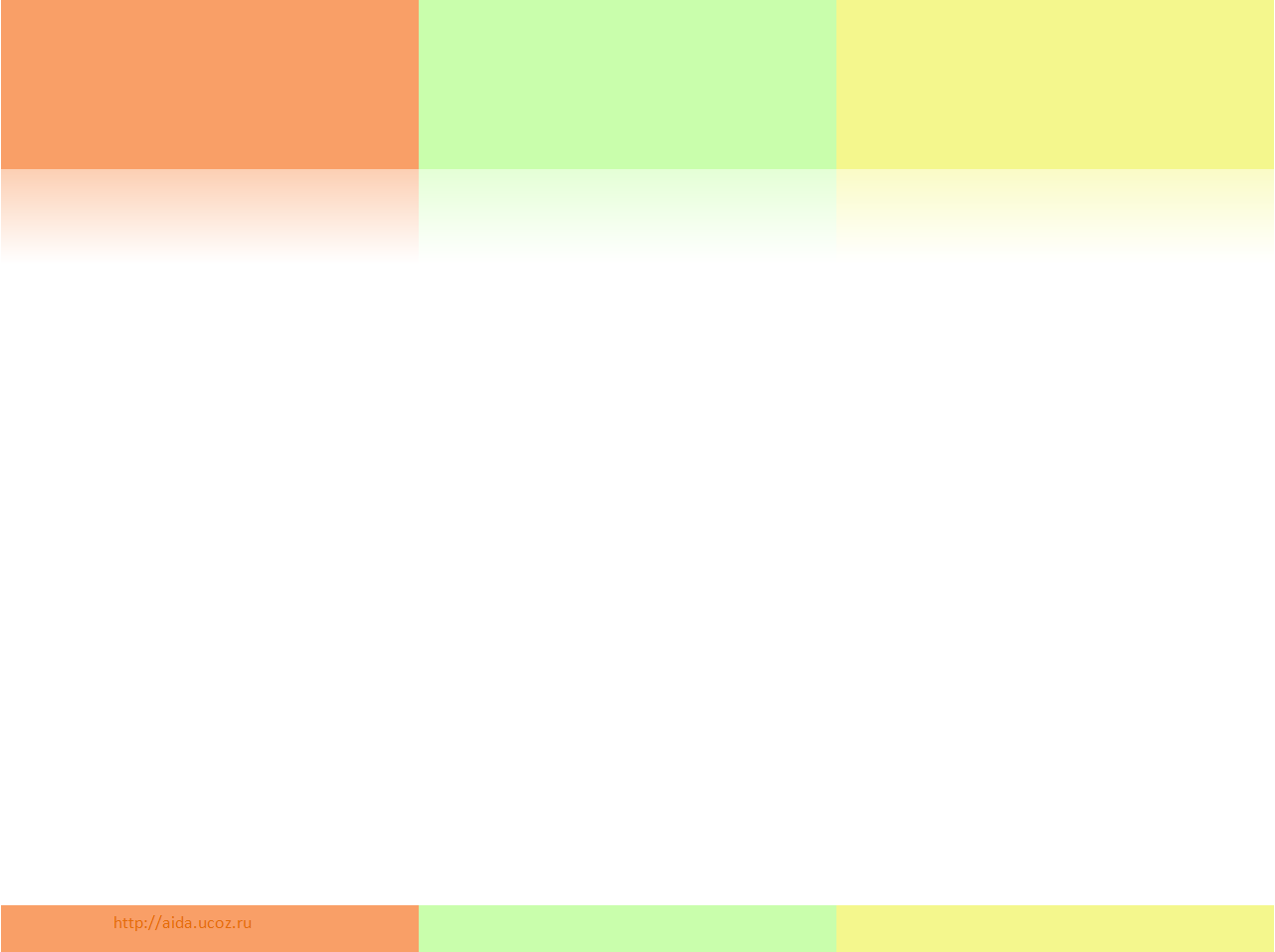 Школьные Рождественские образовательные чтения
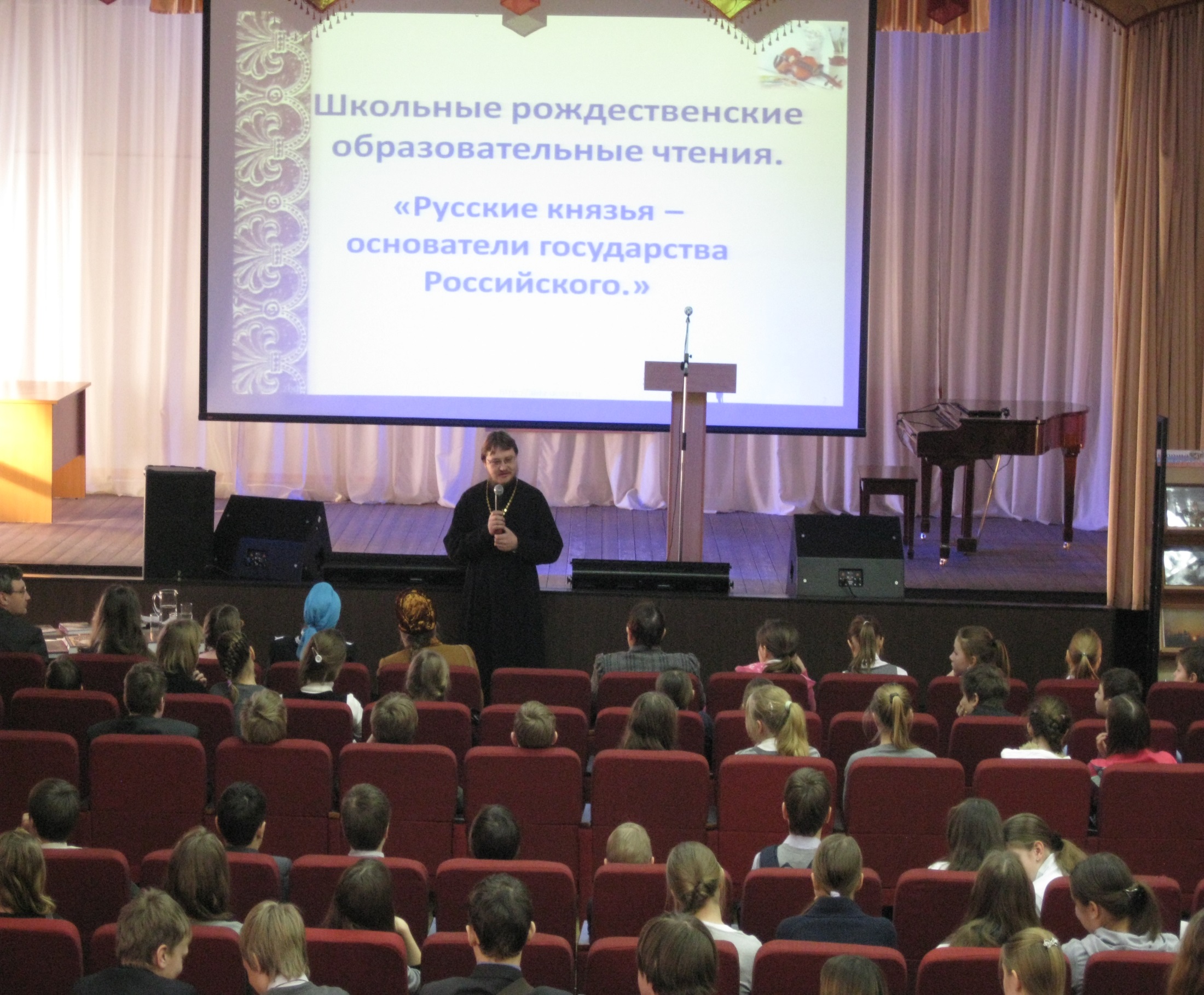 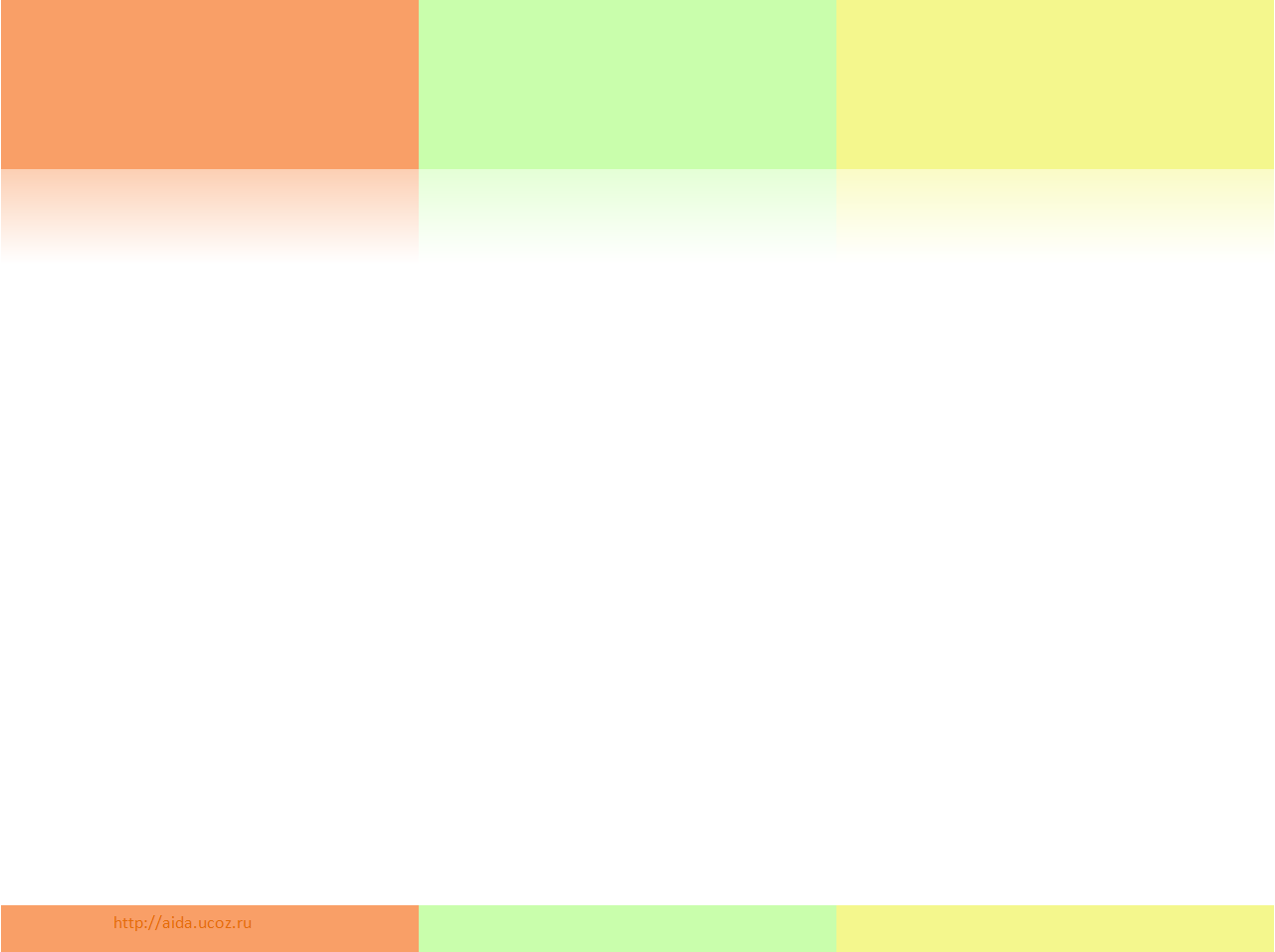 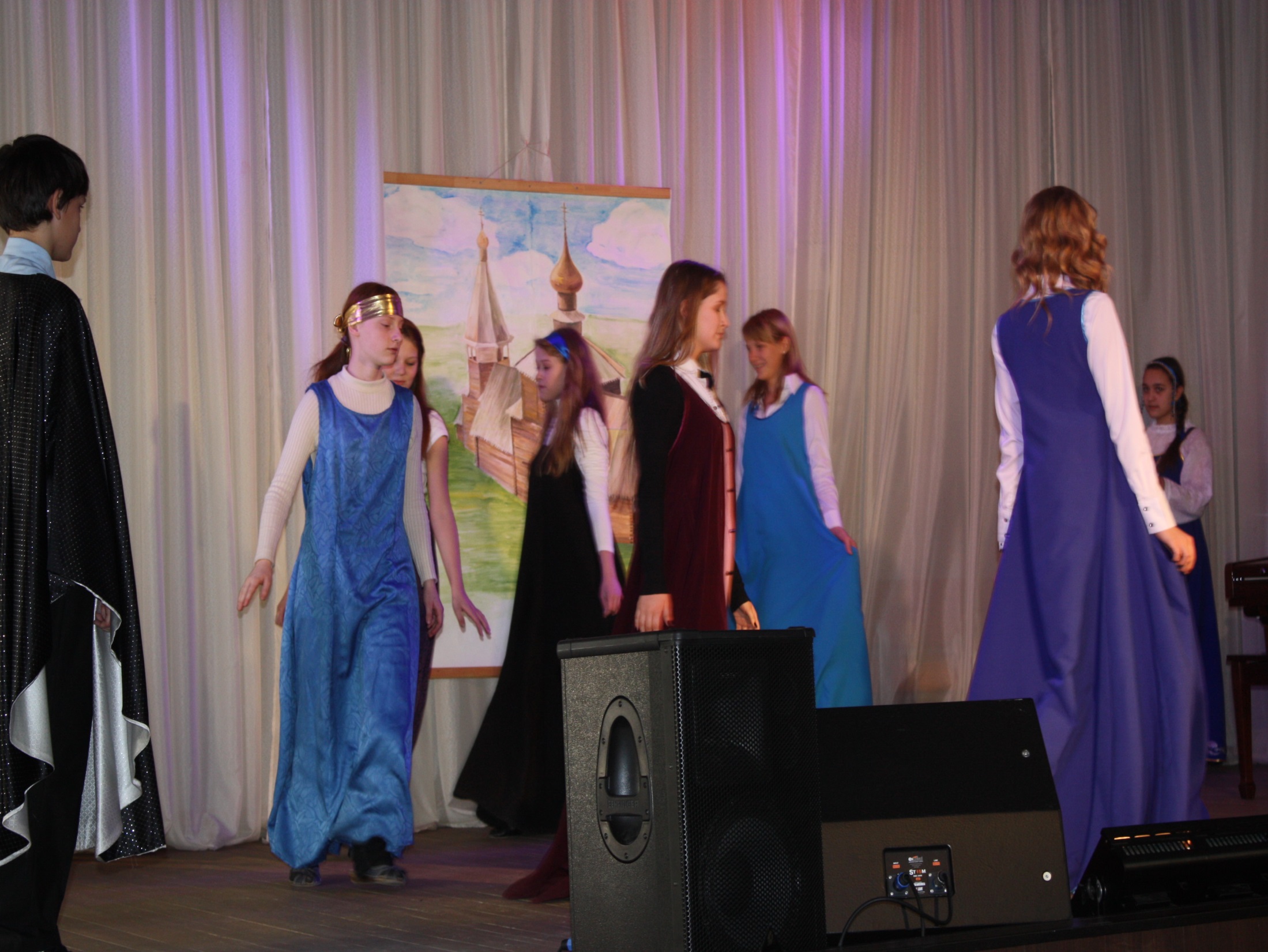 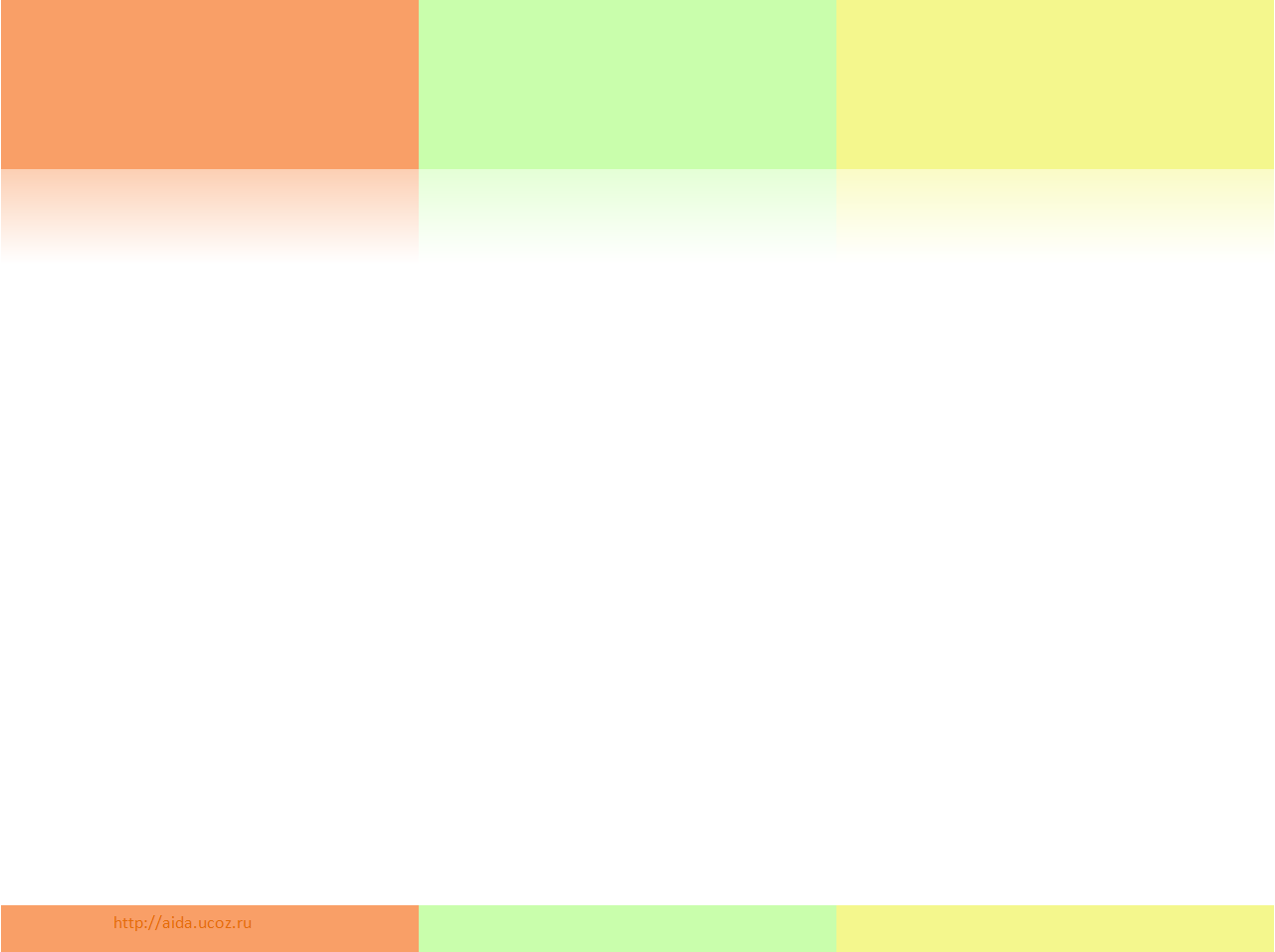 День православной книги
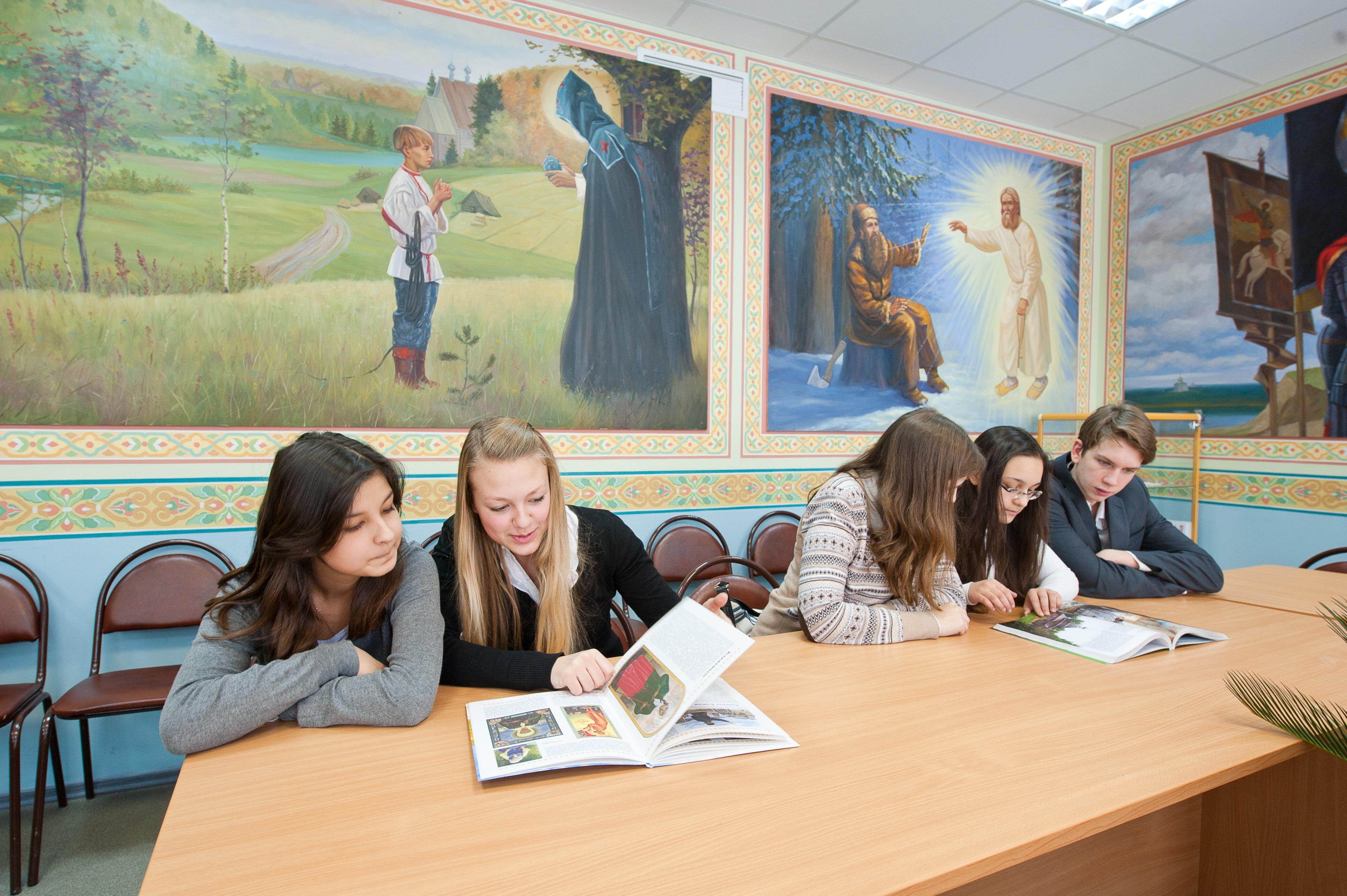 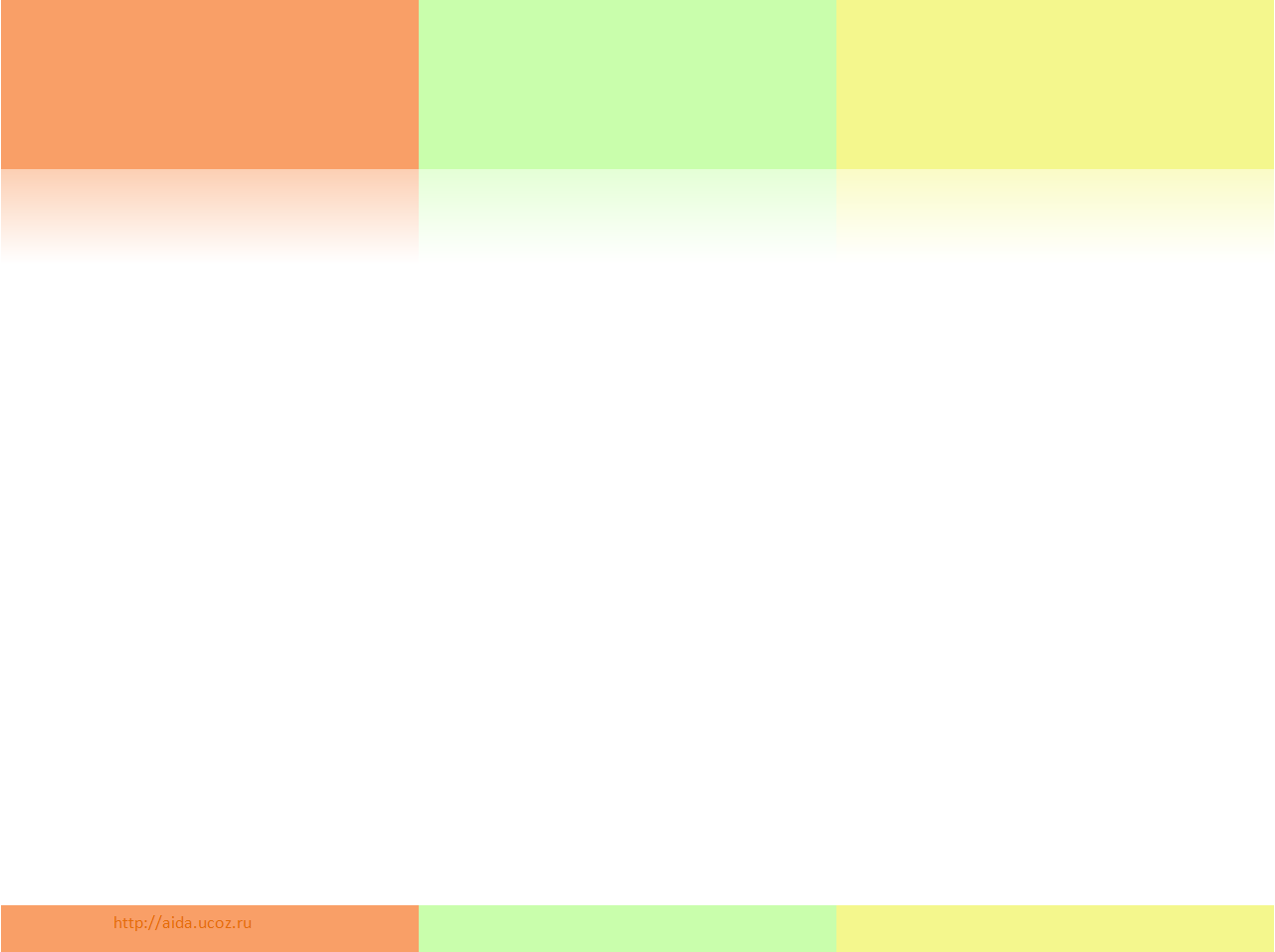 Открытие пасхальной выставки
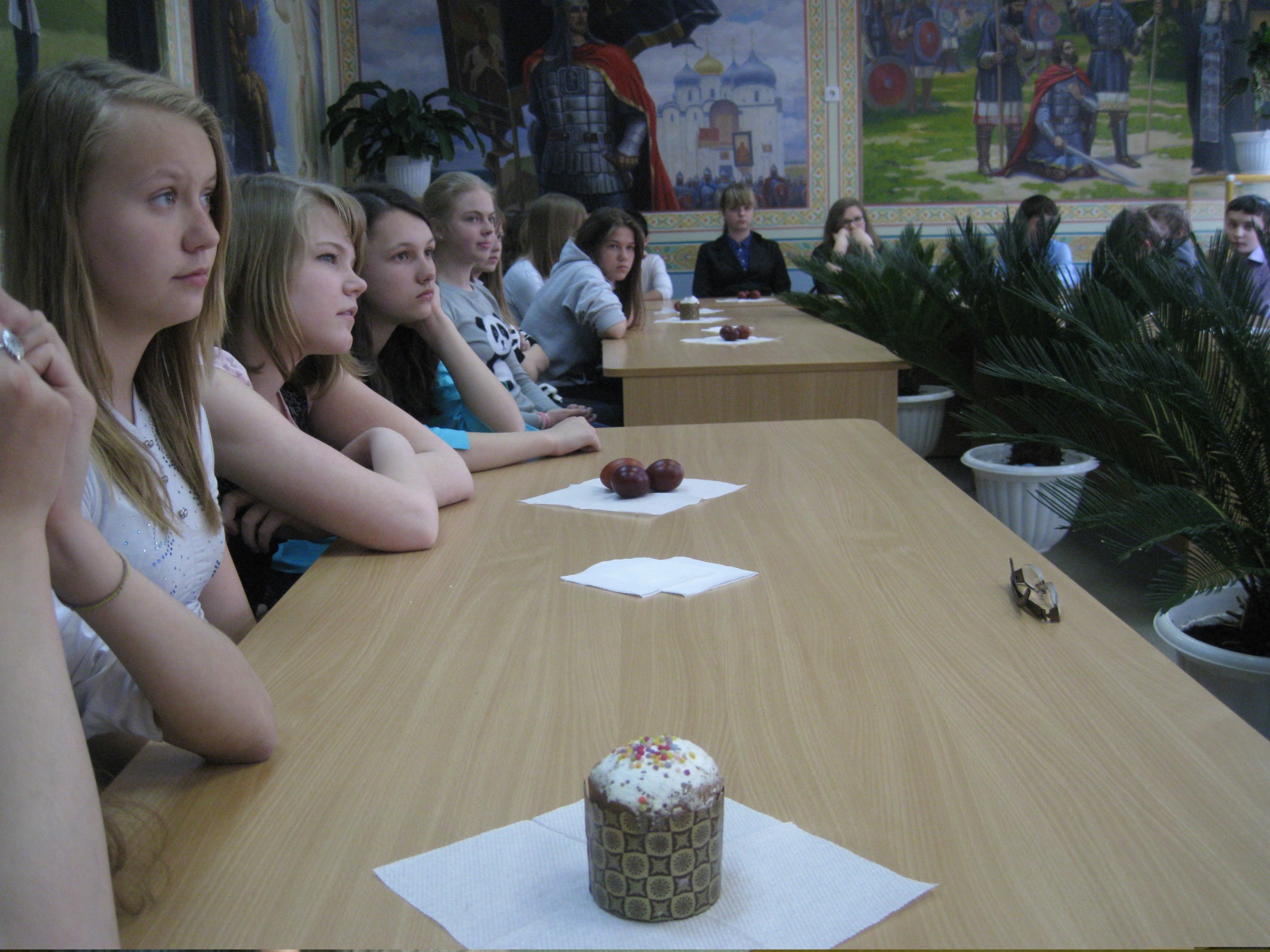 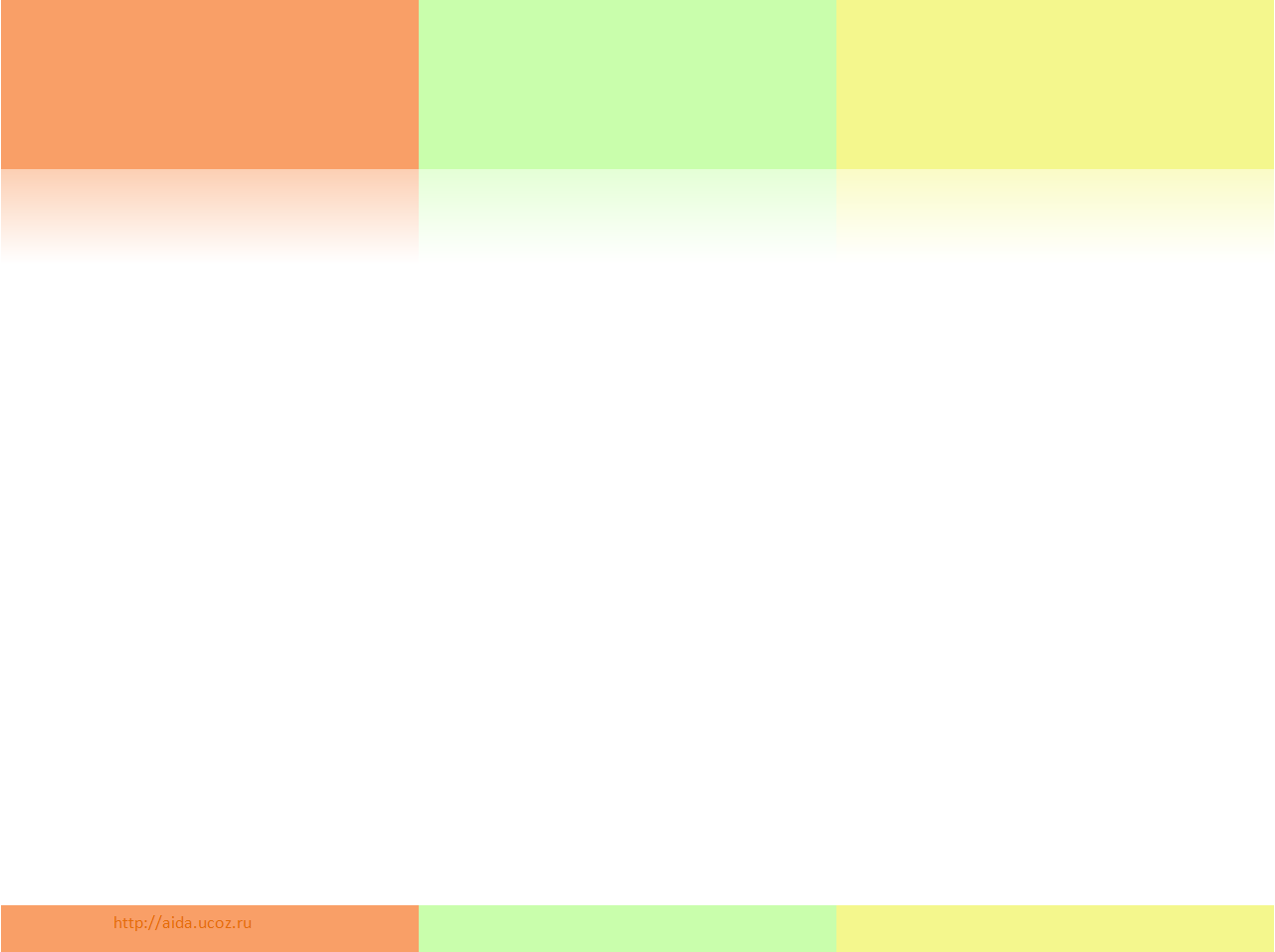 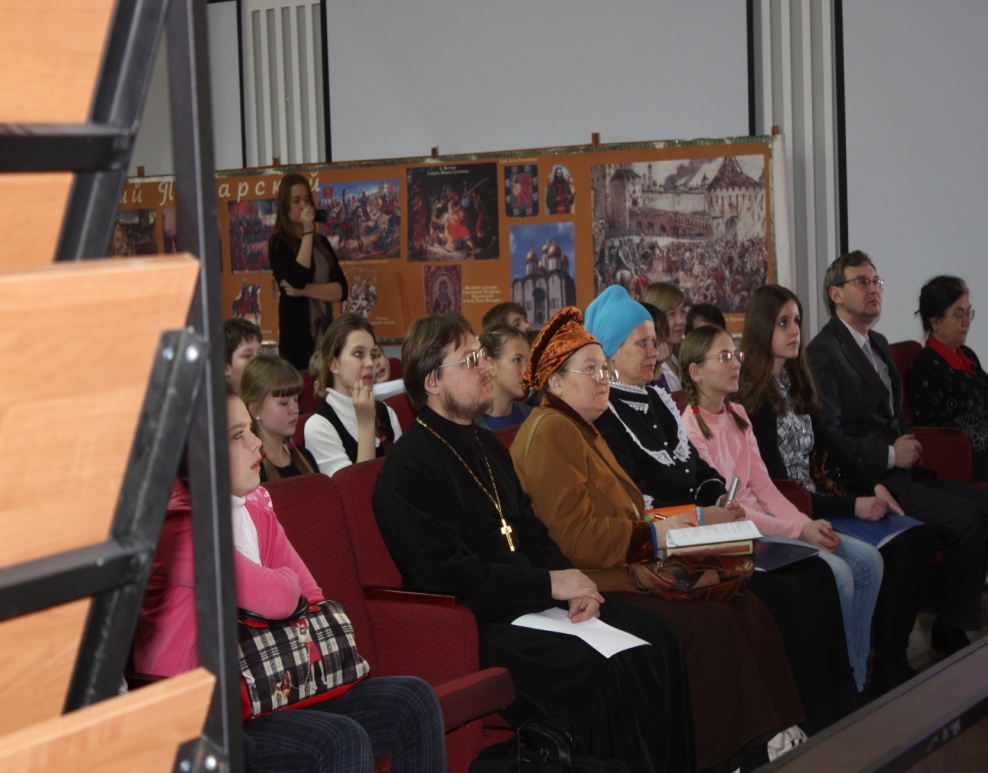 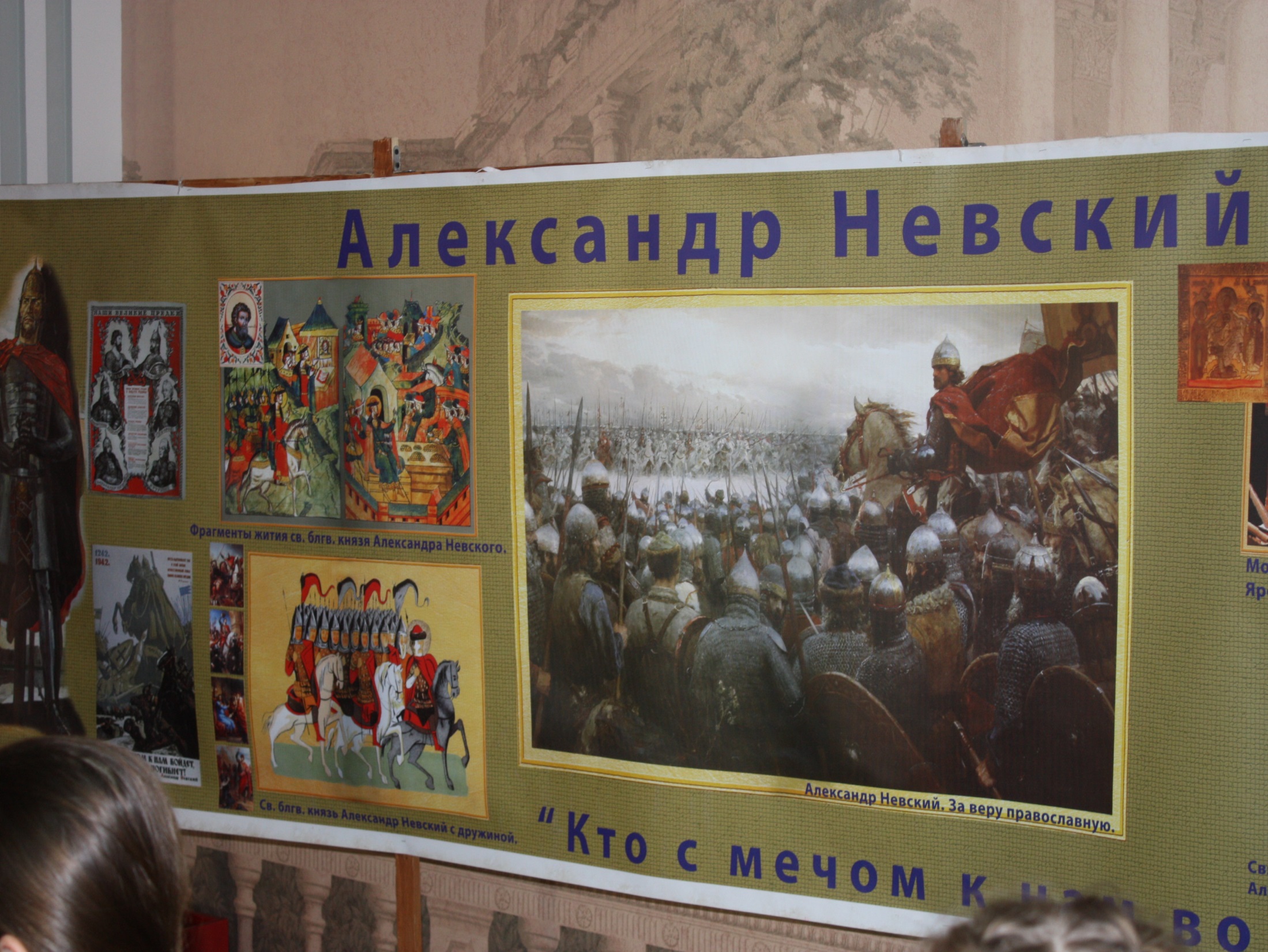 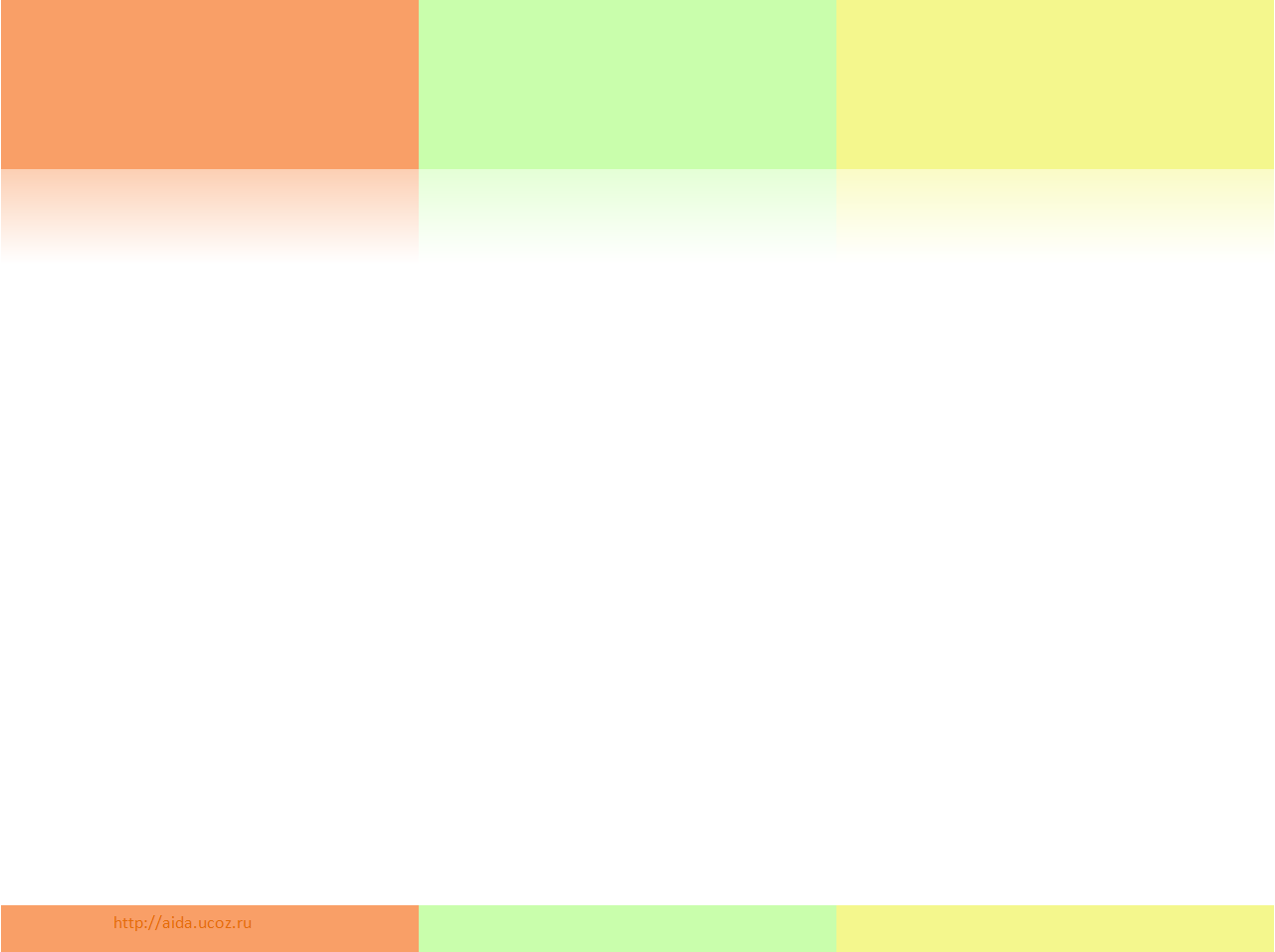 Краеведческая гостиная «Семья – лоно духовности, культуры, Родины»
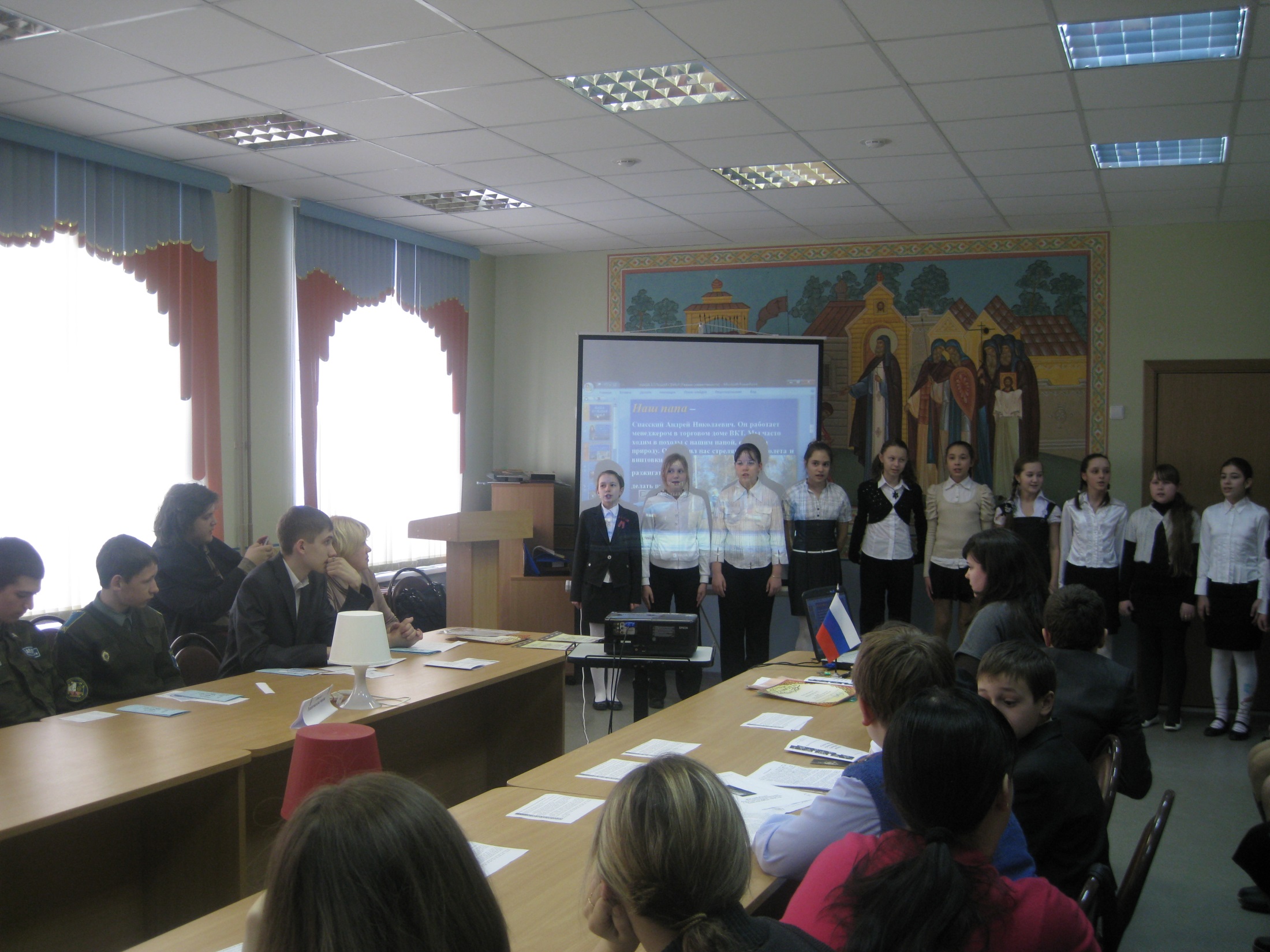 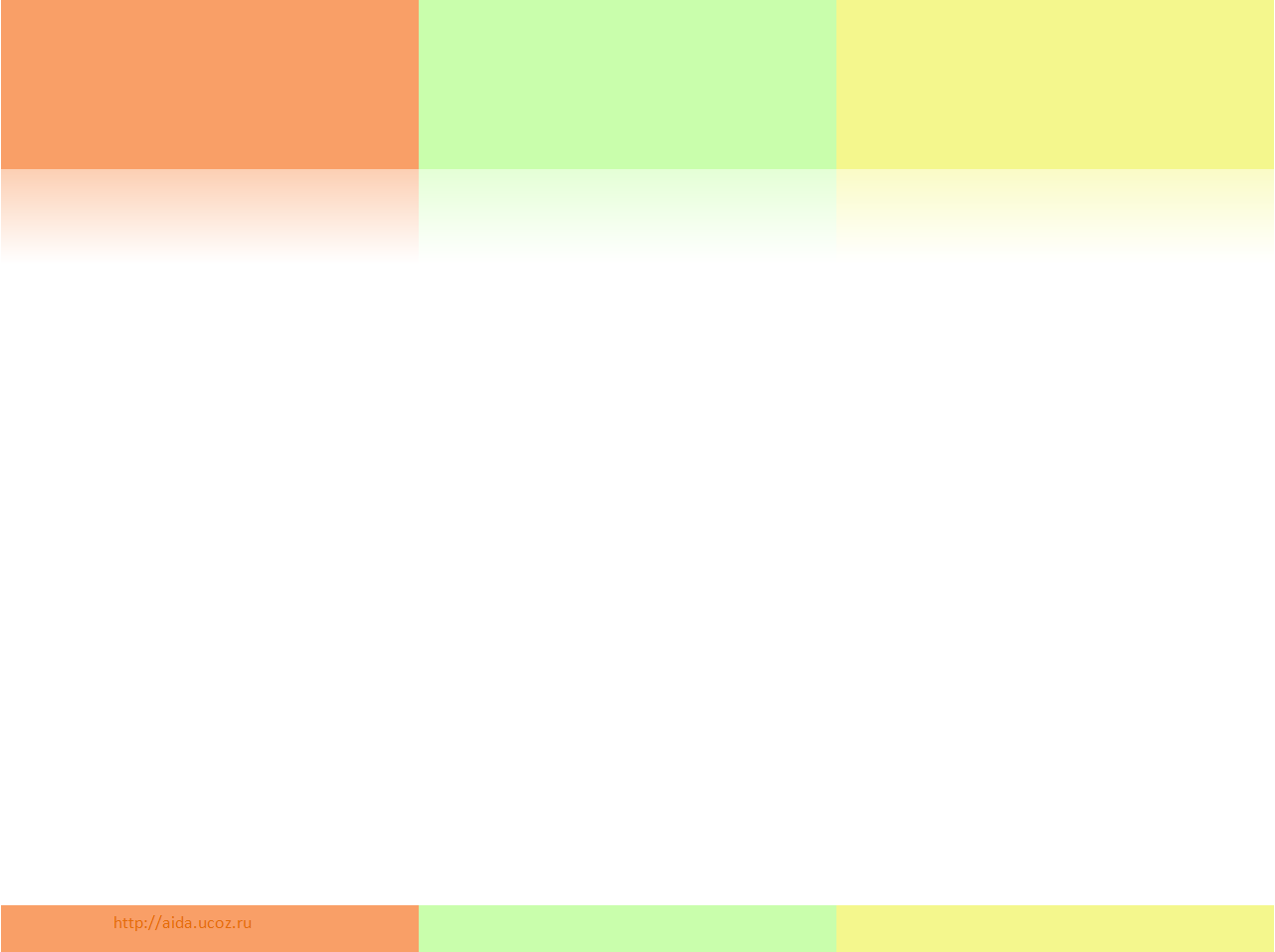 Краеведческая гостиная «Семья – лоно духовности, культуры, Родины»
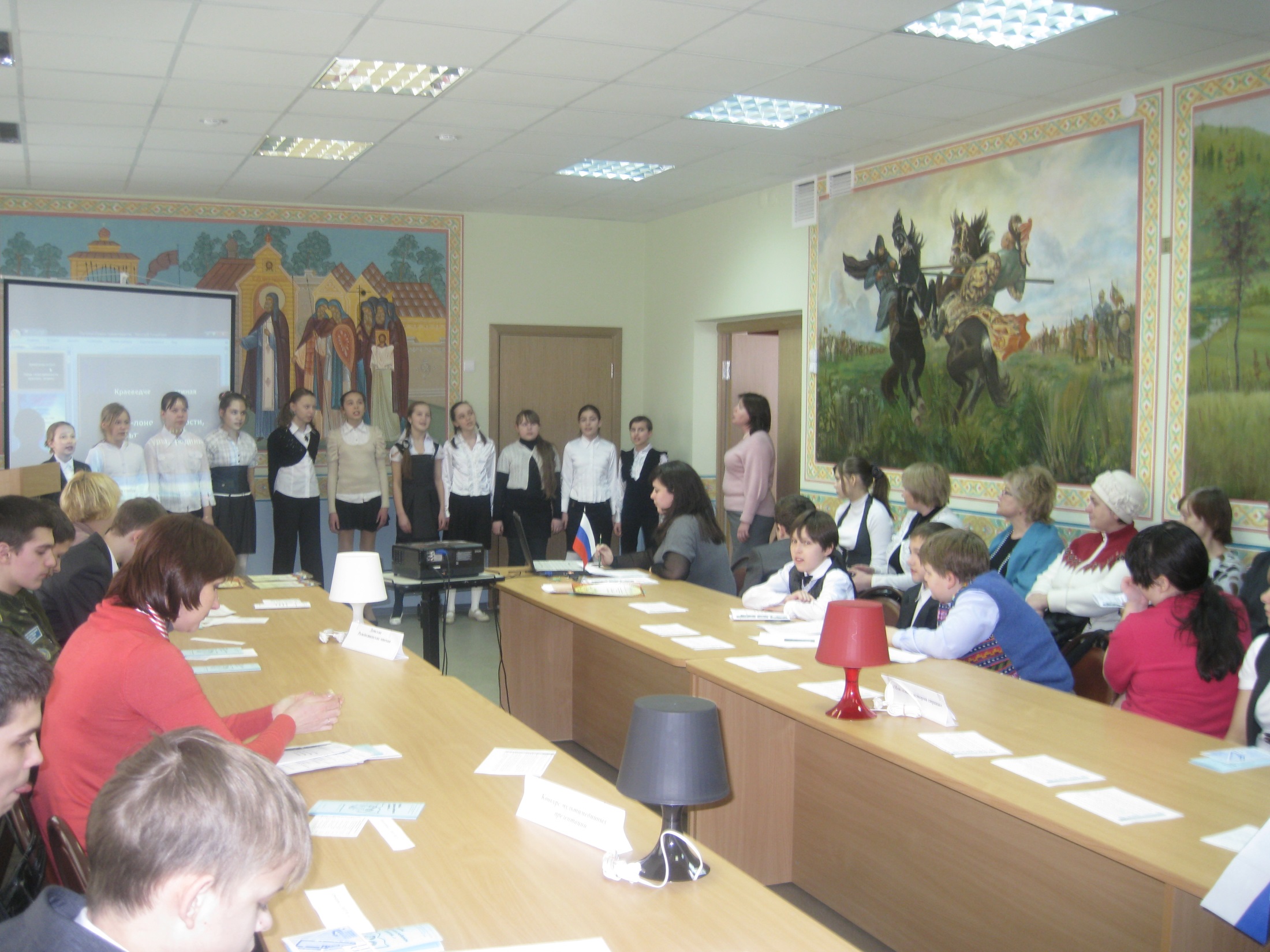 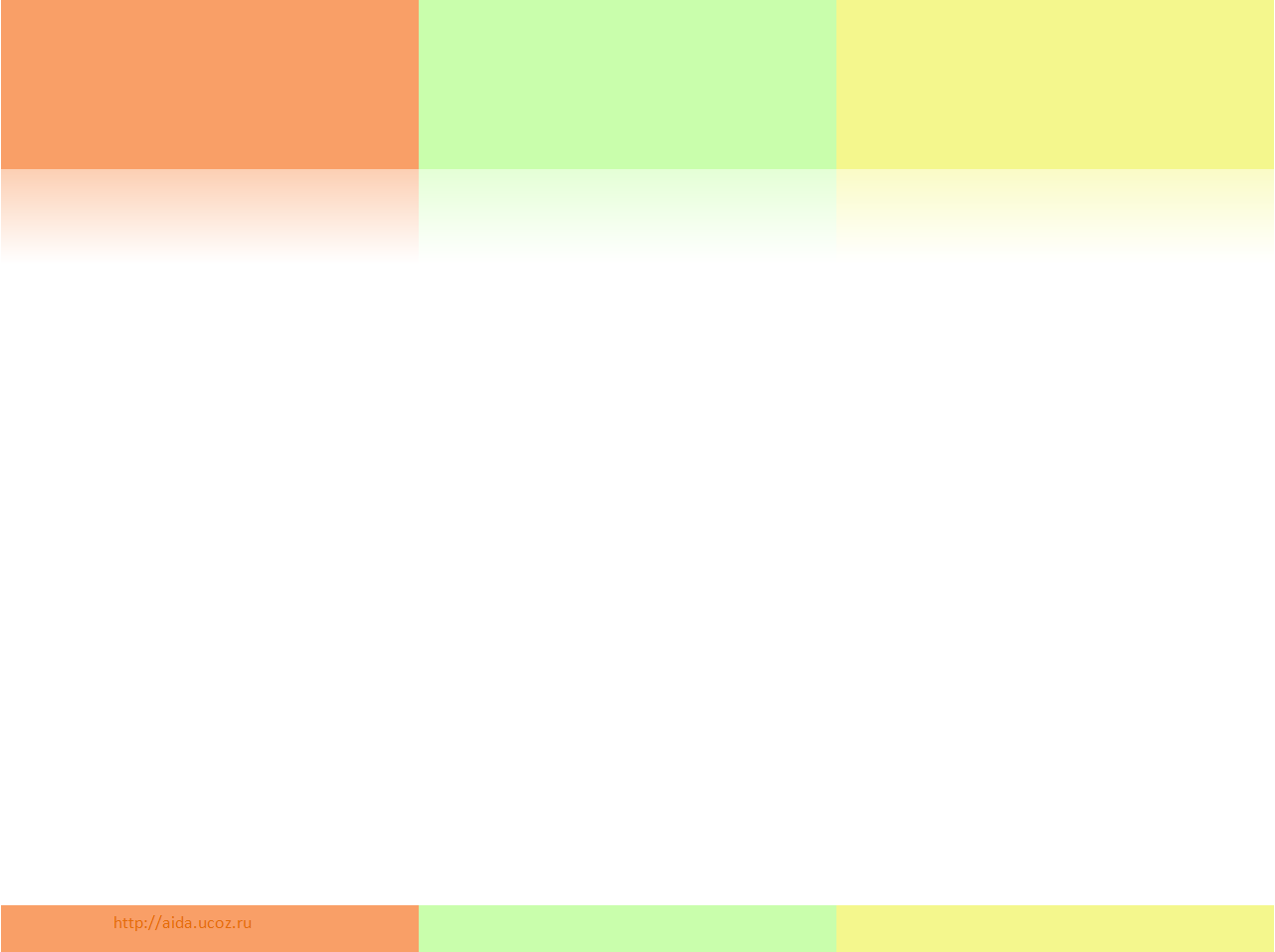 Проект «Русские князья – образец для подражания современных школьников»
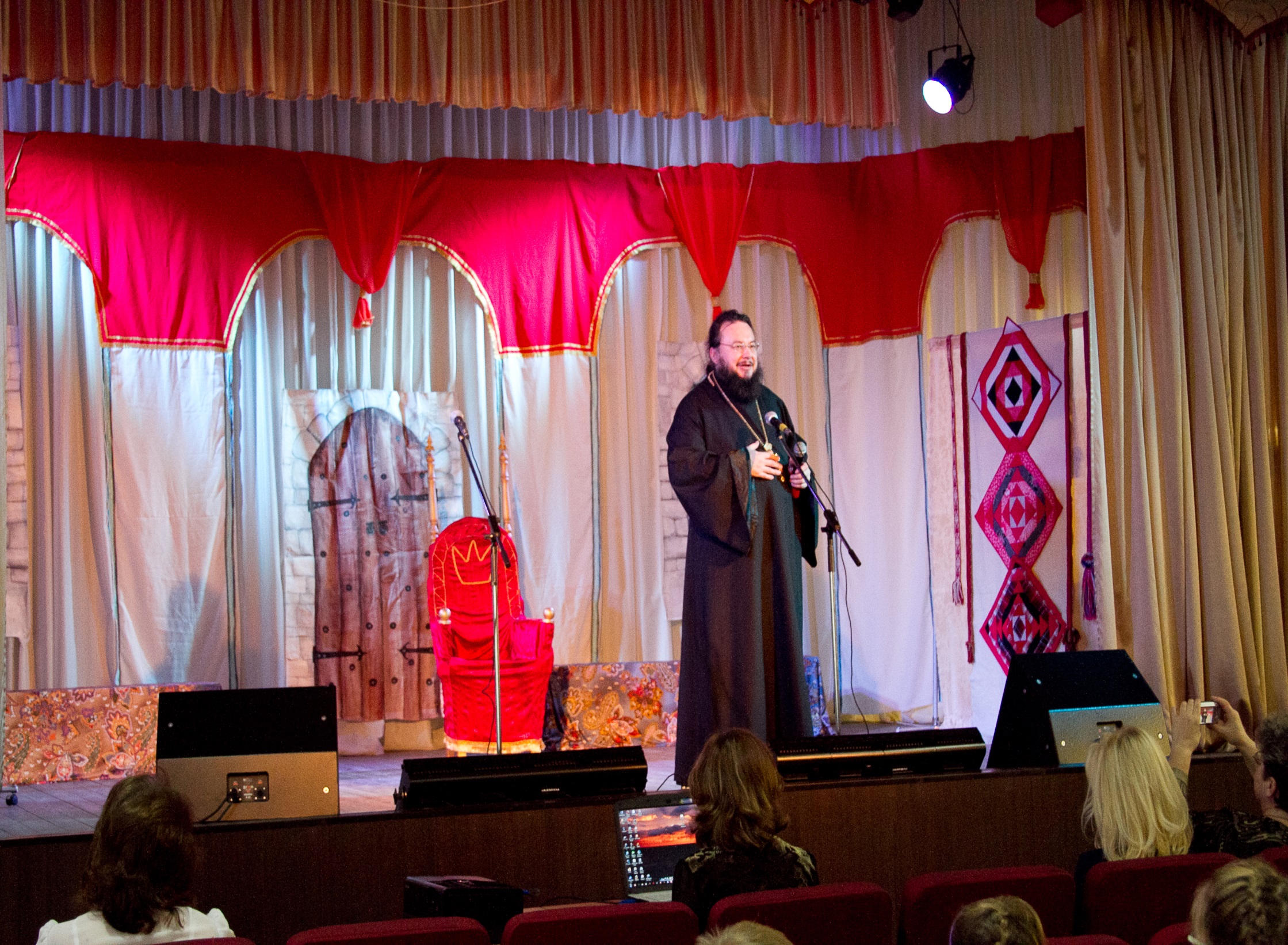 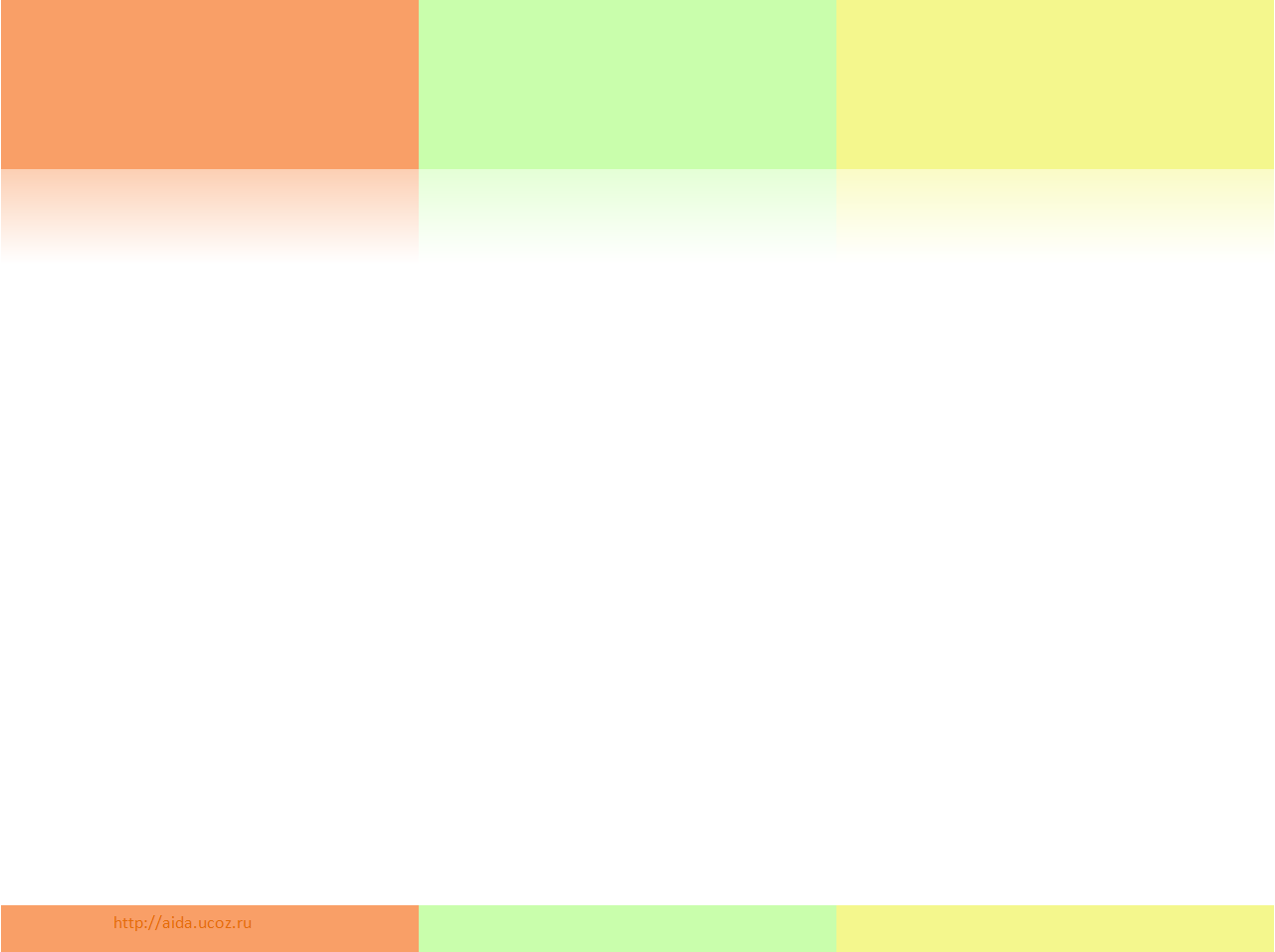 Проект «Русские князья – образец для подражания современных школьников»
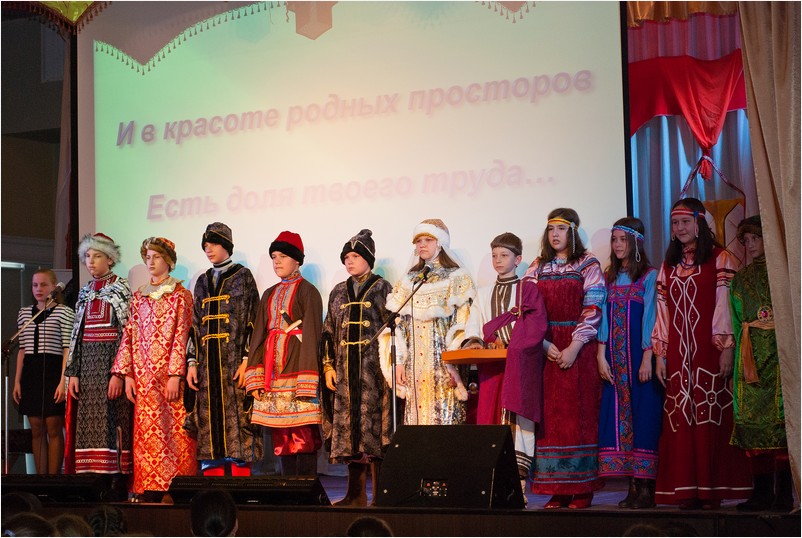 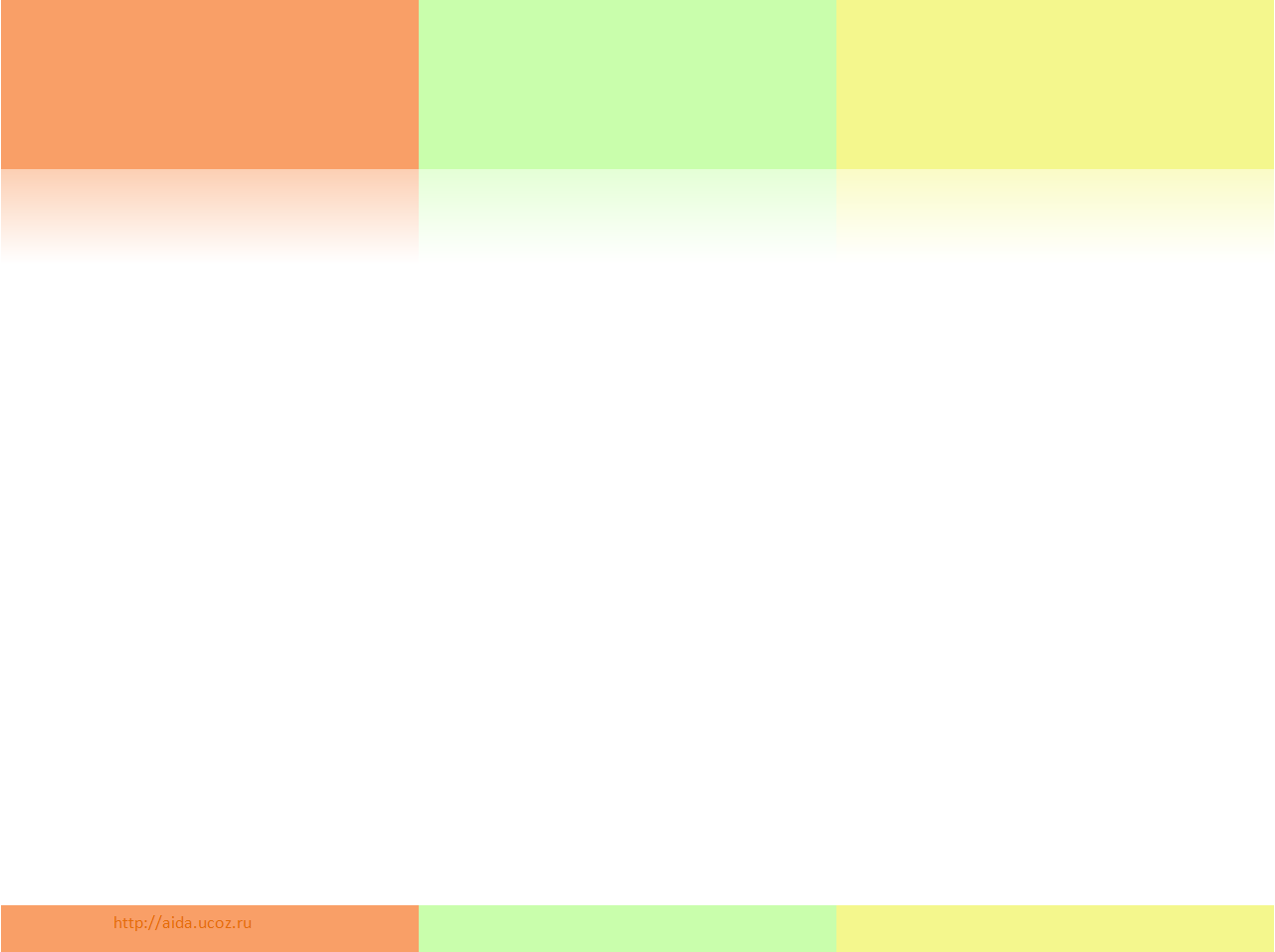 Проект «Русские князья – образец для подражания современных школьников»
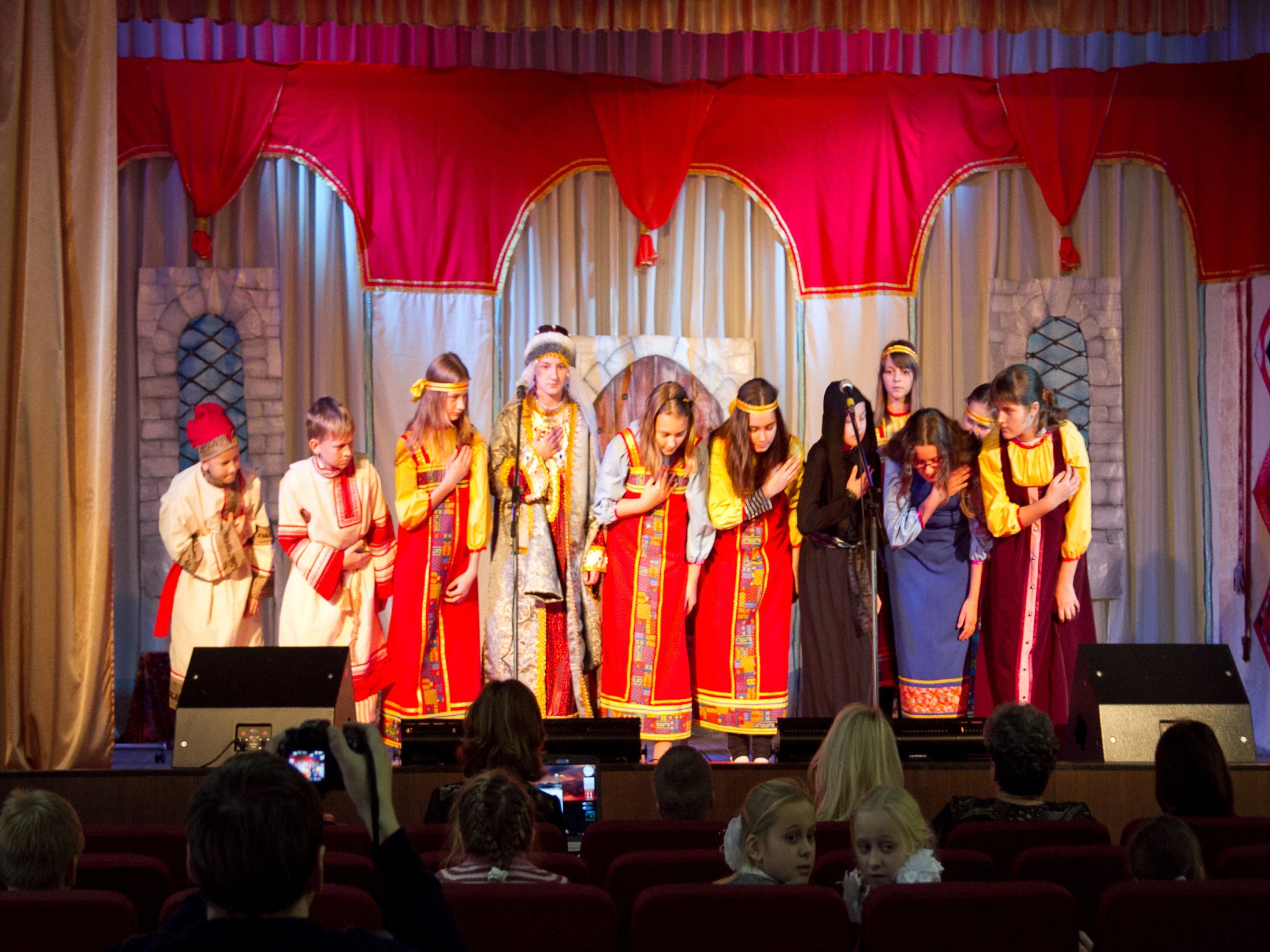 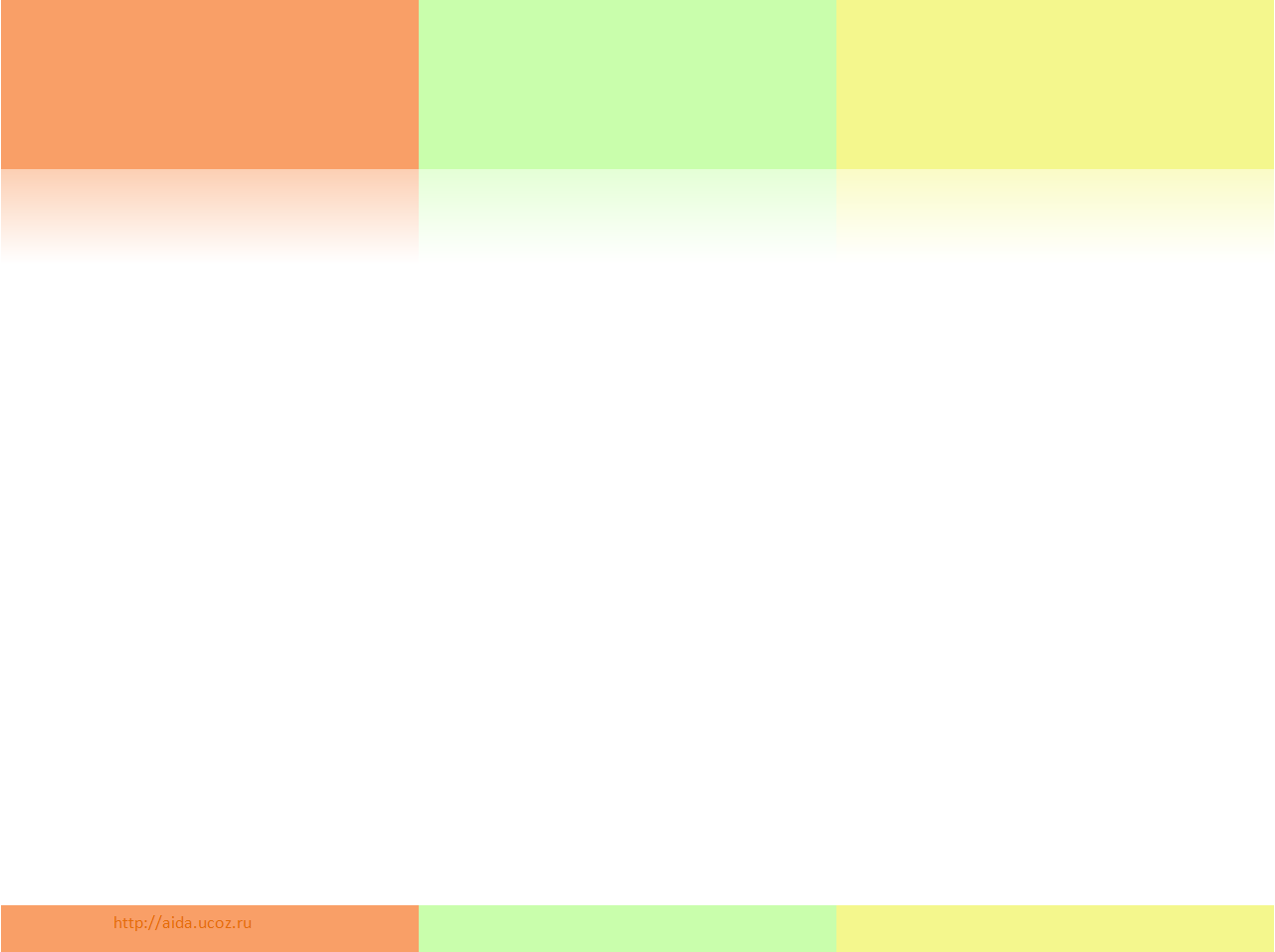 Проект «Русские князья – образец для подражания современных школьников»
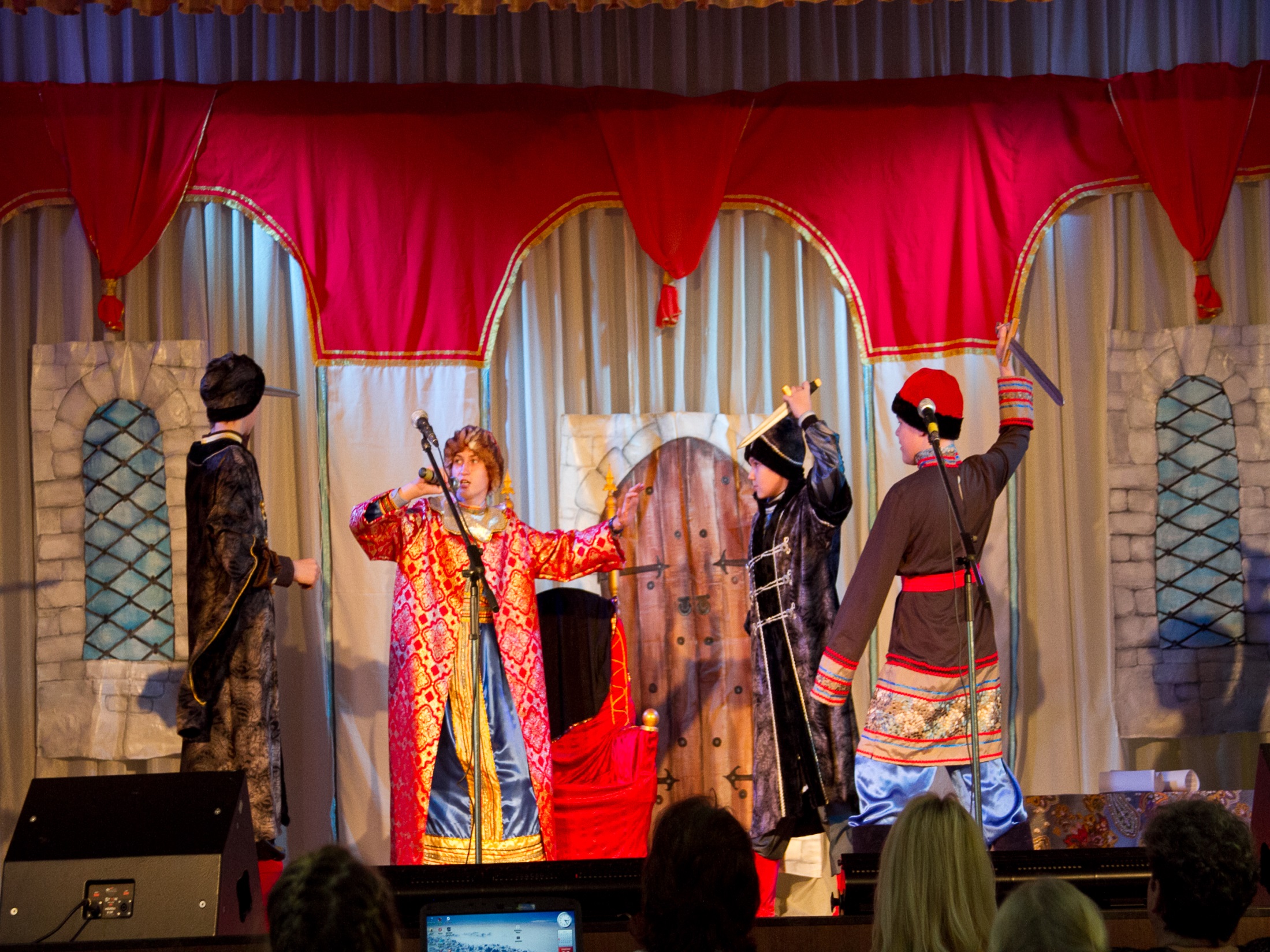 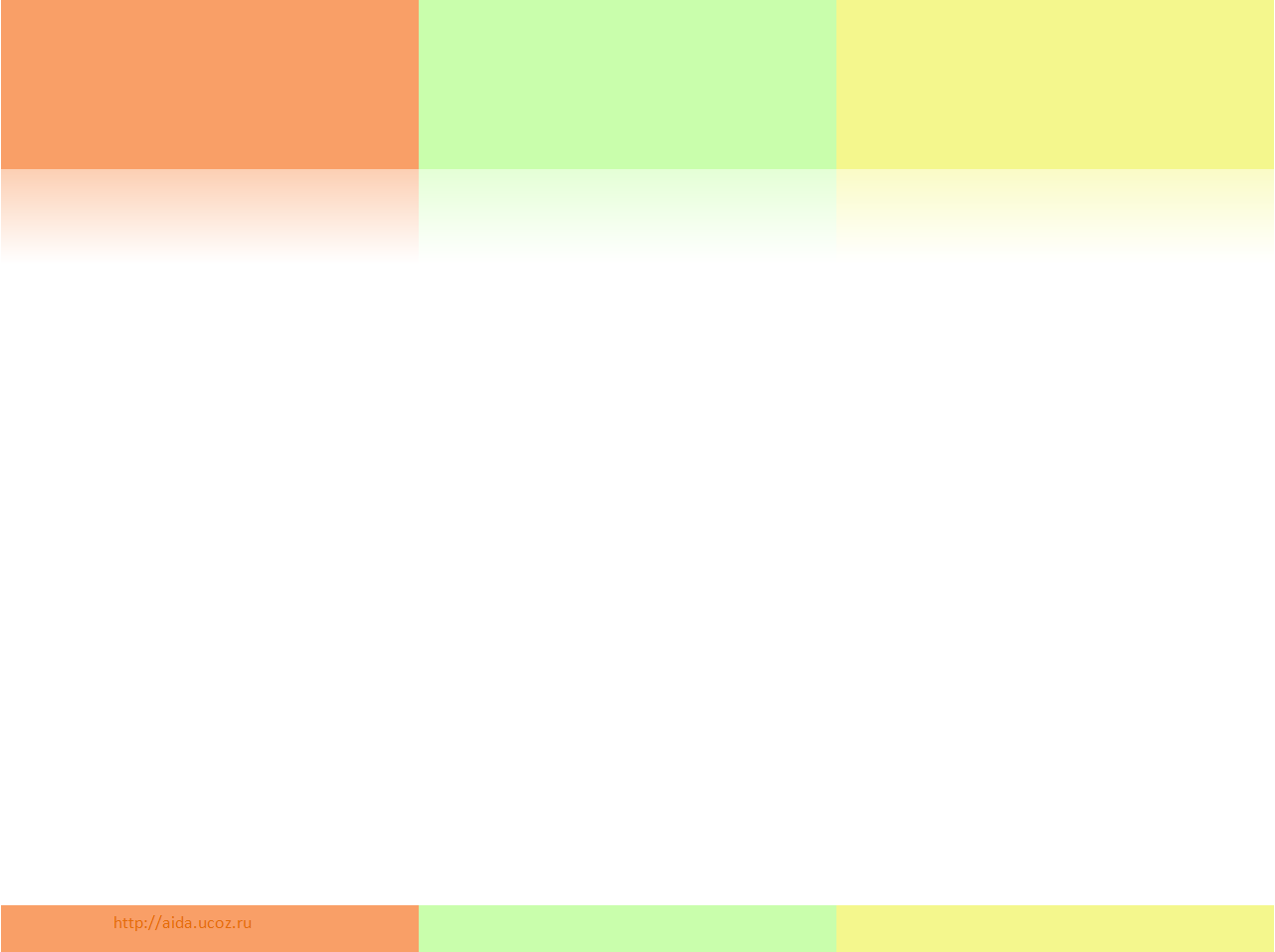 Проект «Русские князья – образец для подражания современных школьников»
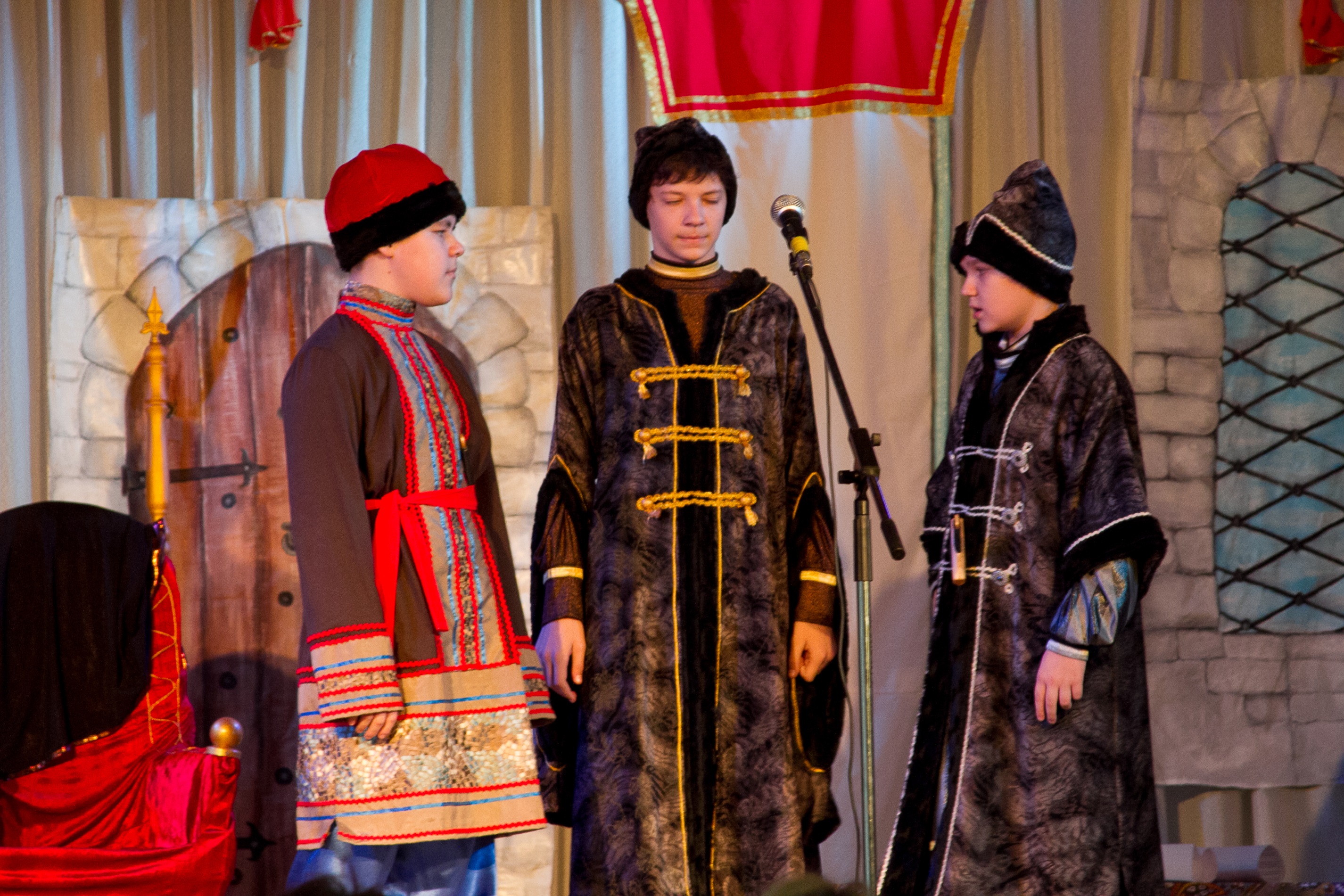 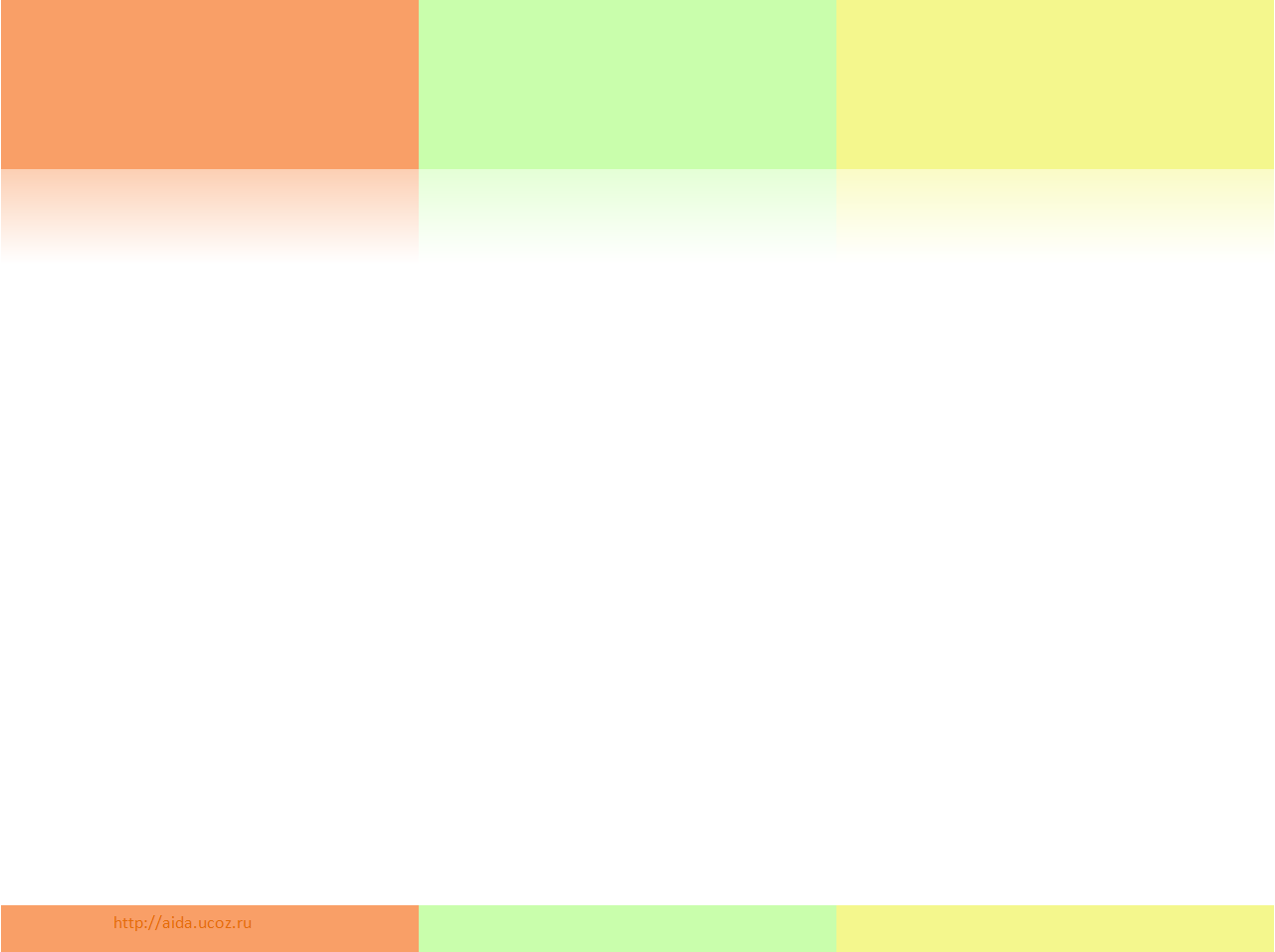 Конкурс «Мы – православные нижегородцы»
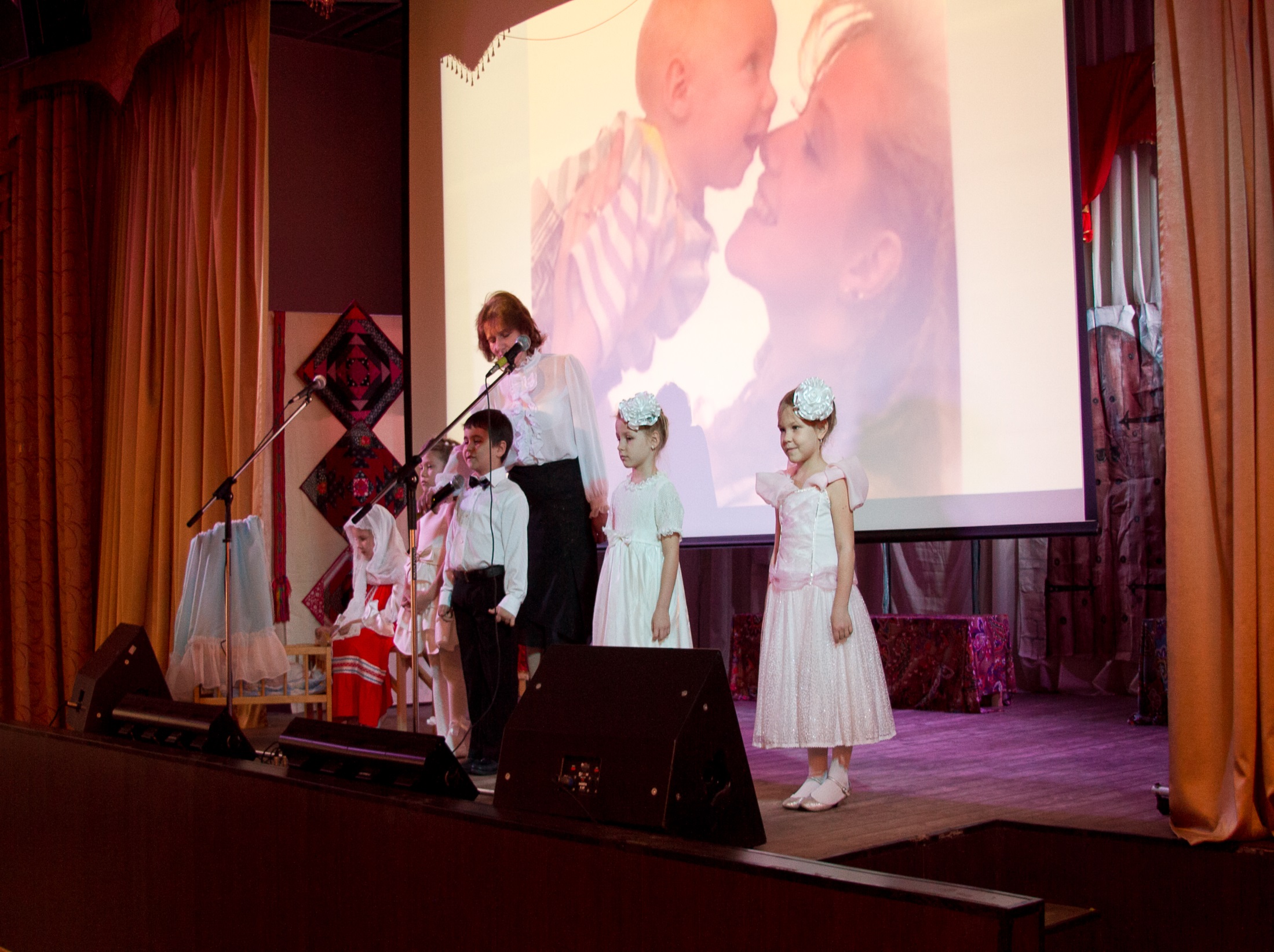 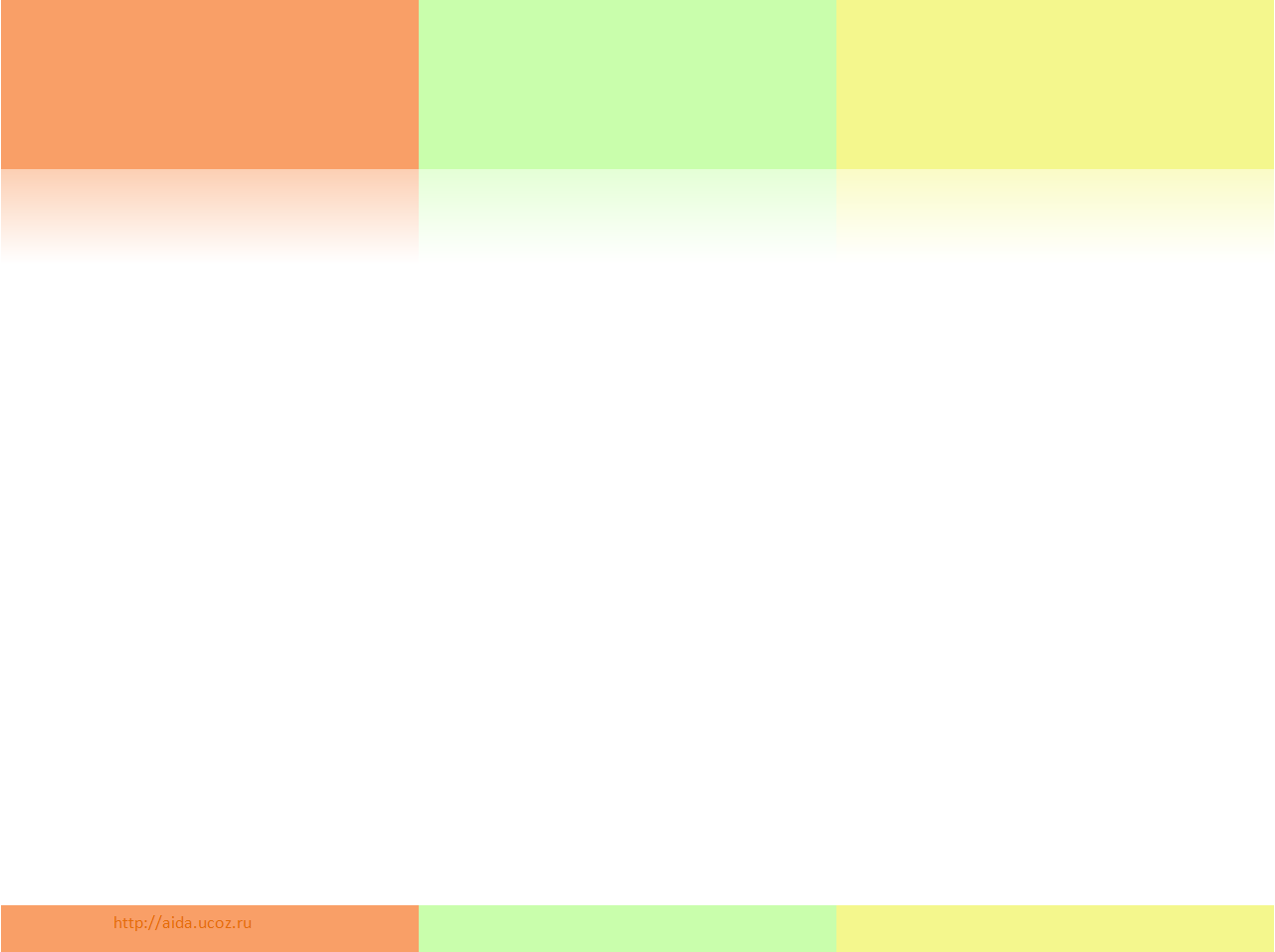 Конкурс «Мы – православные нижегородцы»
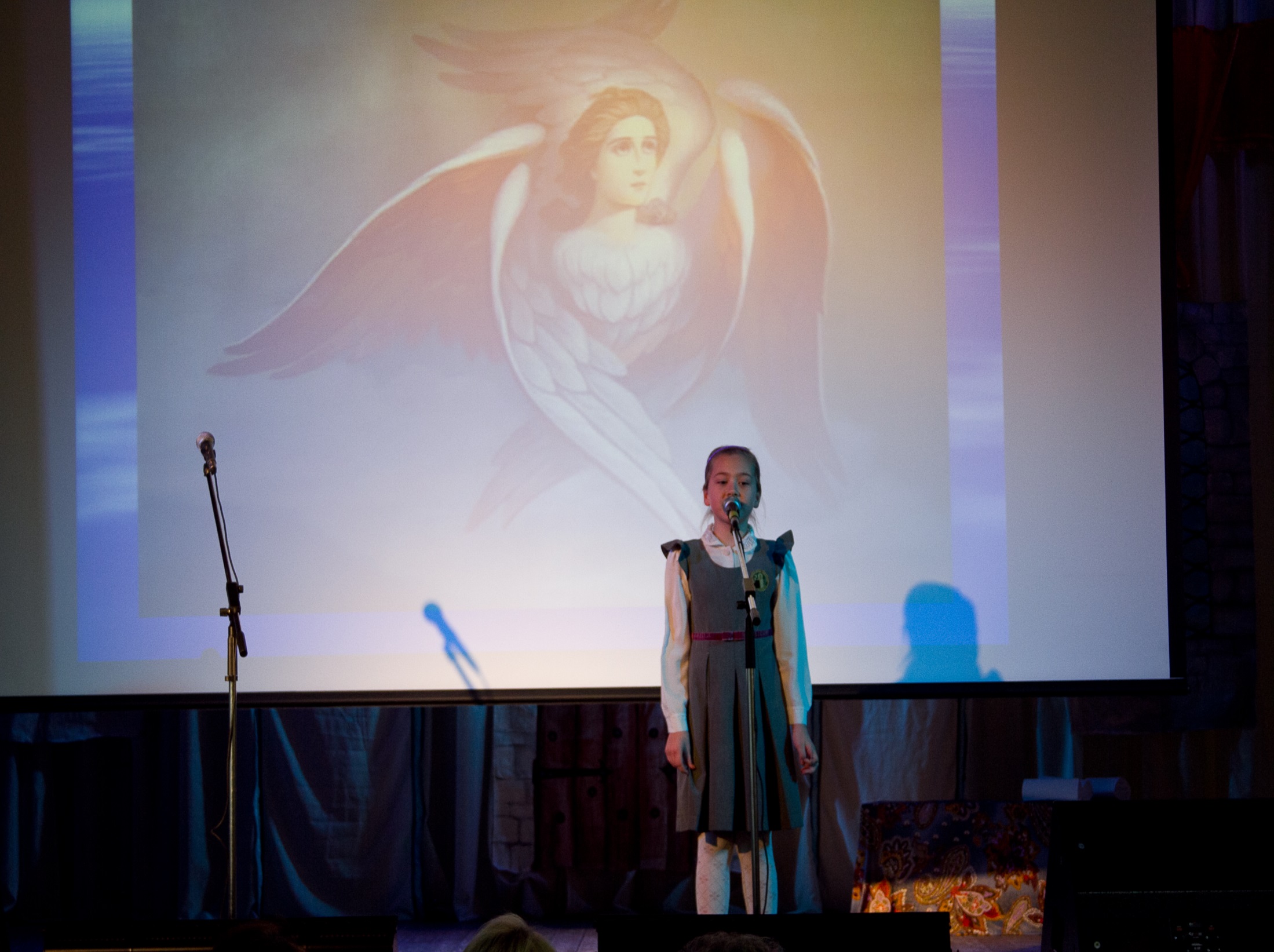 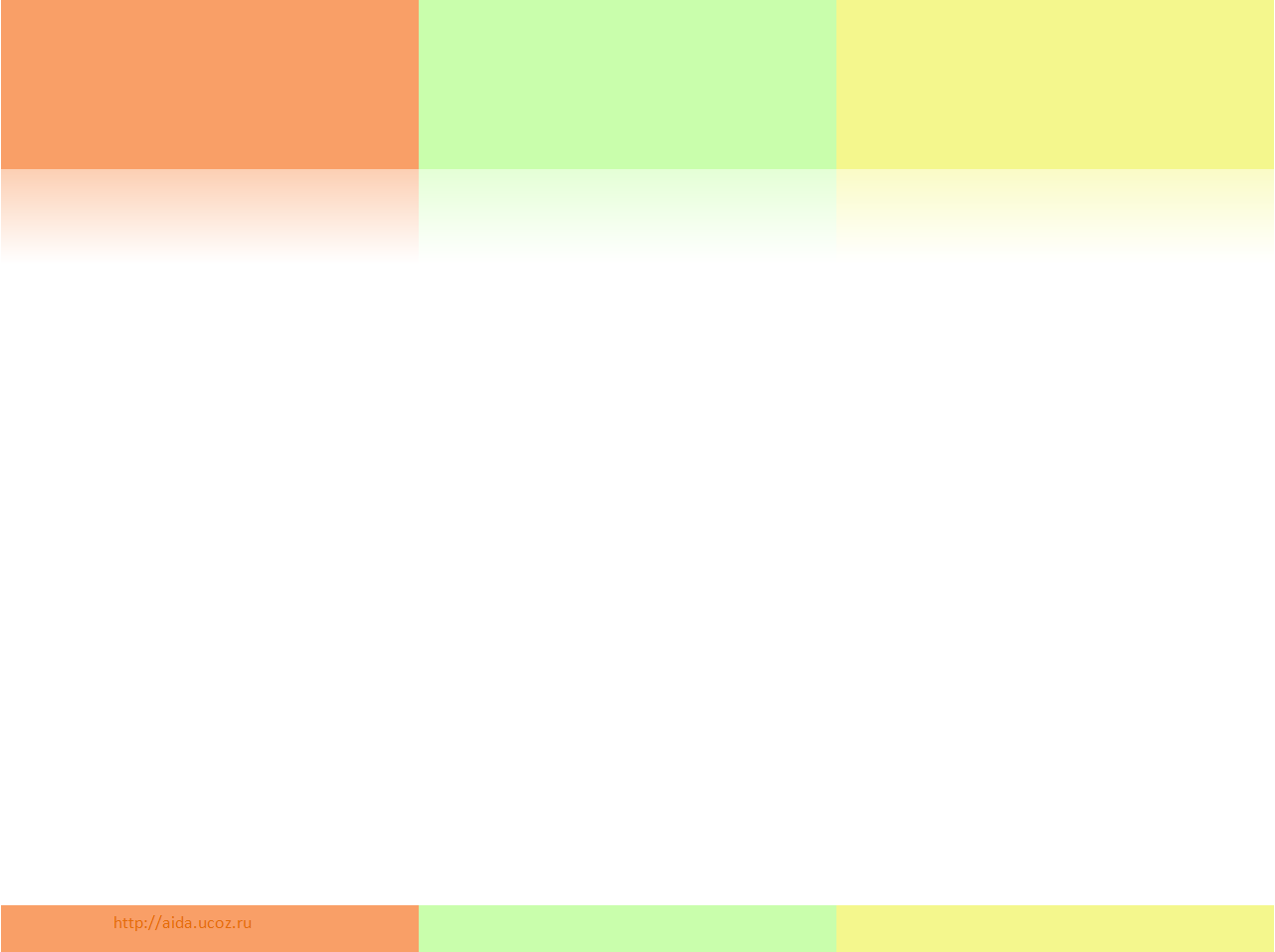 Закладка первого православного парка в городе Н. Новгороде
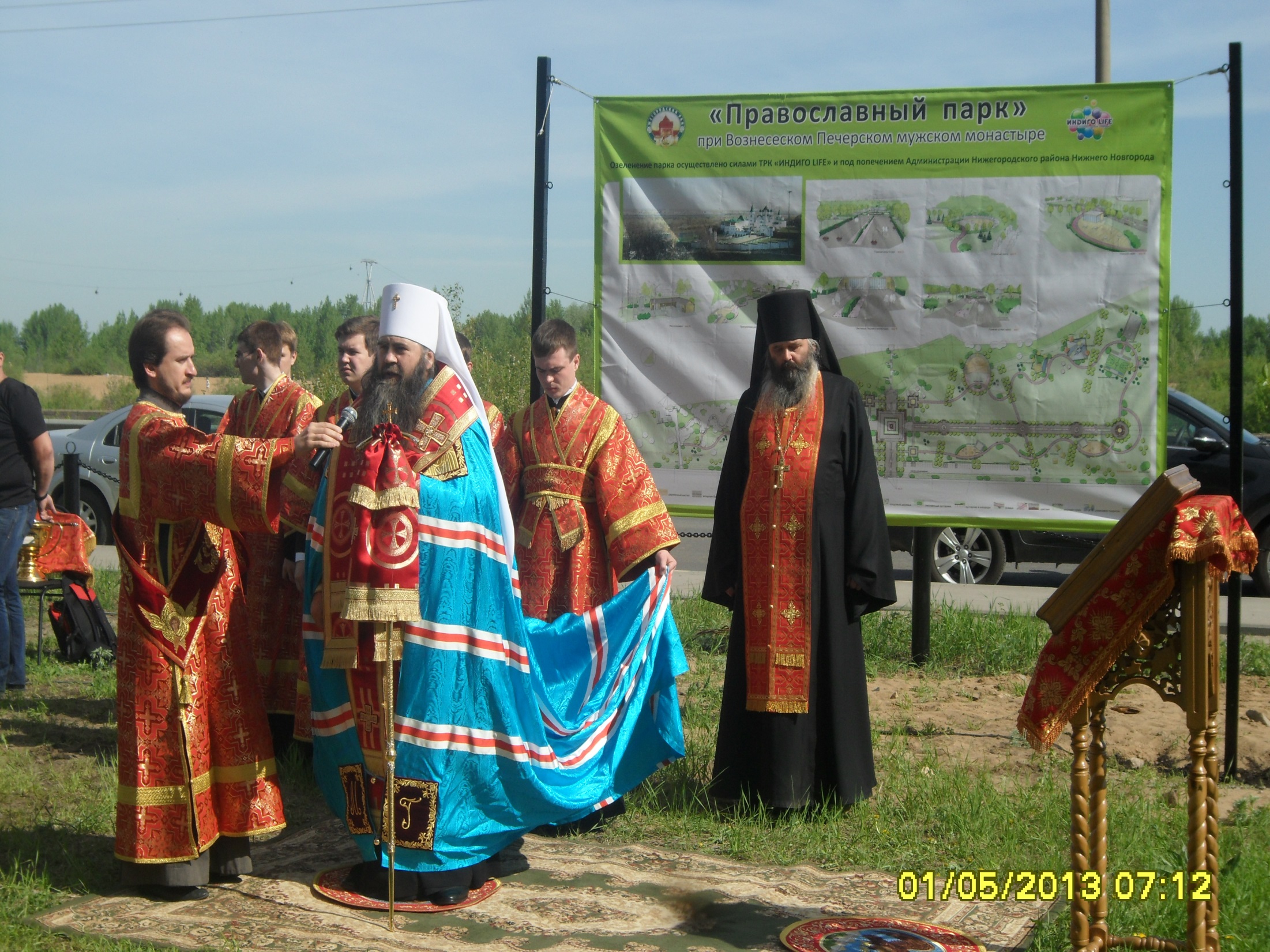 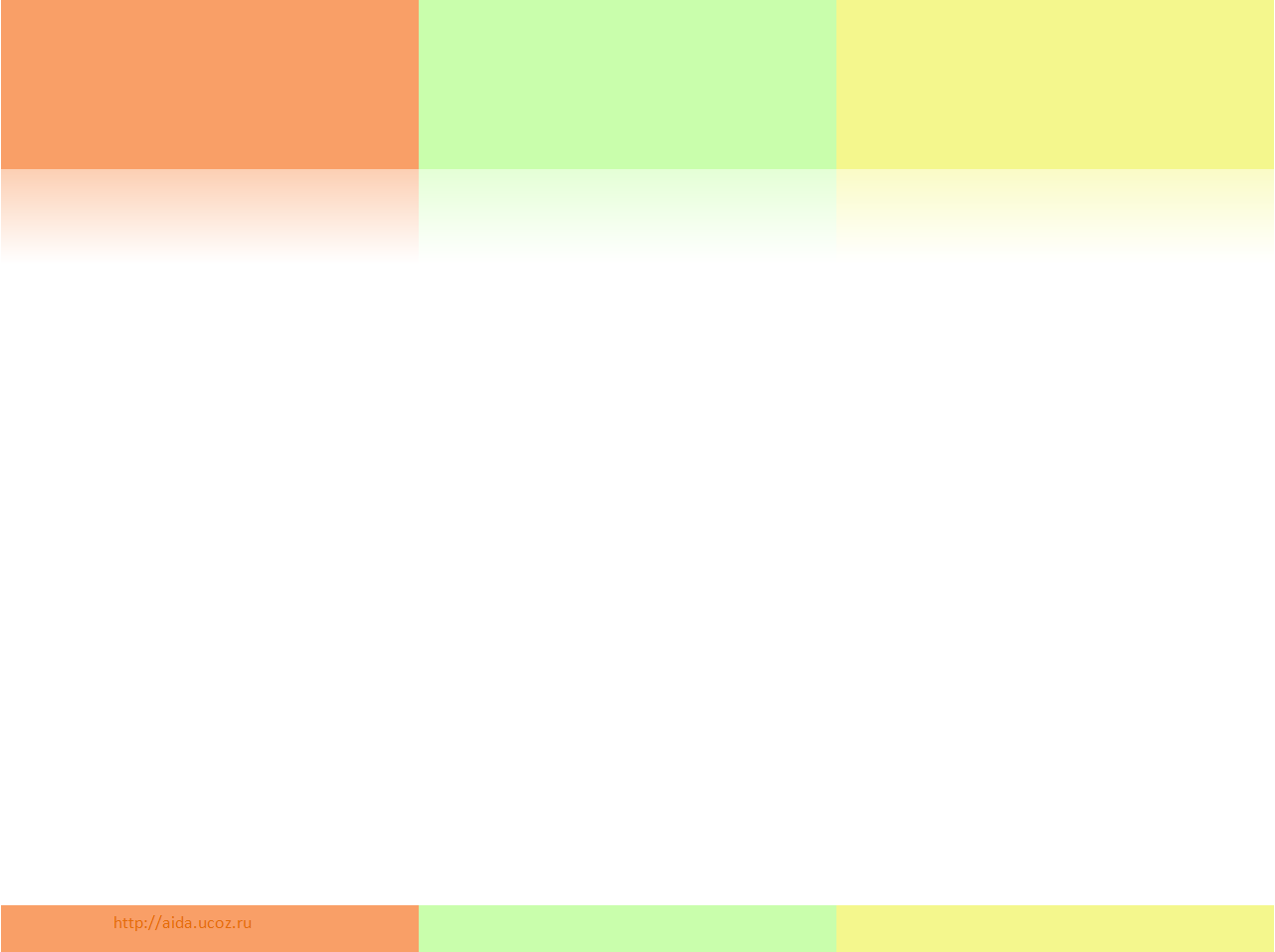 Закладка первого православного парка в городе Н. Новгороде
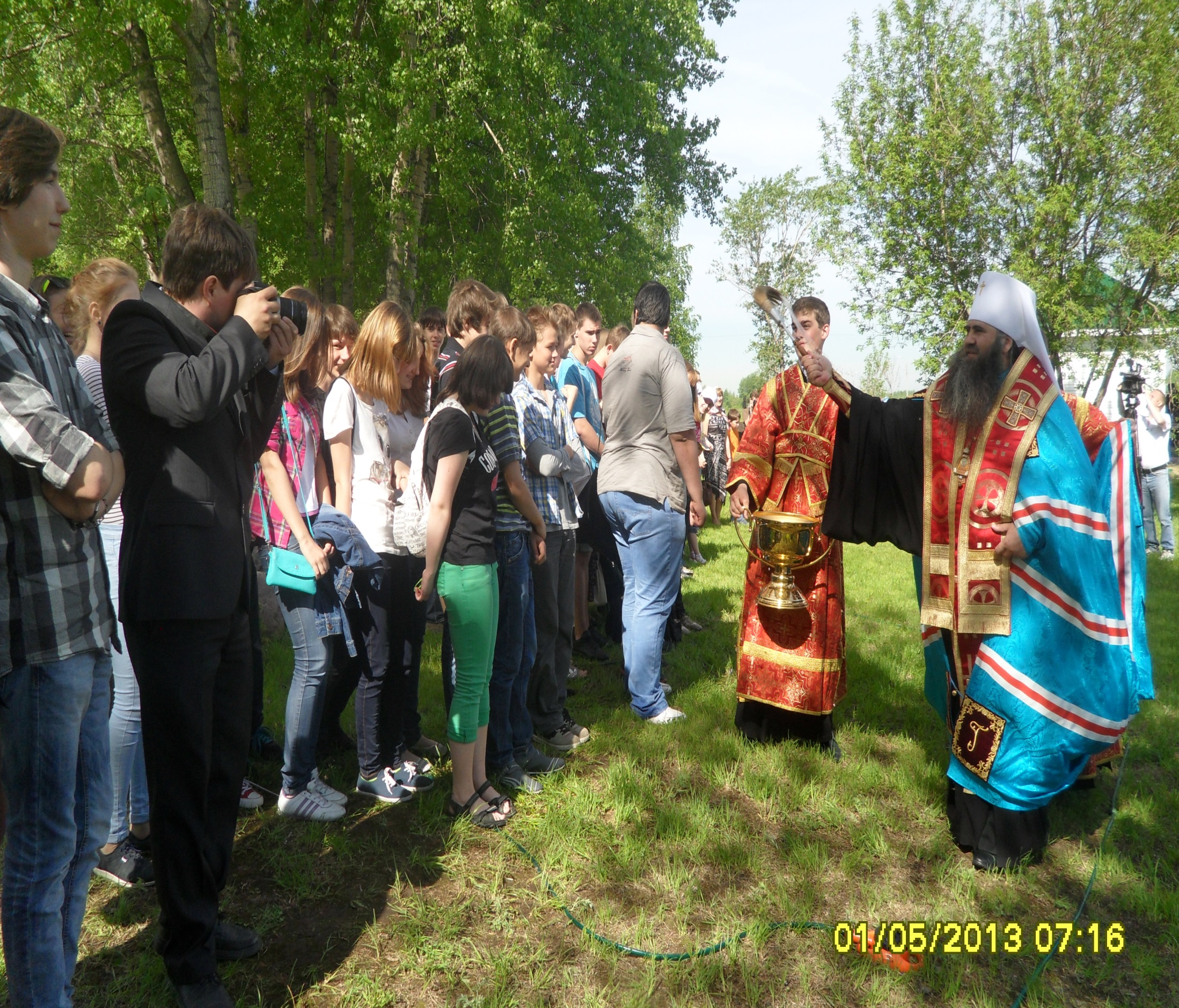 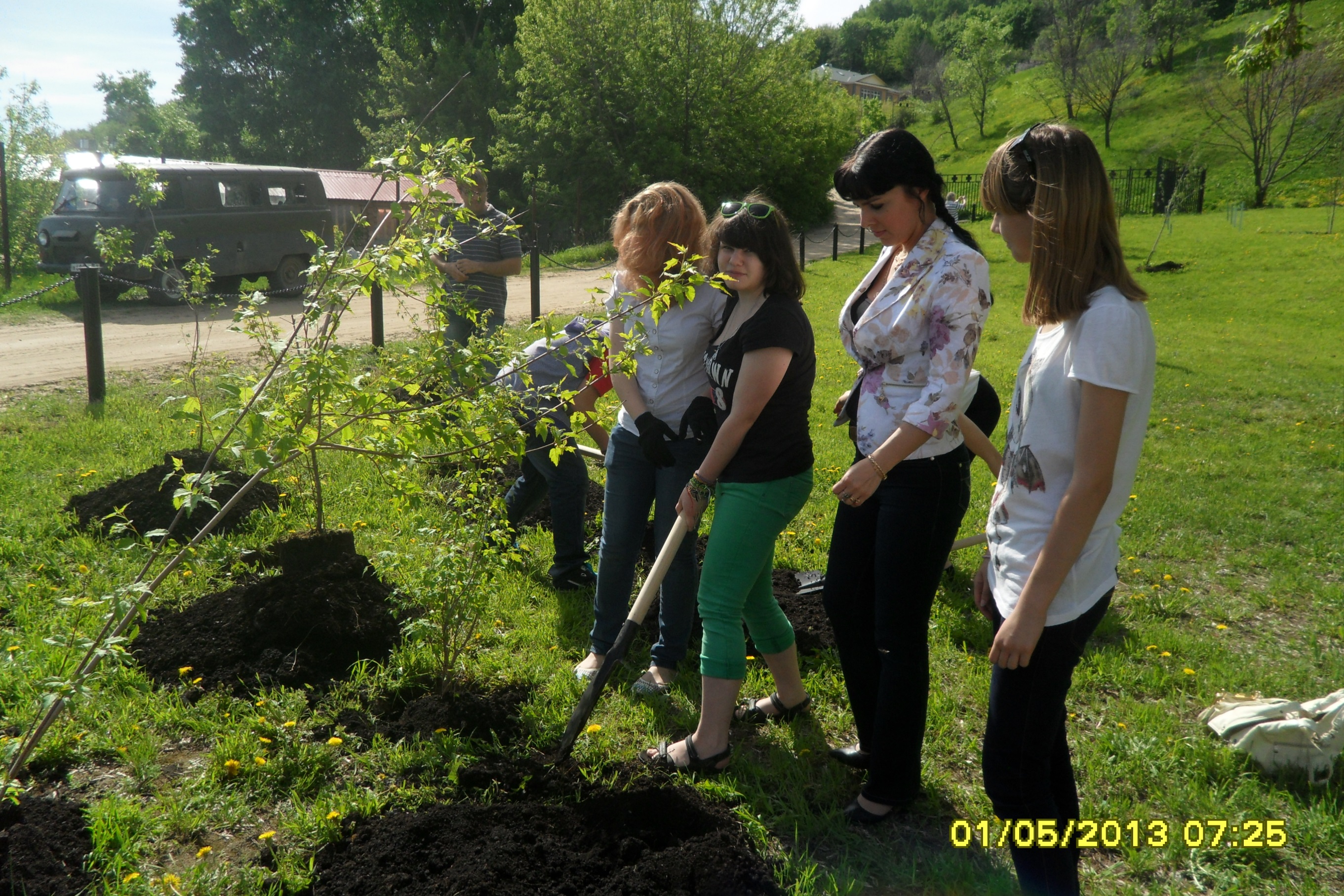 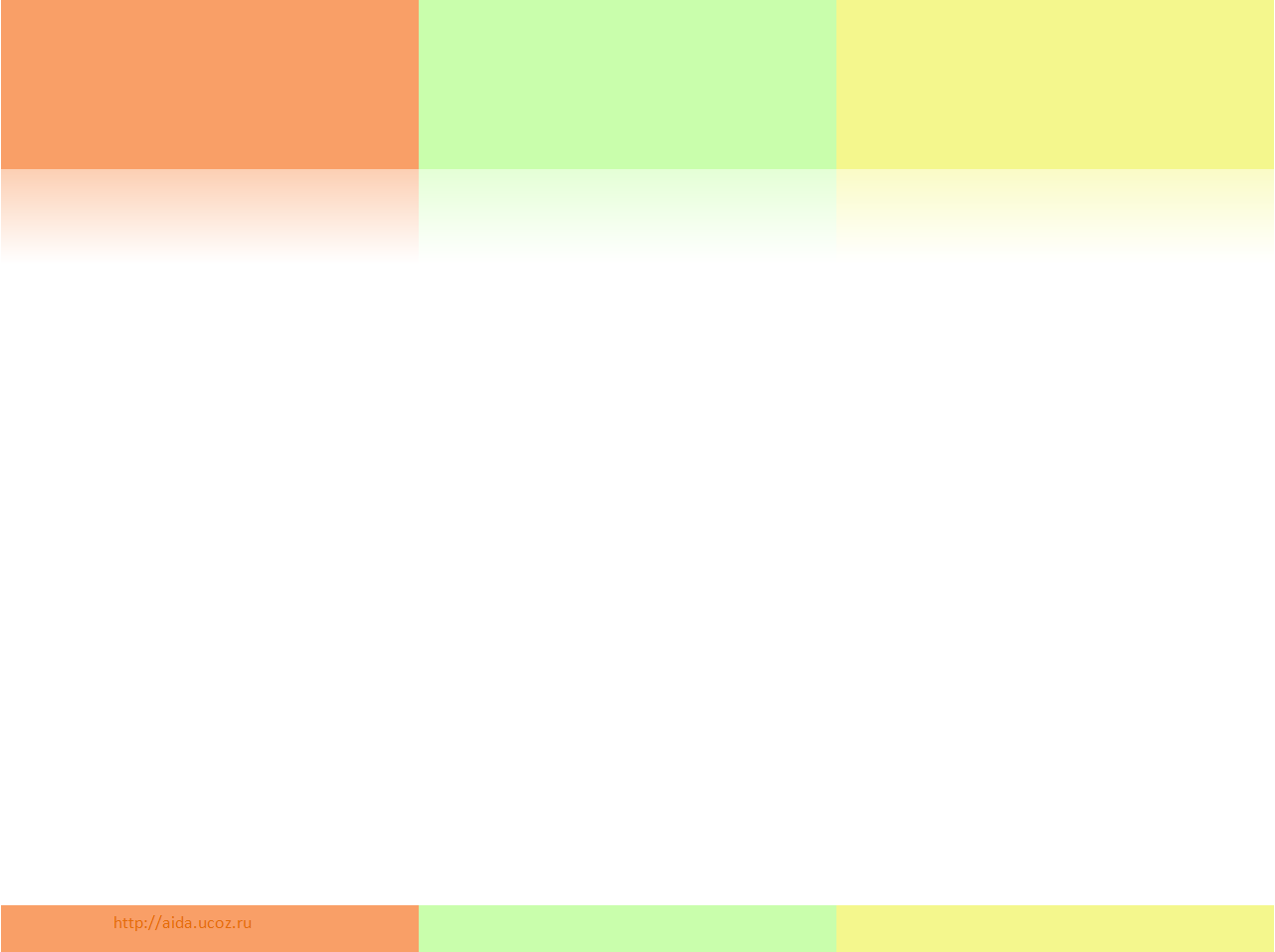 Выставка «История «обычных» вещей»
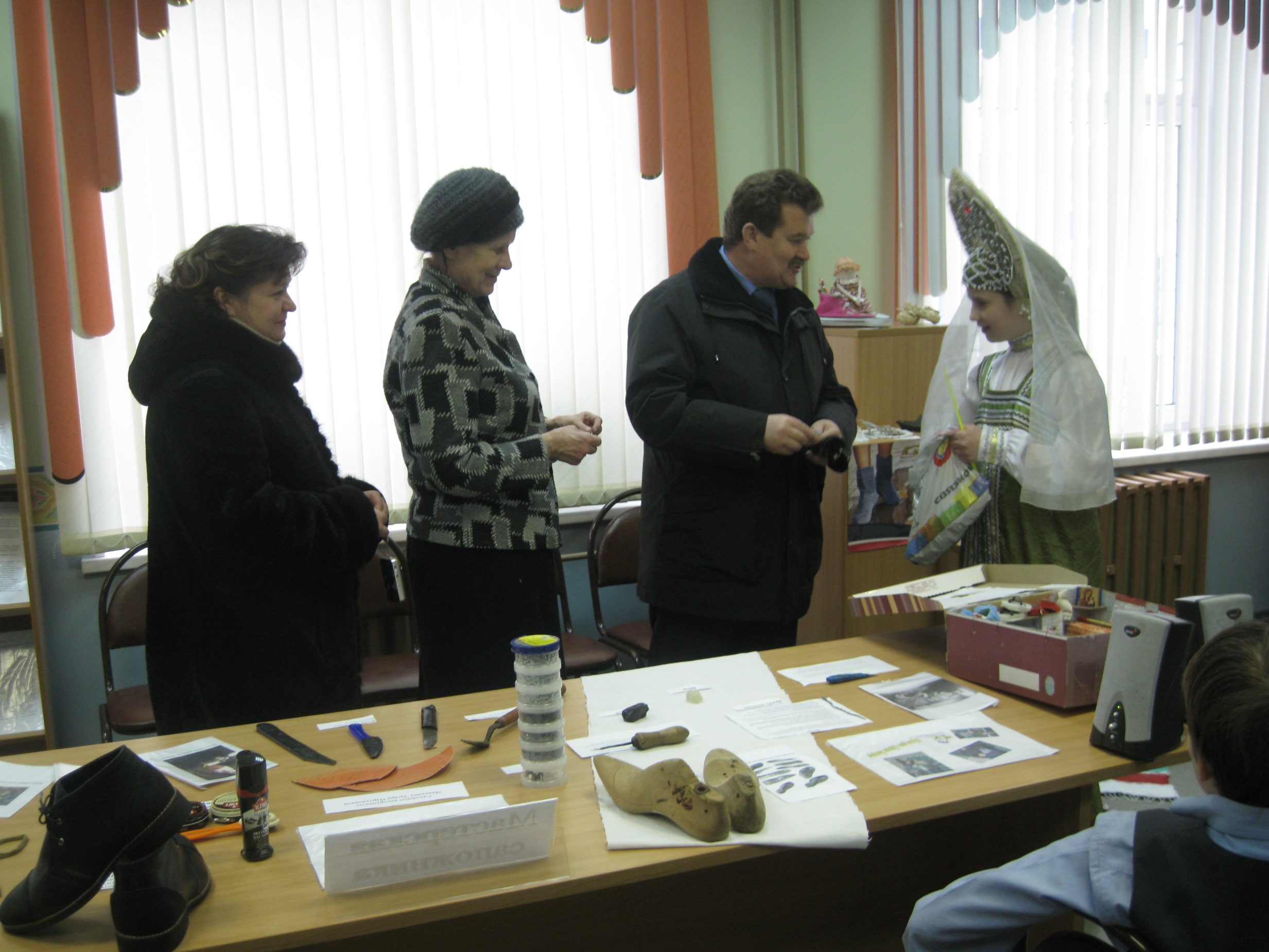 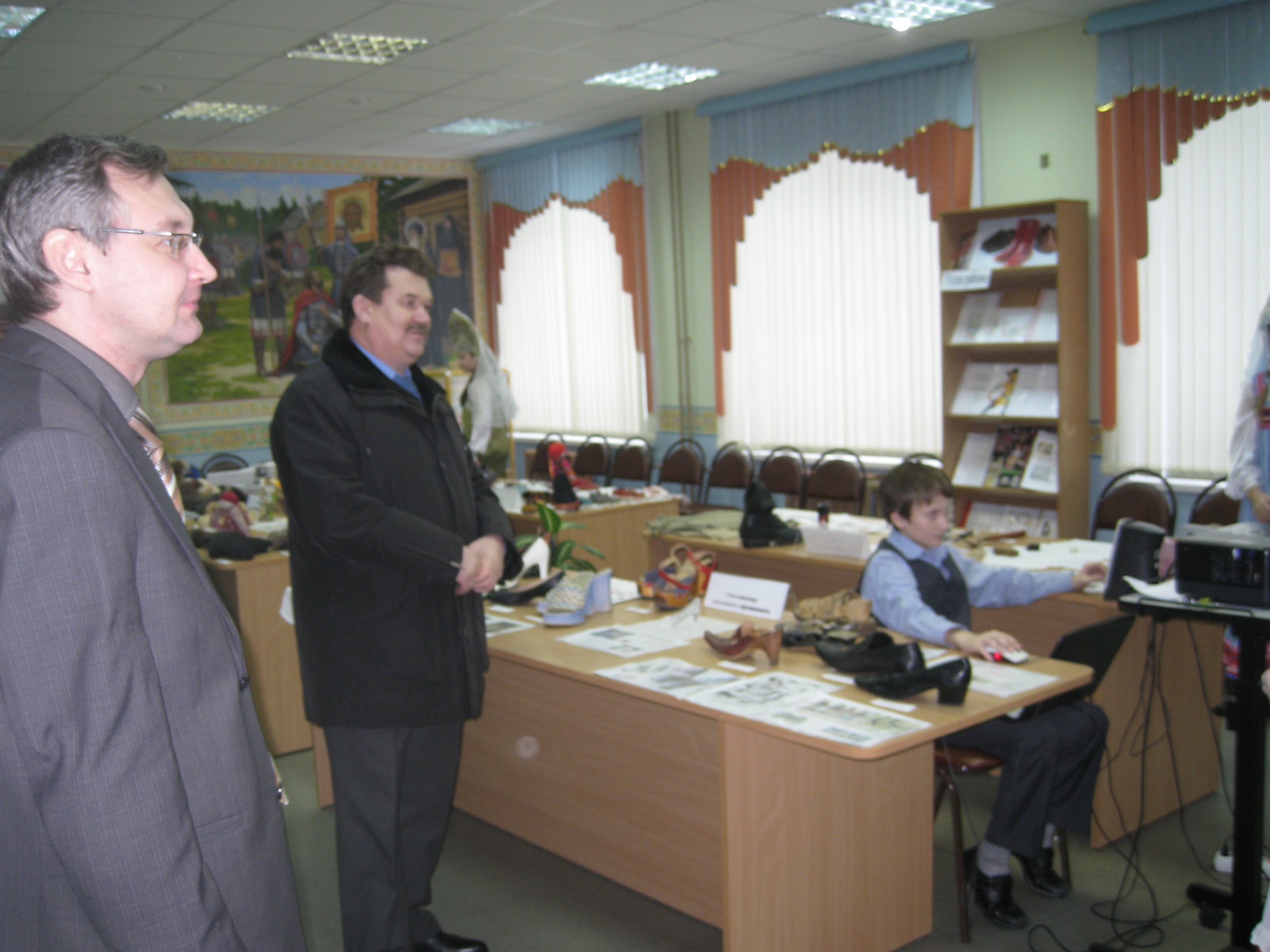 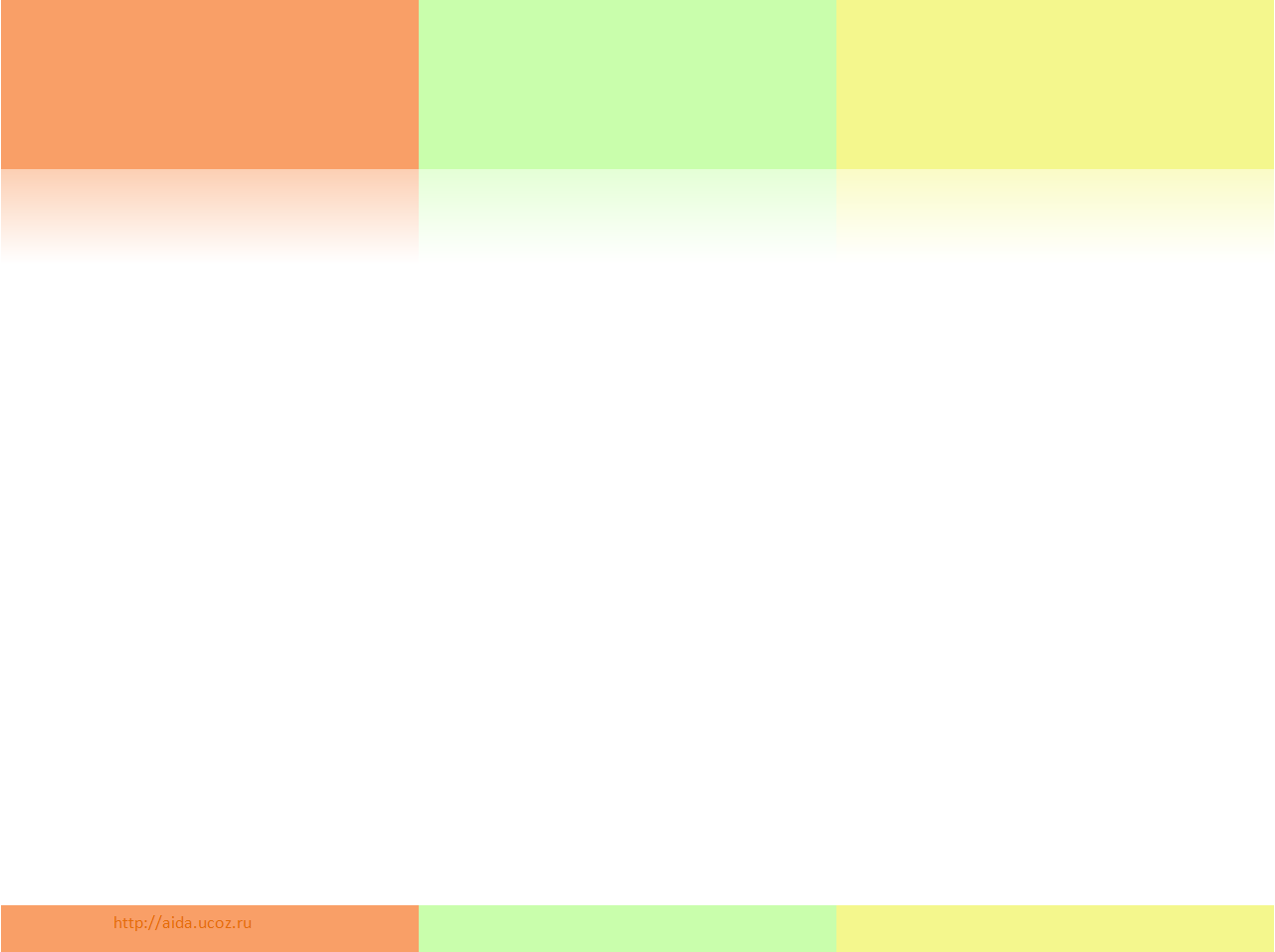 Паломнические поездки
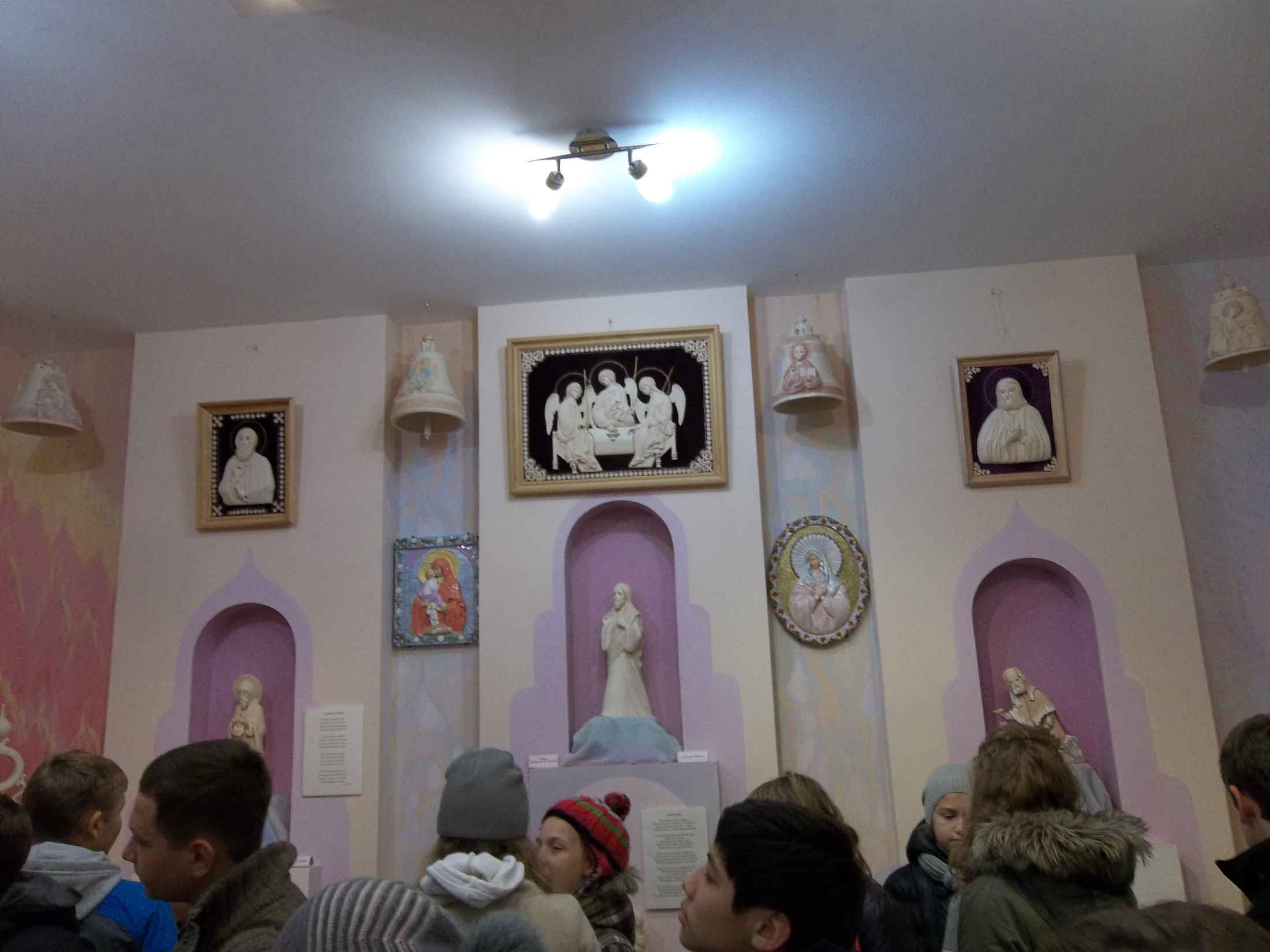 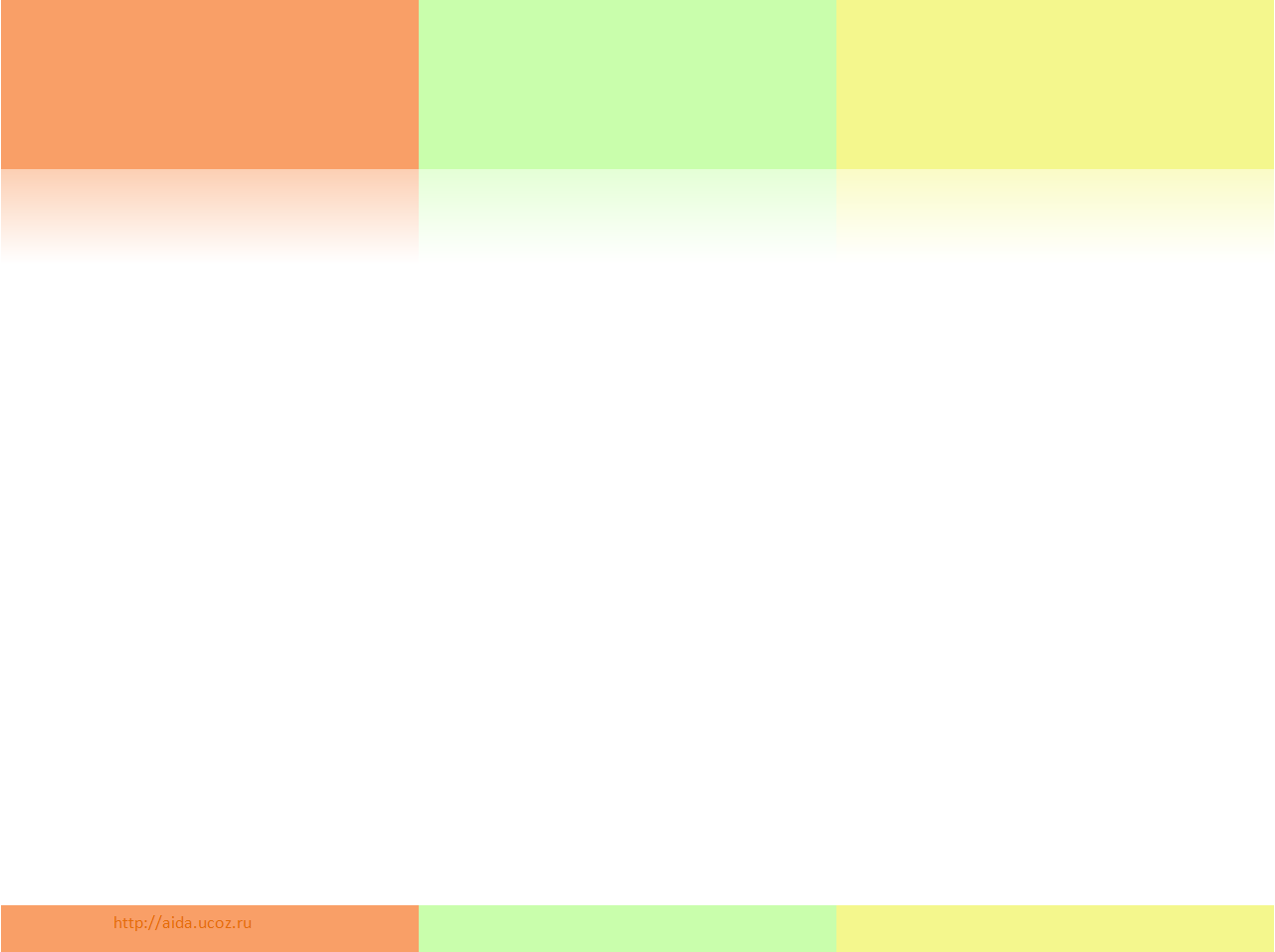 Паломнические поездки
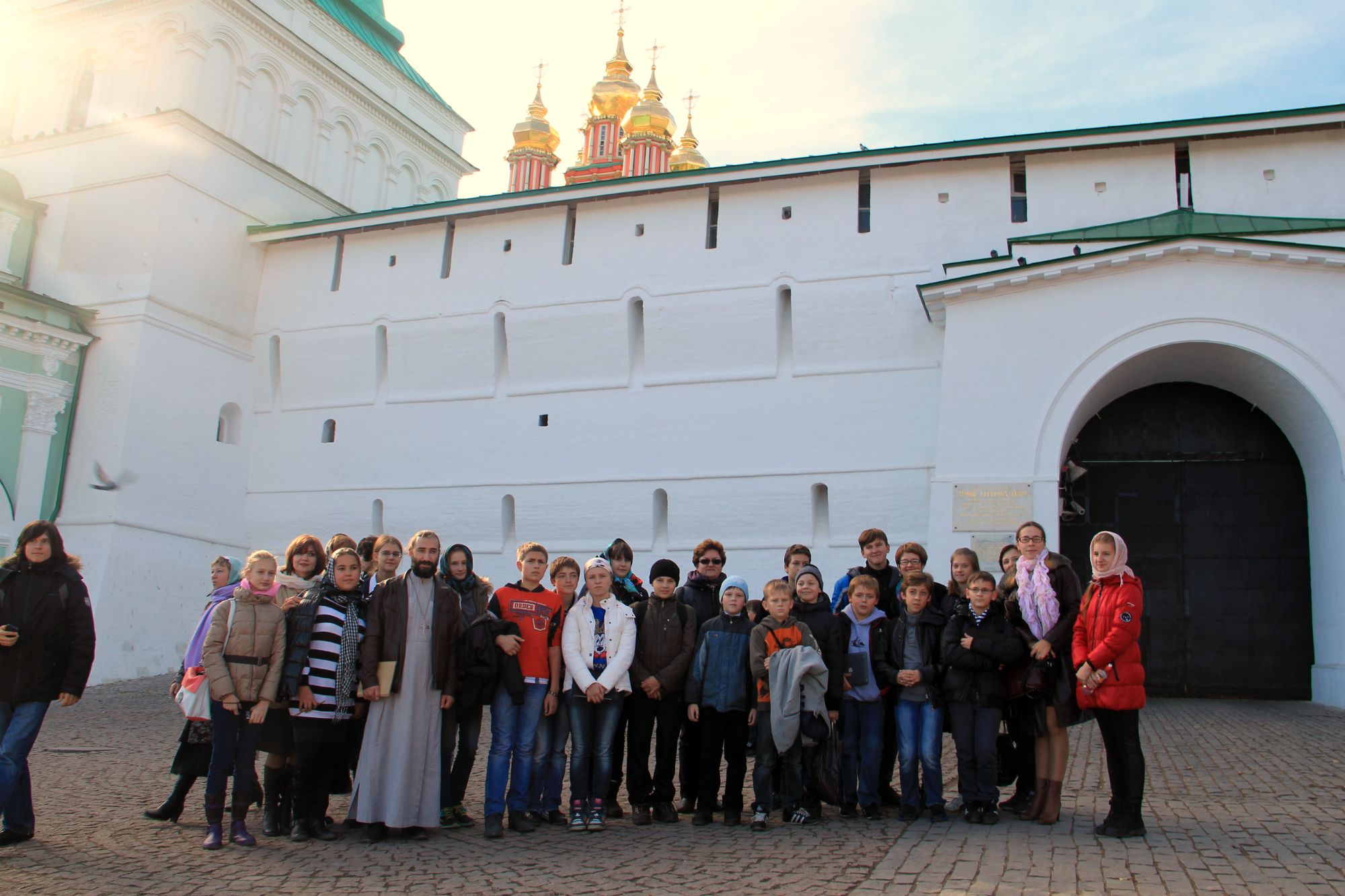 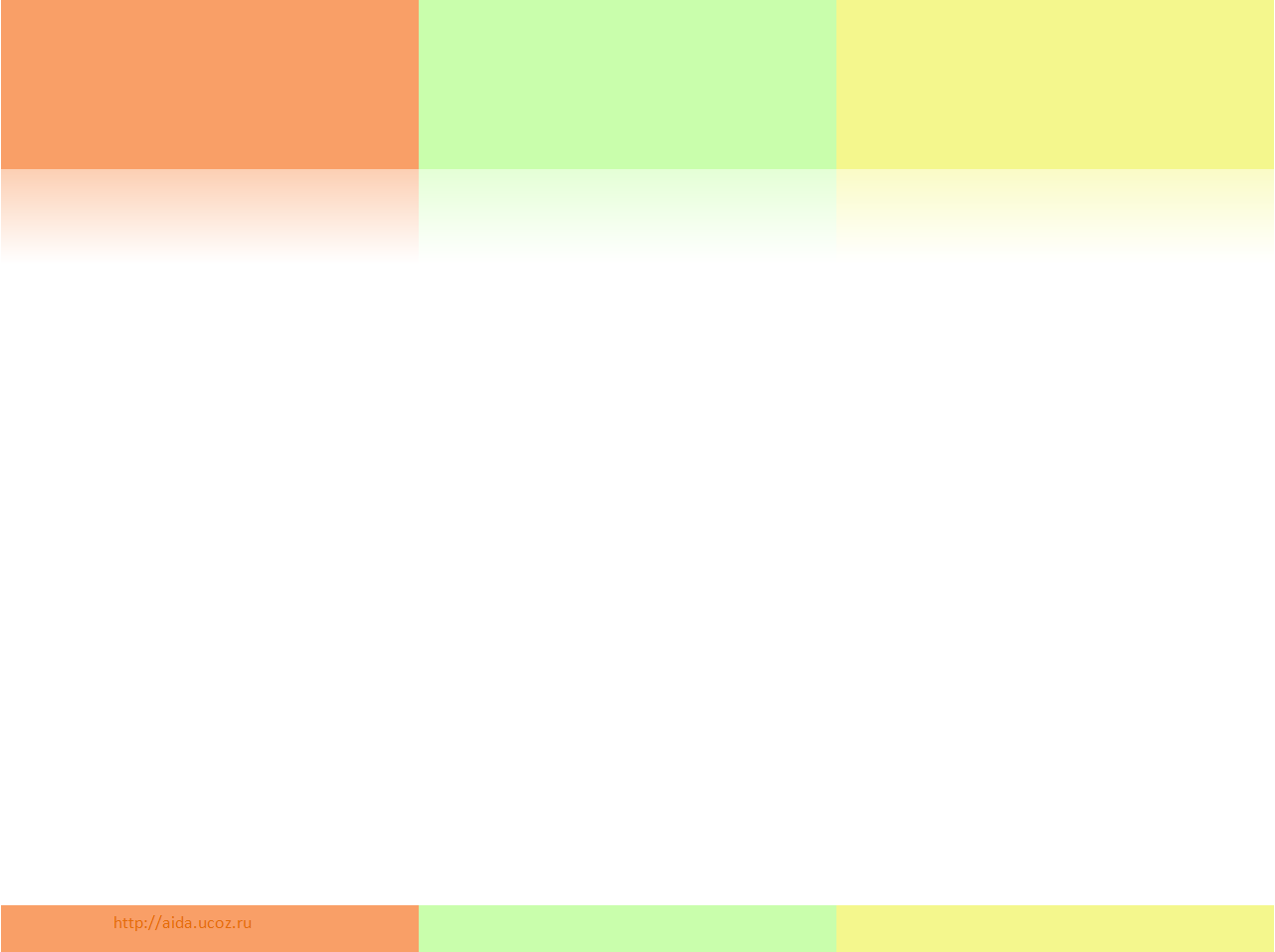 Паломнические поездки
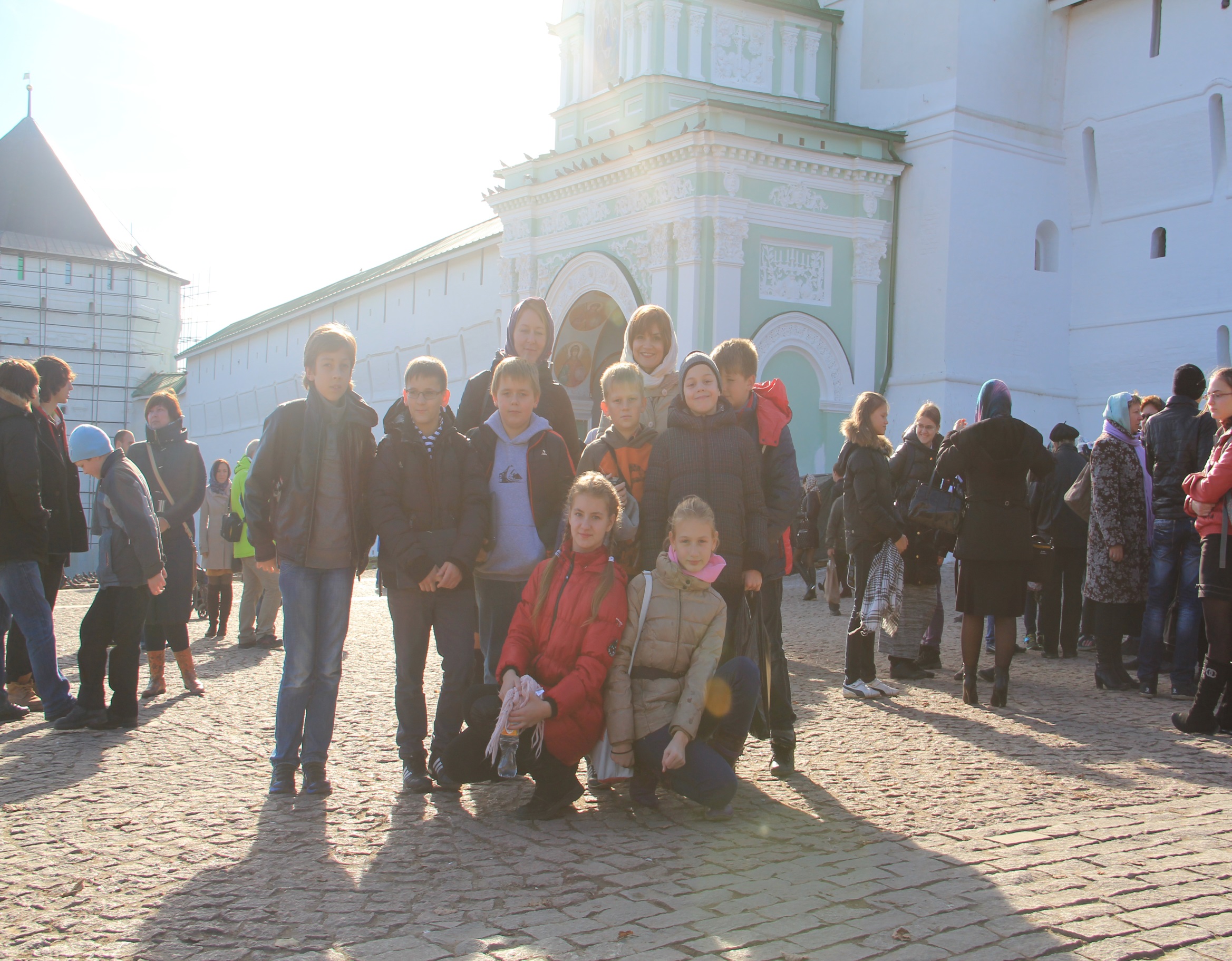 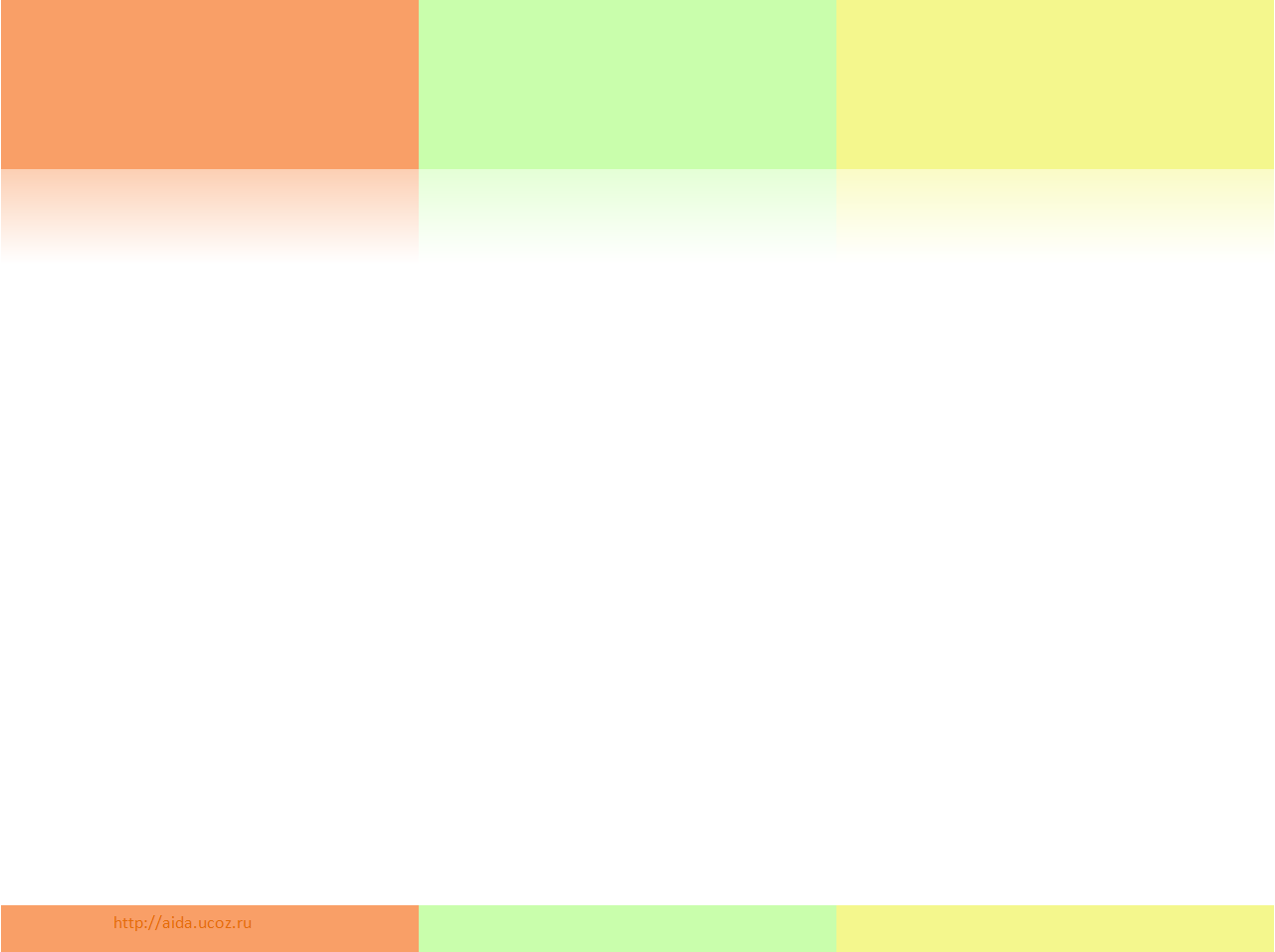 Открытие памятника Александру III
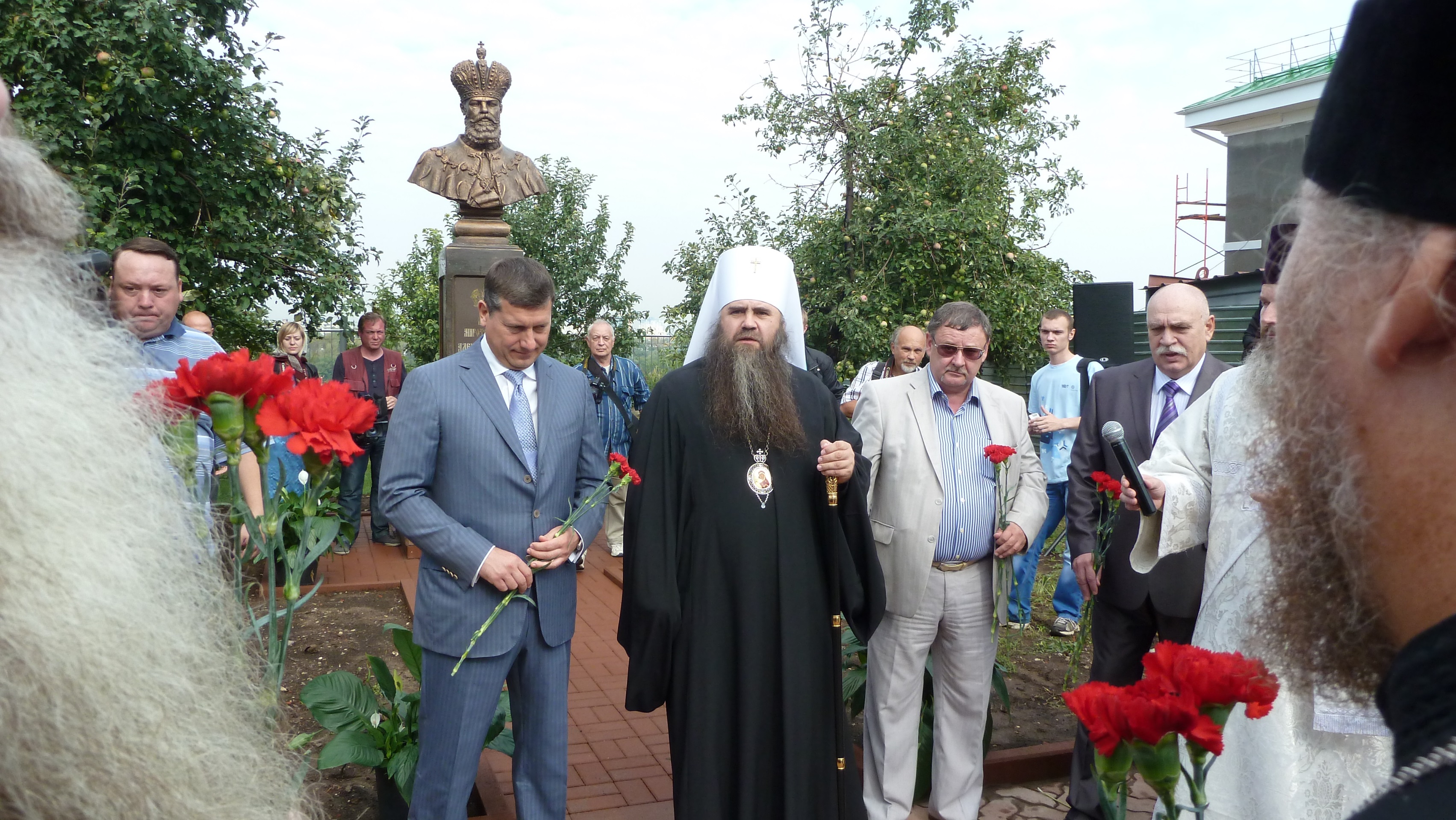 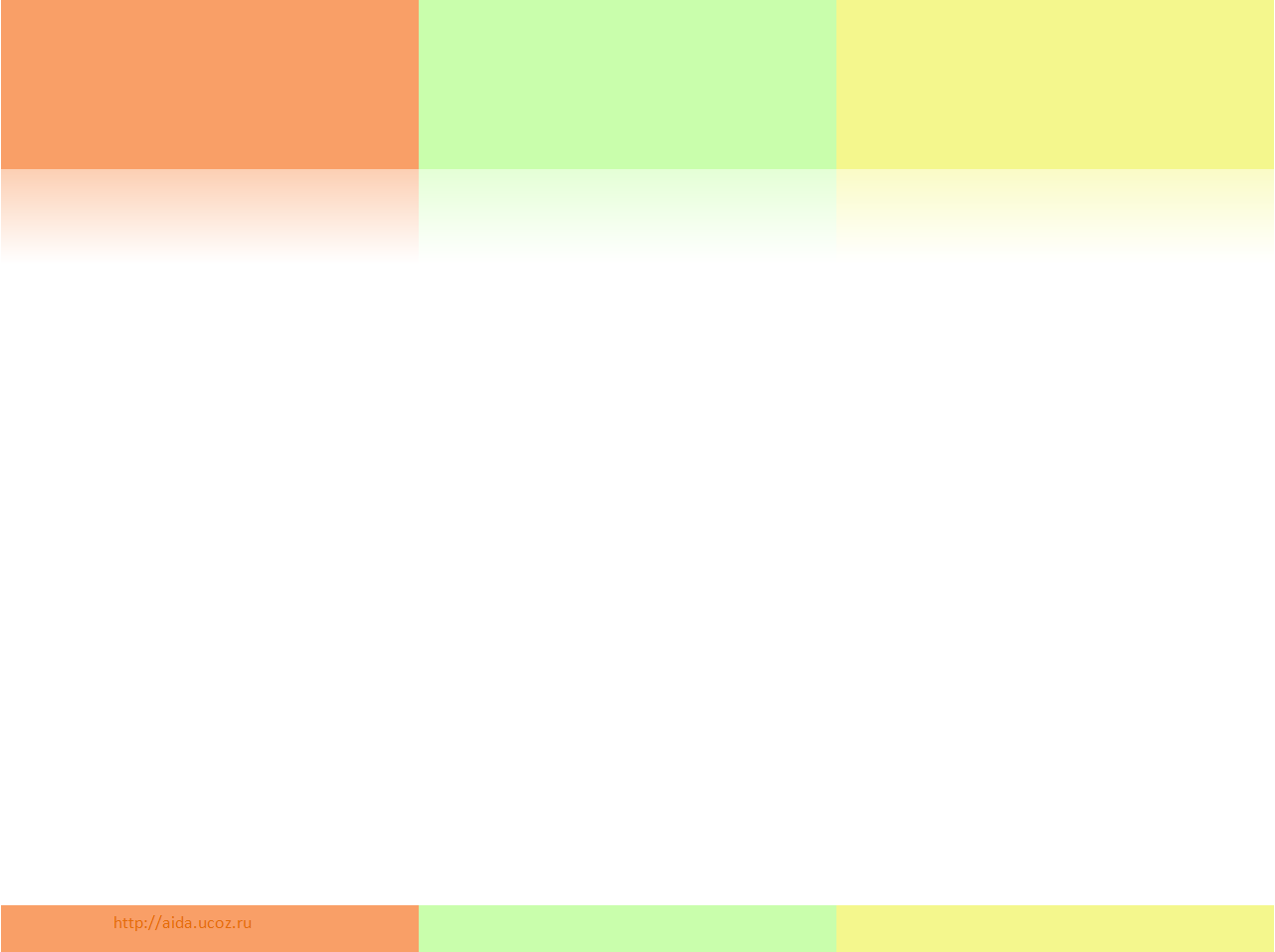 Открытие памятника Александру III
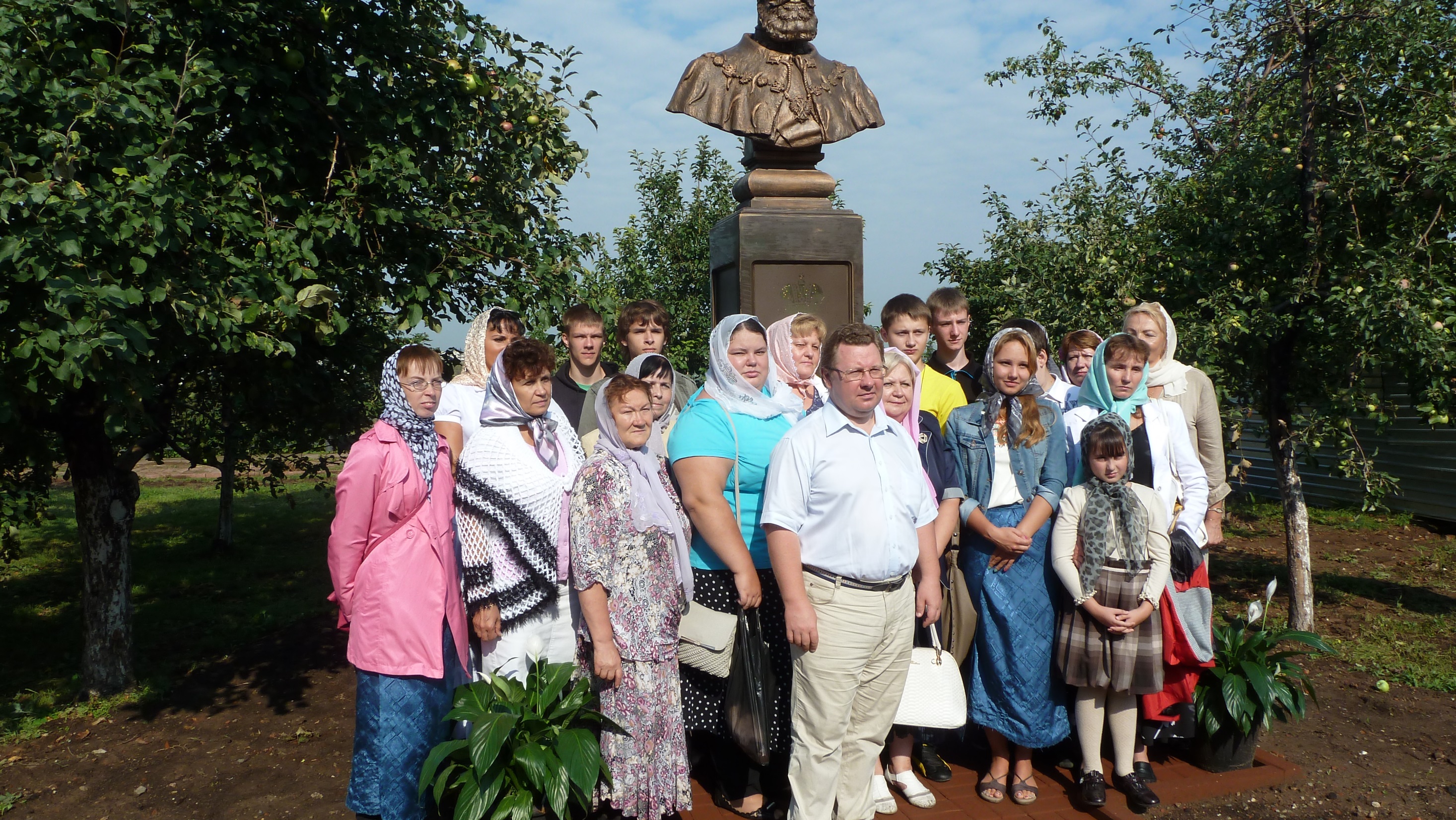 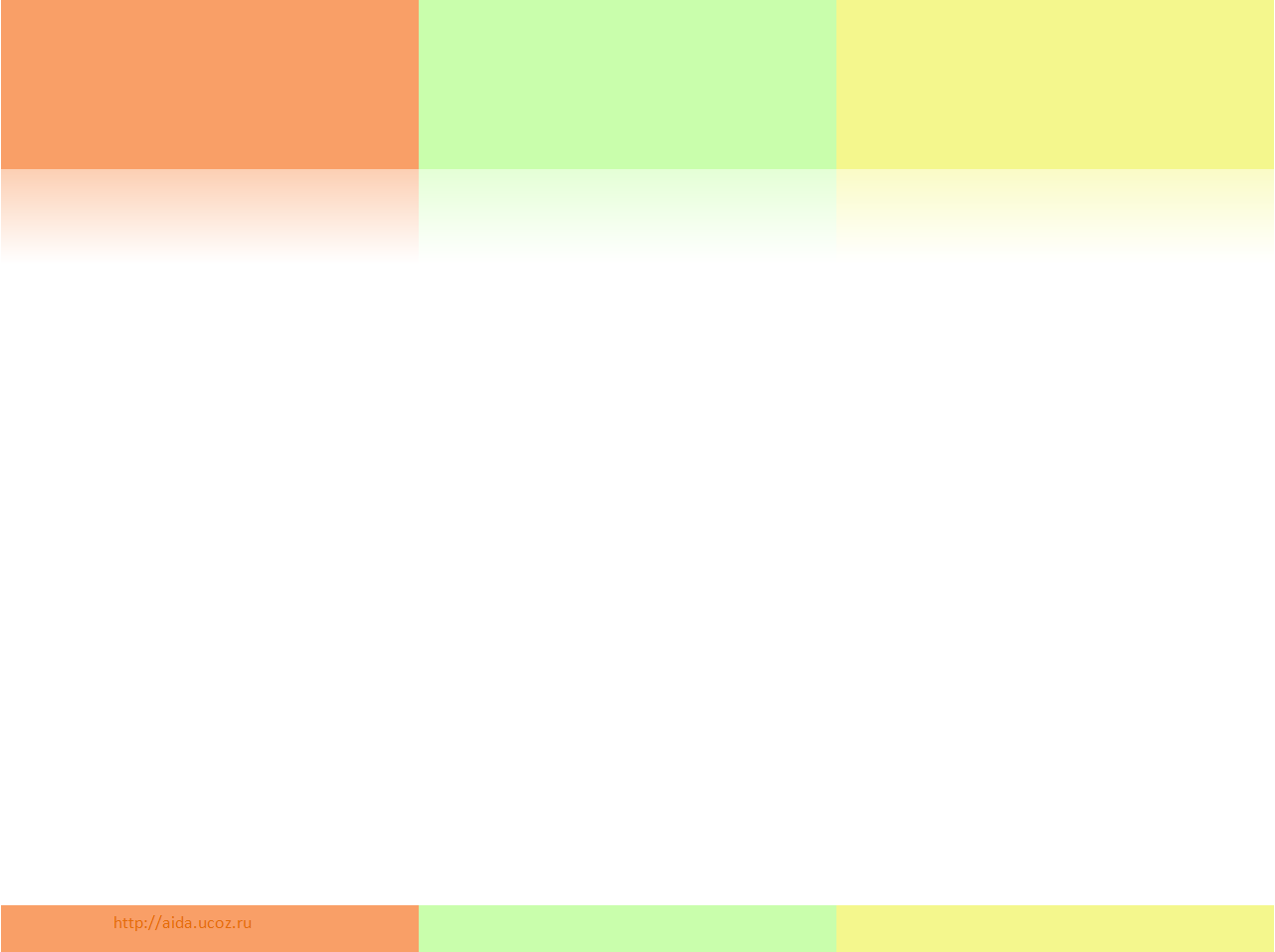 Благодарим за внимание